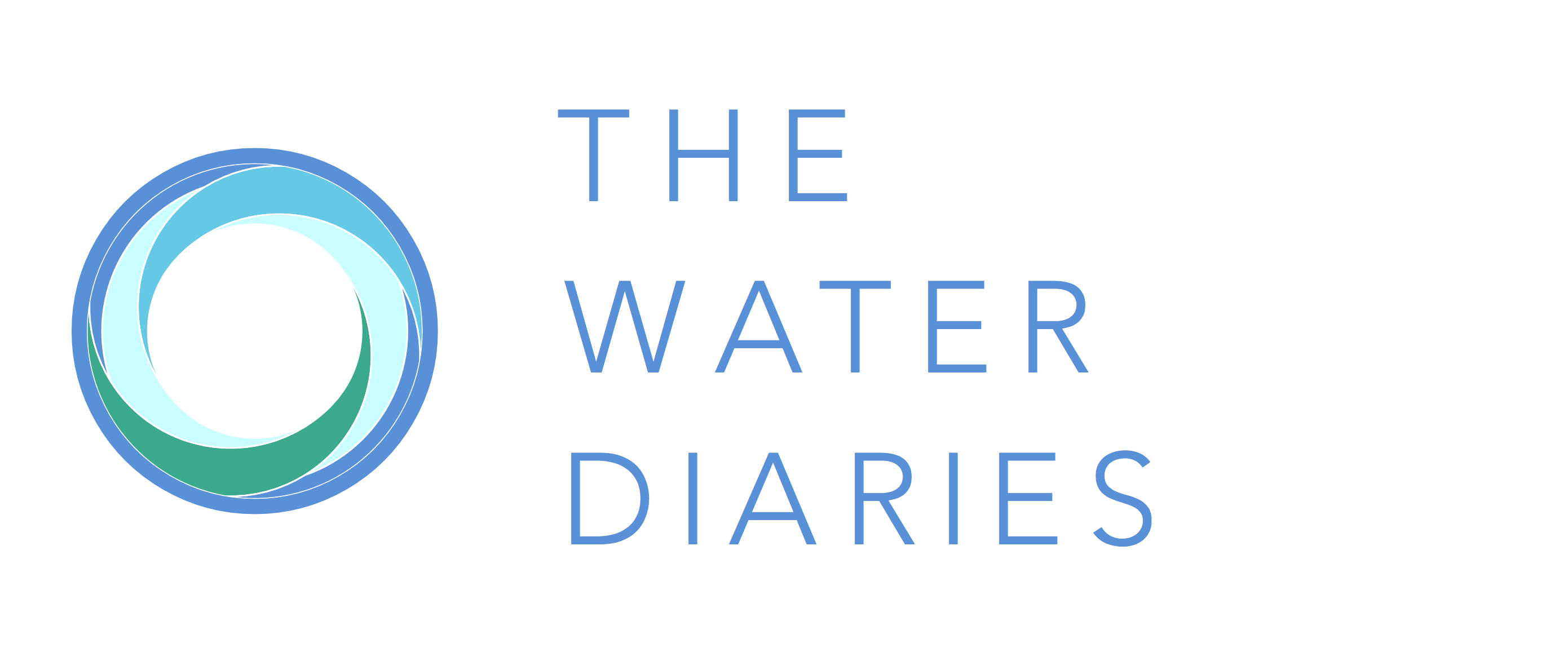 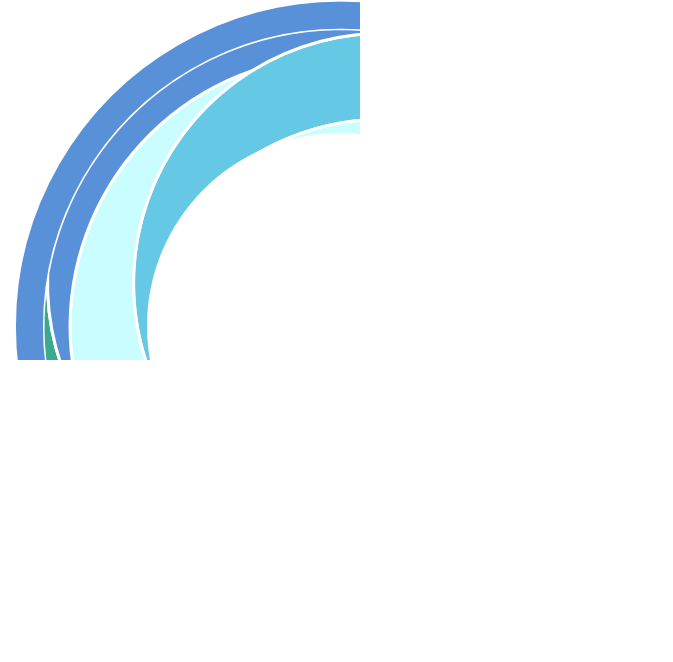 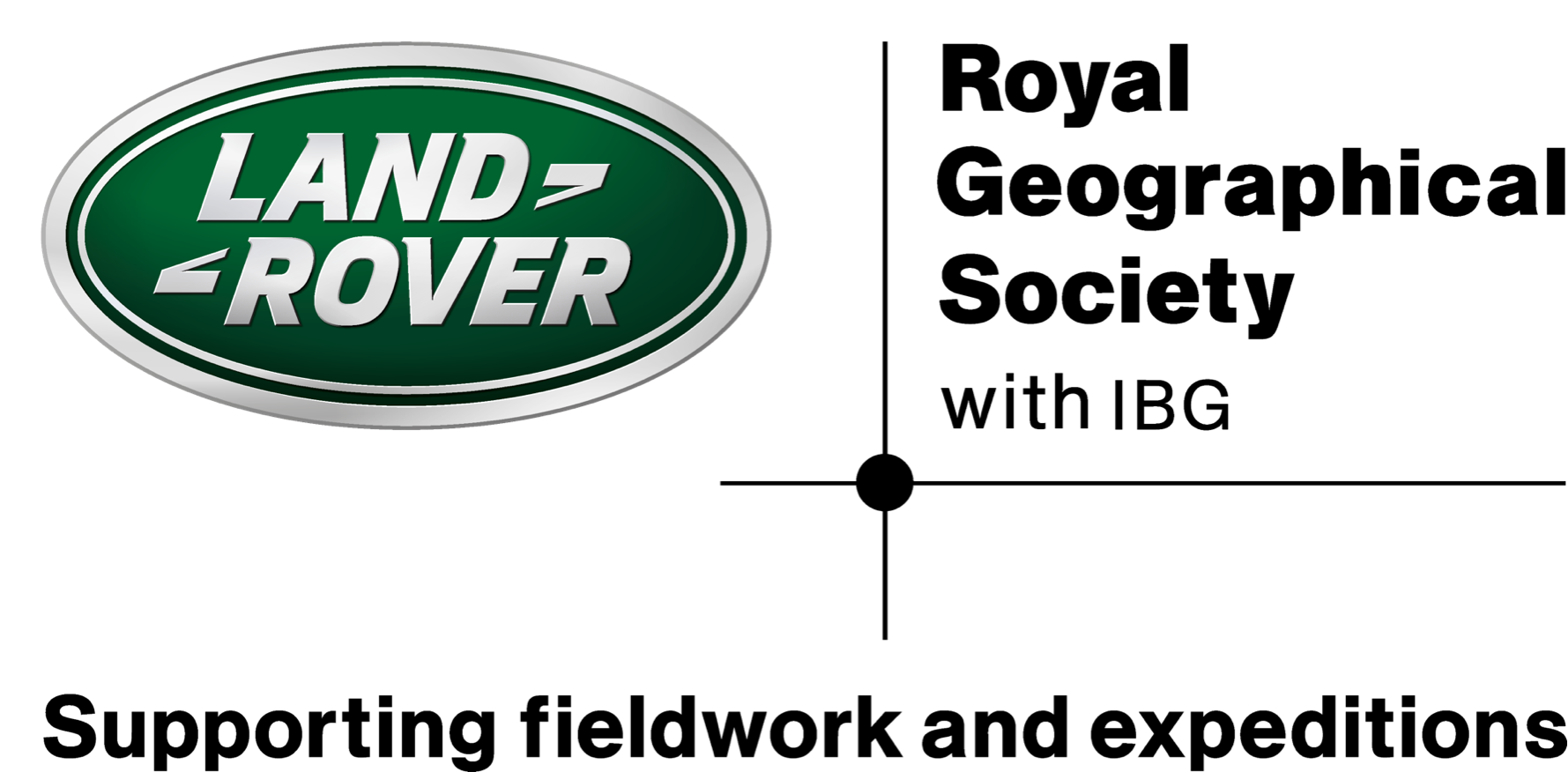 www.thewaterdiaries.com
The water diaries team
Winners of the RGS Land Rover Bursary 2017. The team drove a new model Discovery across Jordan to investigate Water Issues.
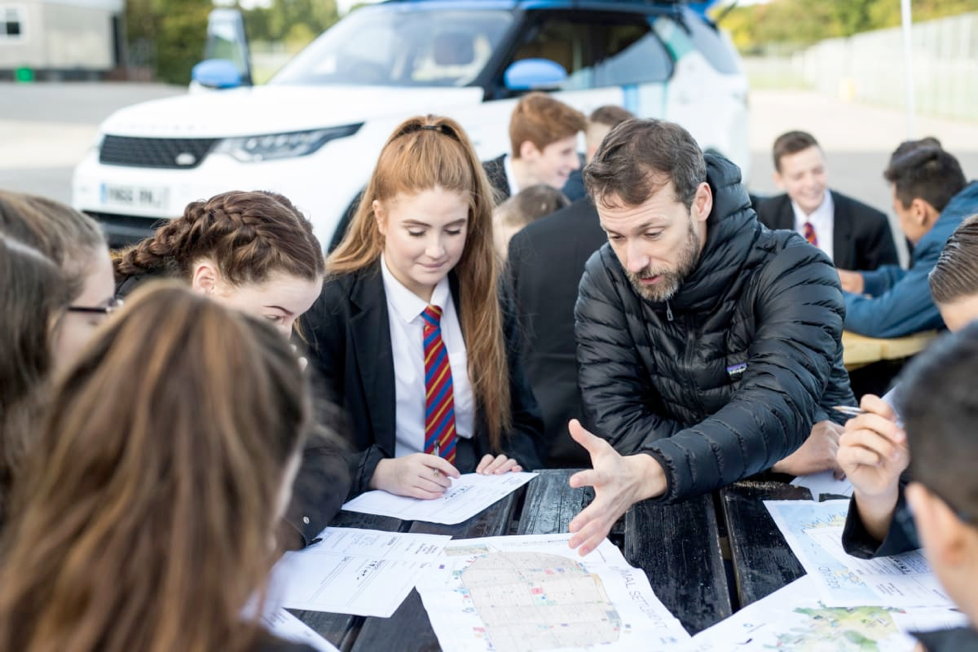 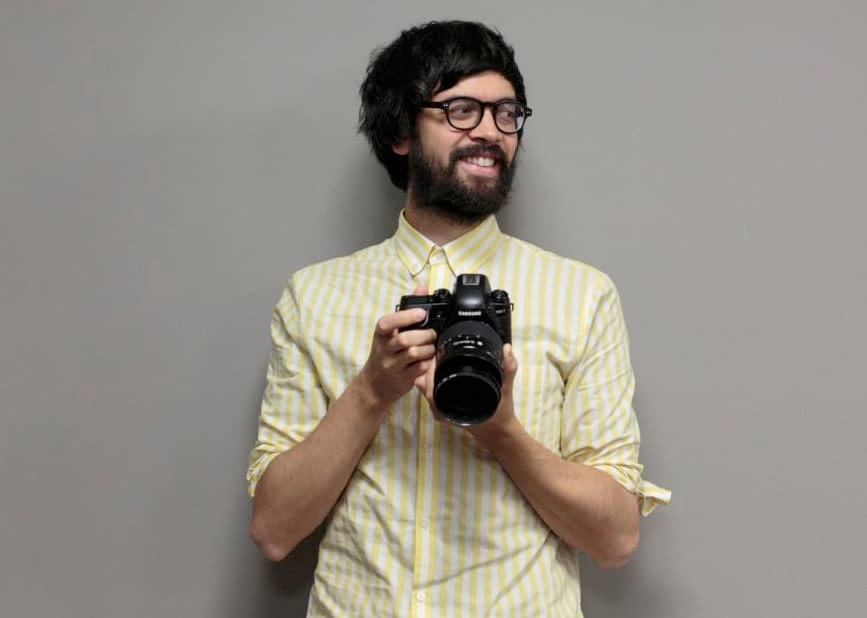 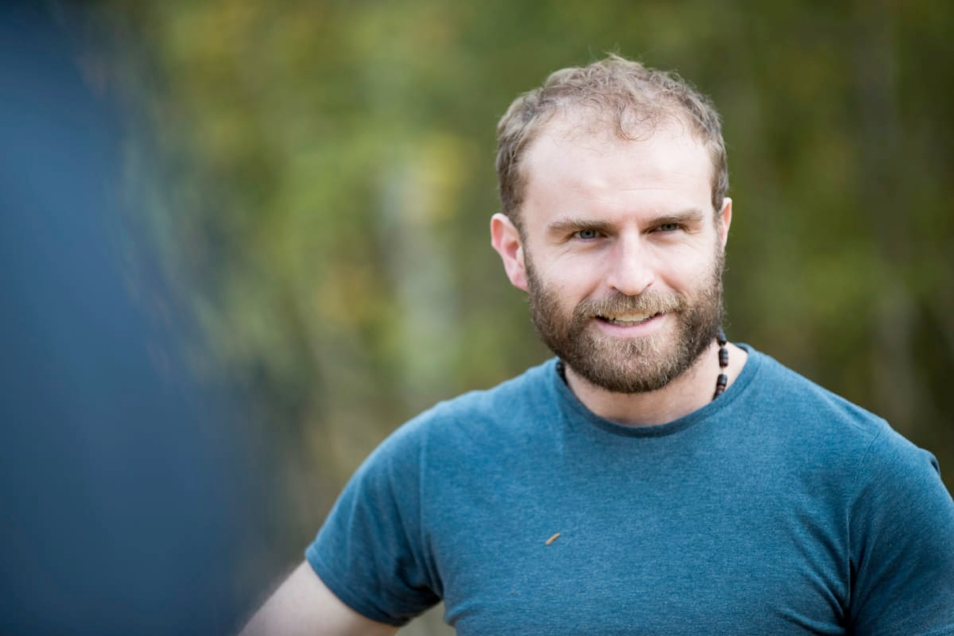 Fearghal O'Nuallain
Temujin Doran
Shane McGuinness
Teacher | Lead
Field Scientist
Filmmaker
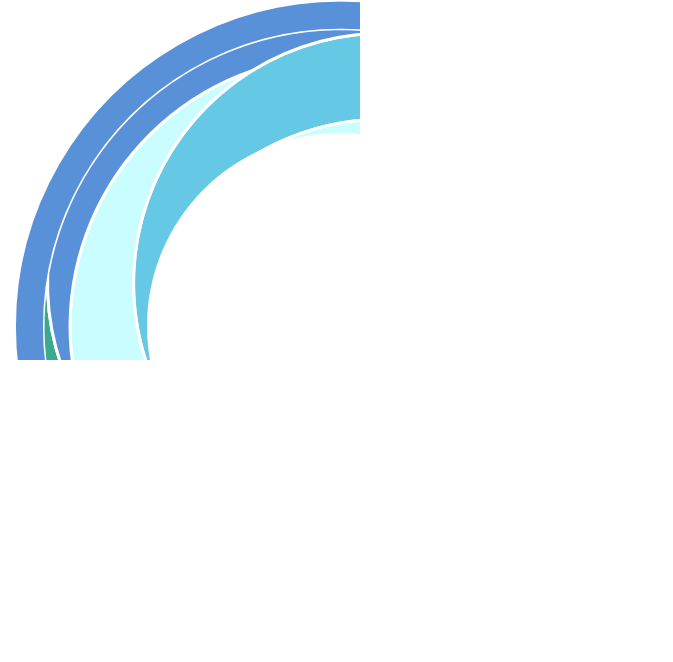 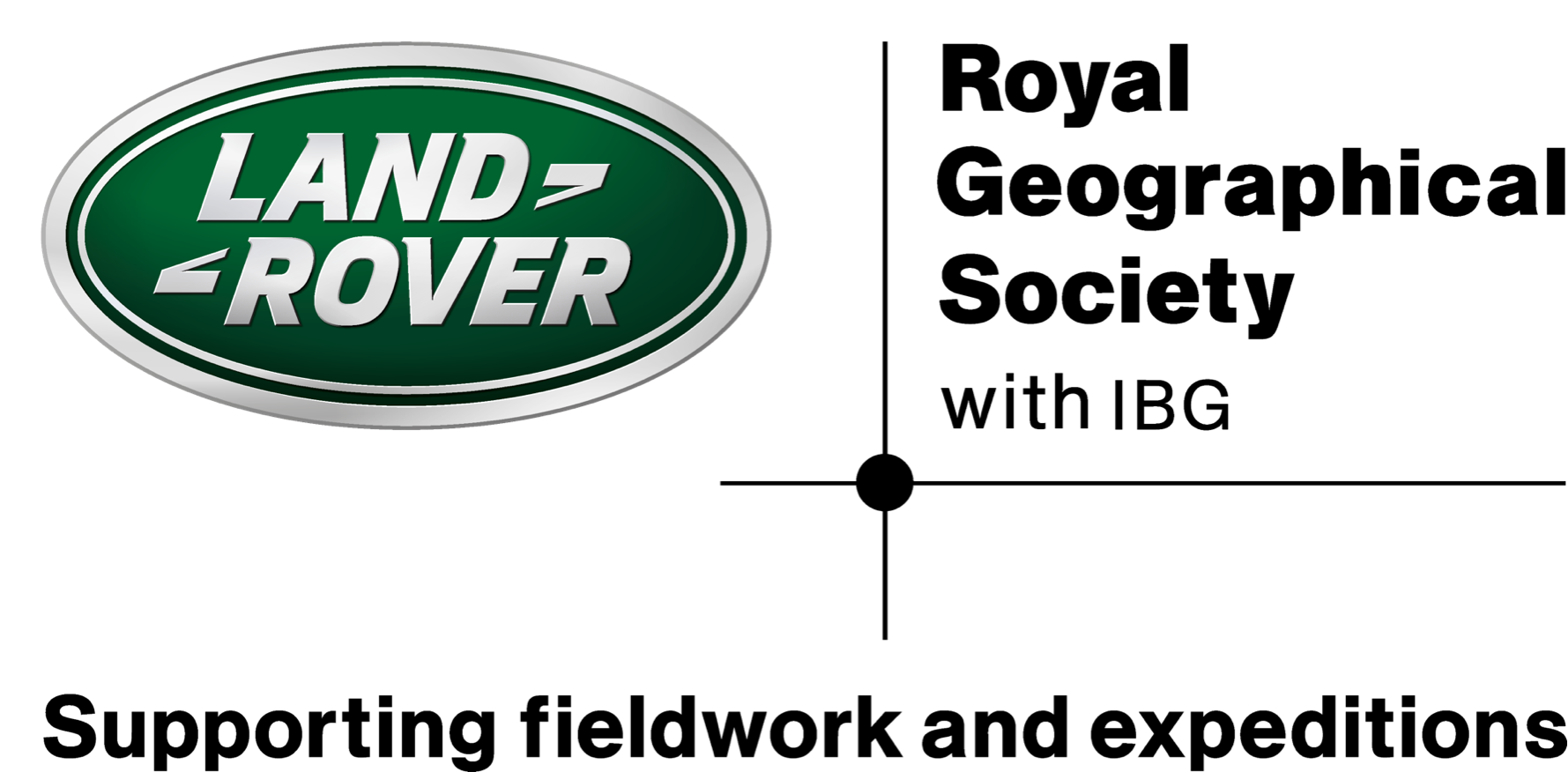 www.thewaterdiaries.com
Teacher
Brief
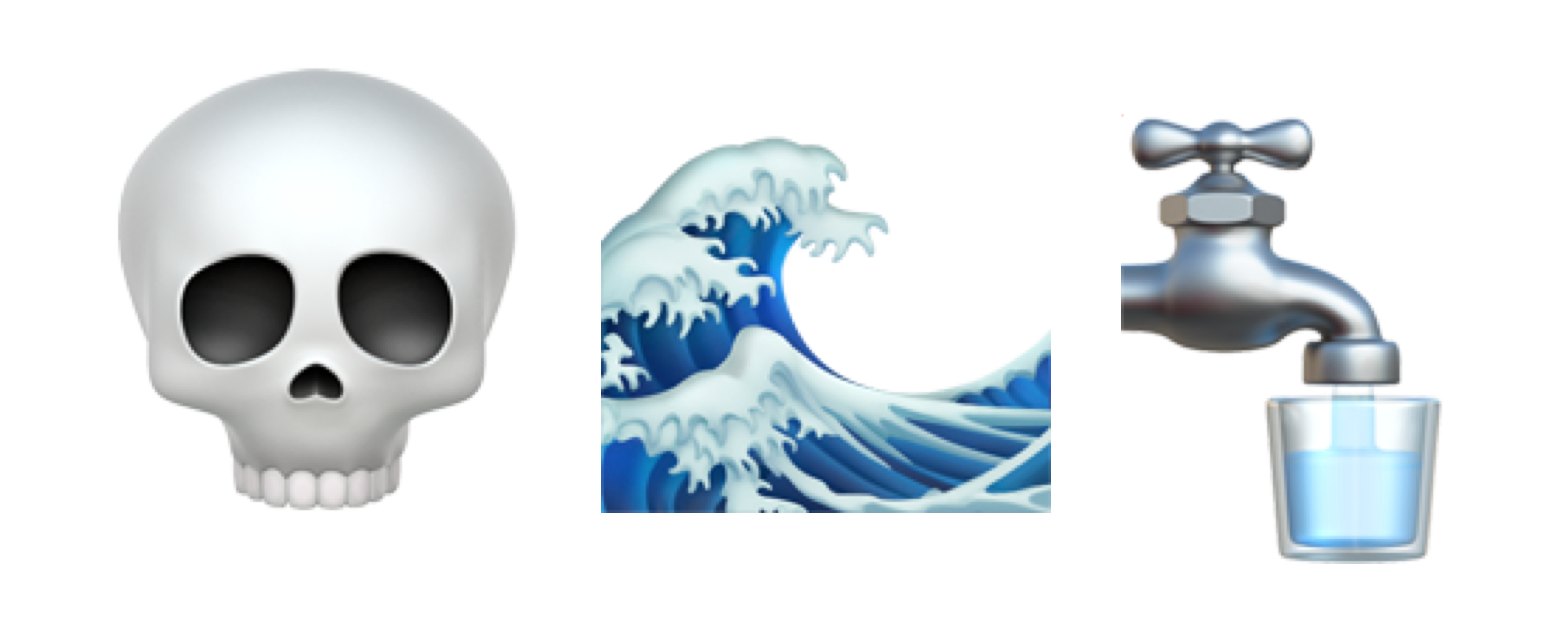 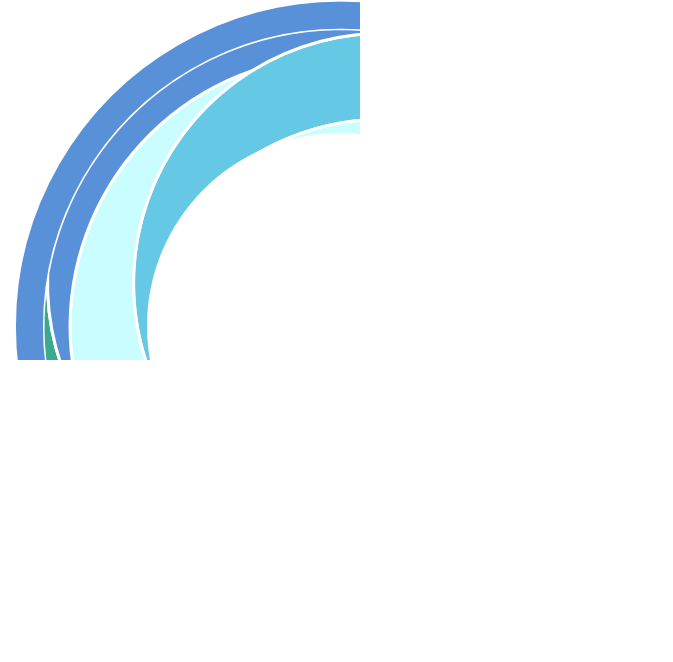 SAVING THE DEAD SEA
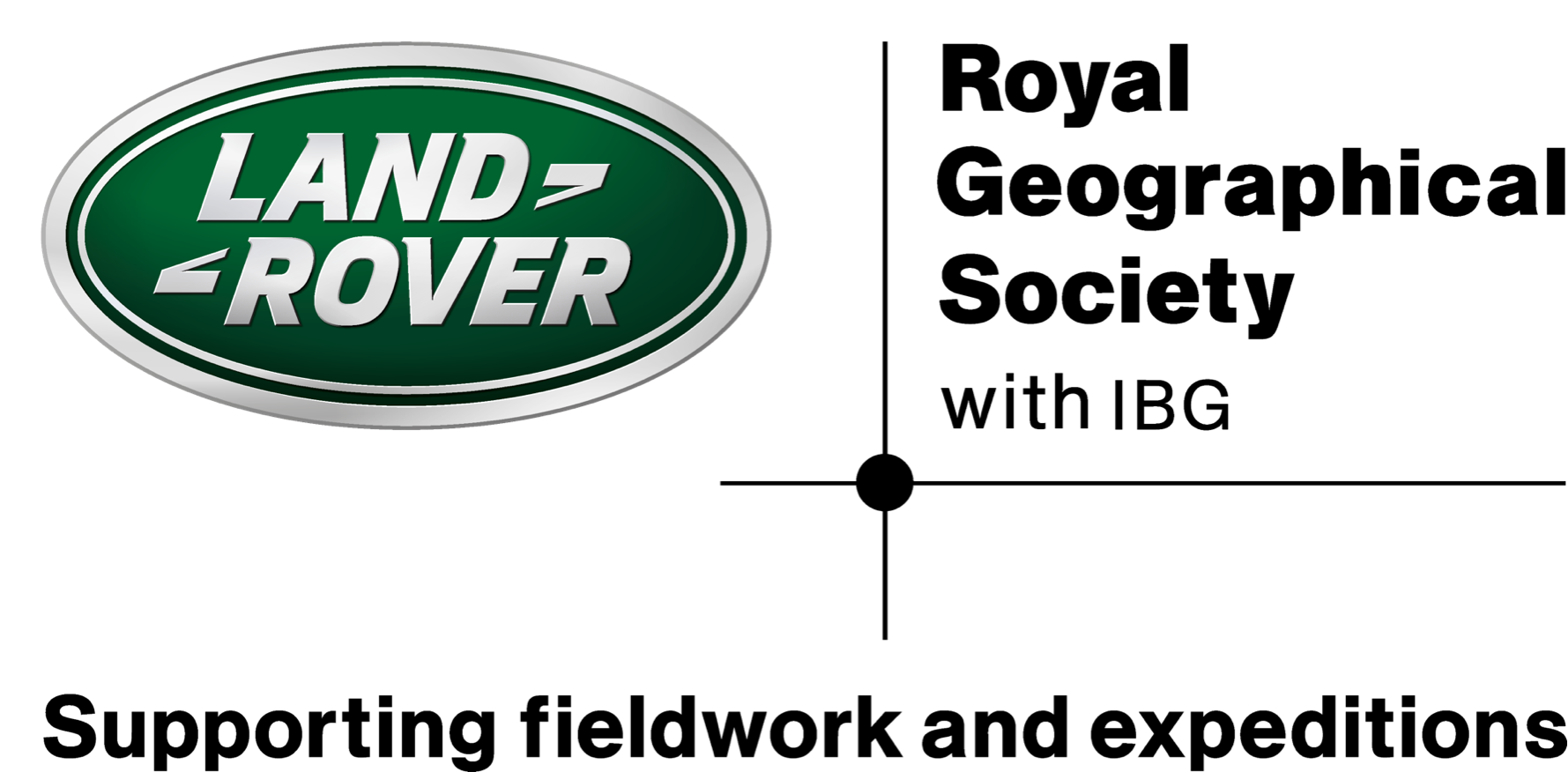 www.thewaterdiaries.com
Teacher
Brief
SAVING THE DEAD SEA
O V E R V I E W
Duration - 120mins
Level - 14-16years
Description - This resource focuses on the Dead Sea. It is composed of a collection of activities that can be used separately or as a scheme of work building towards a Decision Making Exercise.
Objectives - Develop and apply graphicacy, numeracy and mapping skills to make a practical decision about the future of the Dead Sea.  
Outcome - by the end of this scheme of work students will have been introduced to the Dead Sea crisis through a crossword, graphed the receding sea and will have identified and analysed the Environmental, Ecological, Economic and Social elements of the issue. They will then produce an evaluation of the Red Sea Dead Sea Pipeline, displaying their comprehension of the impacts and trade offs involved in a complex Geo-political issue.
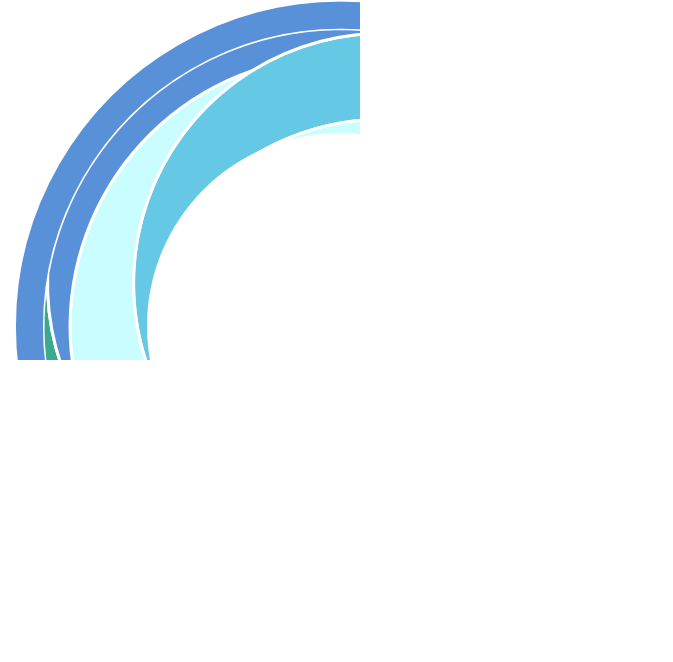 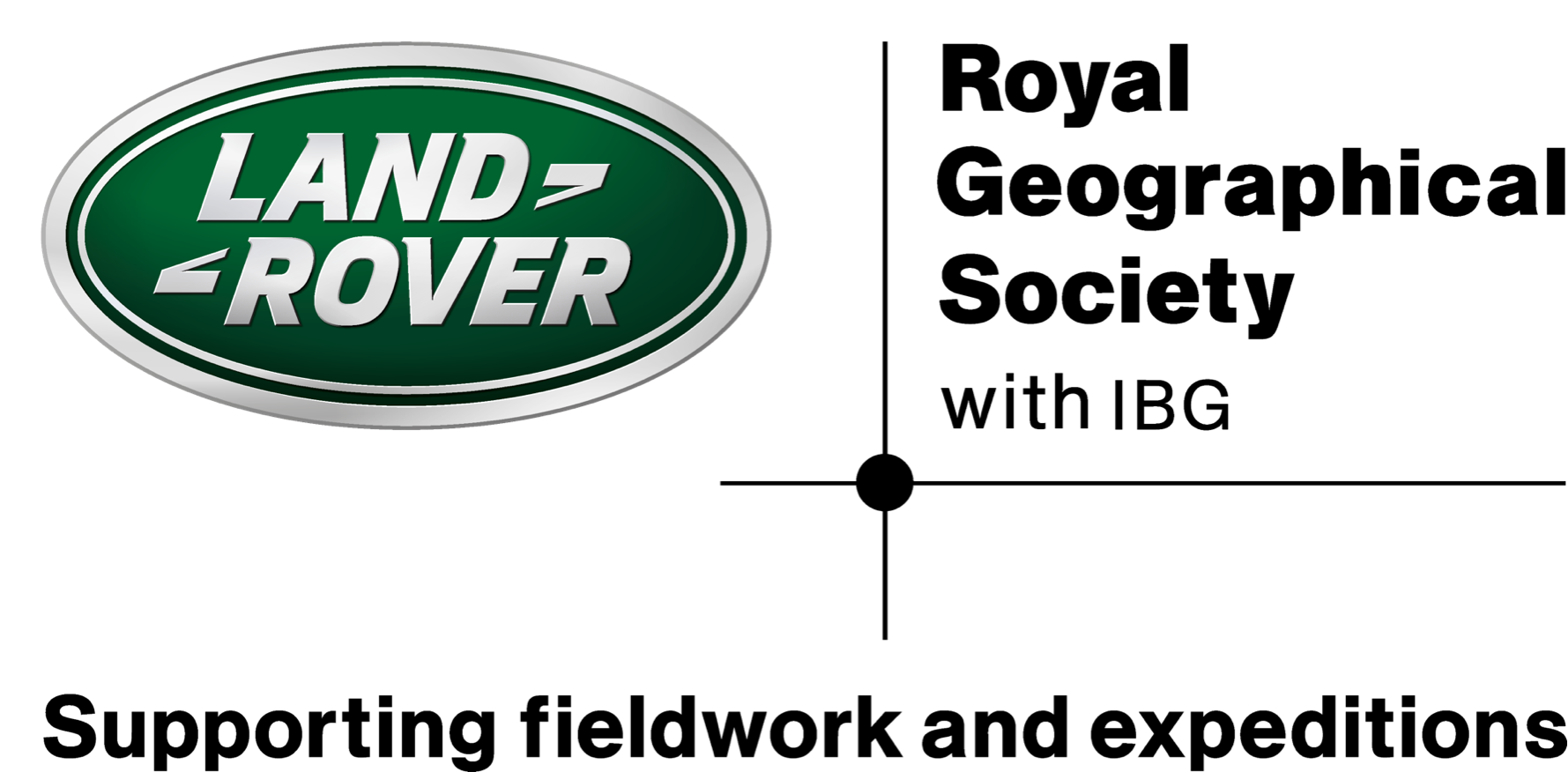 www.thewaterdiaries.com
Teacher
Brief
SAVING THE DEAD SEA
A C T I V I T I E S
T H I S  D E C K  C O N T A I N S:
examining
Evidence
GraphING
INTRO
1
MaPPING
ANALYSING
REPORTING
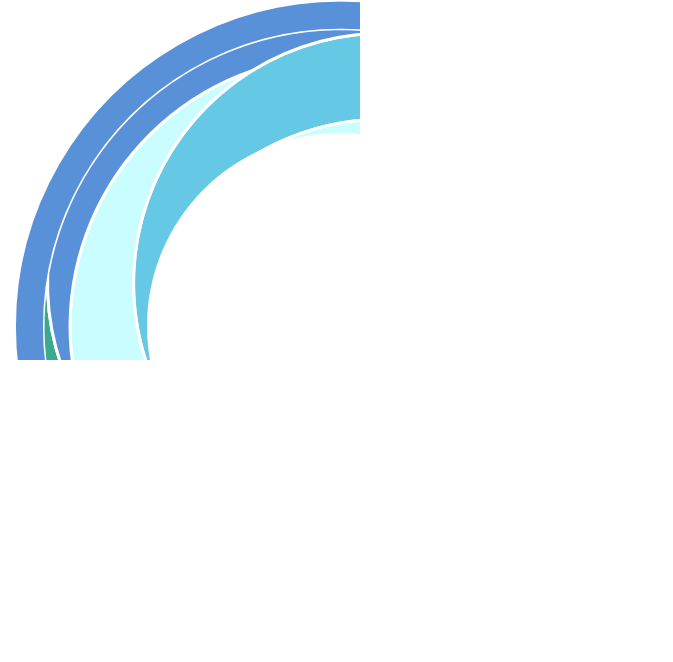 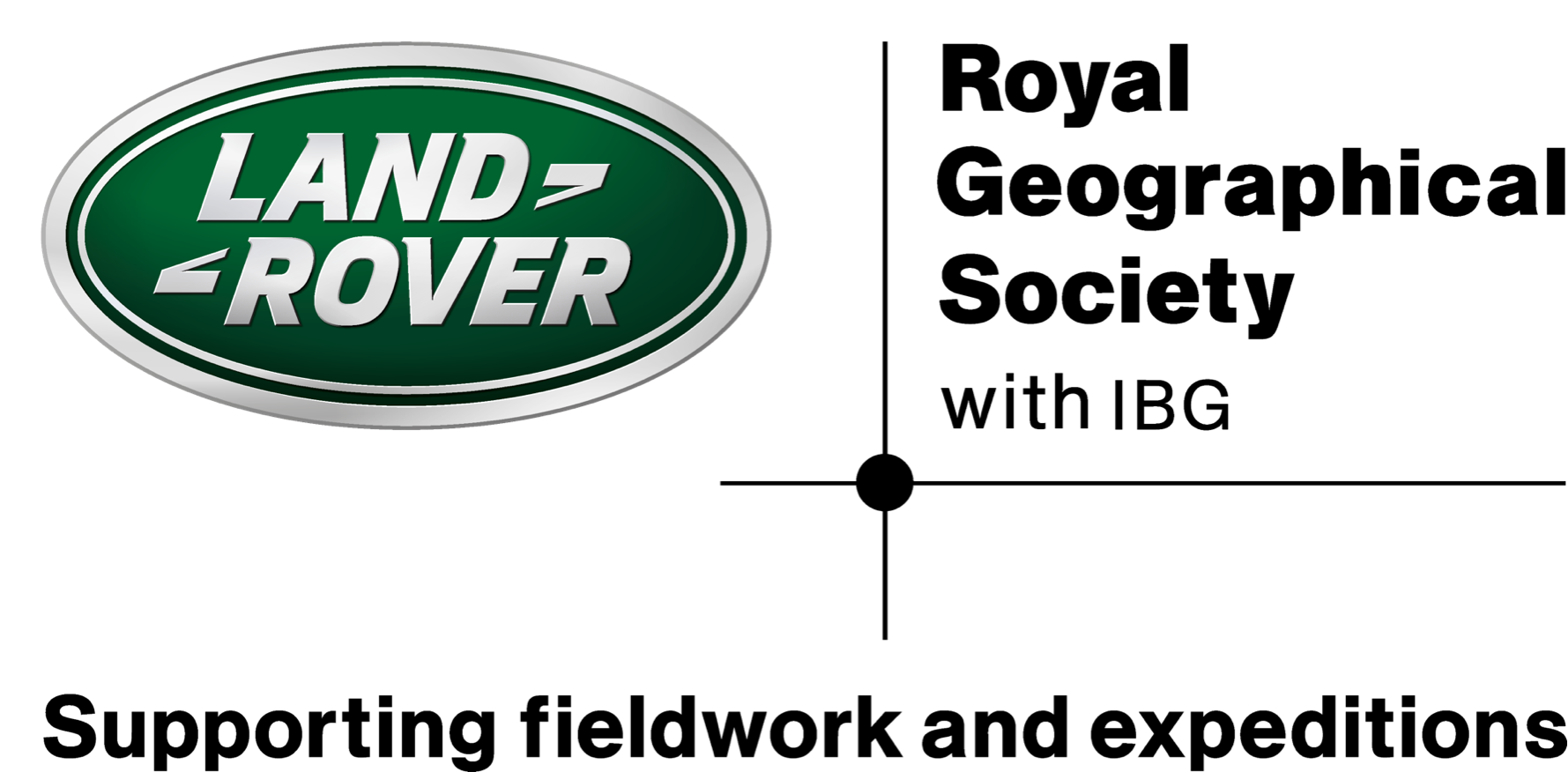 www.thewaterdiaries.com
Teacher
Brief
SAVING THE DEAD SEA
S K I L L S
Literacy
Graphicacy
Investigation
Map Reading
Analysis
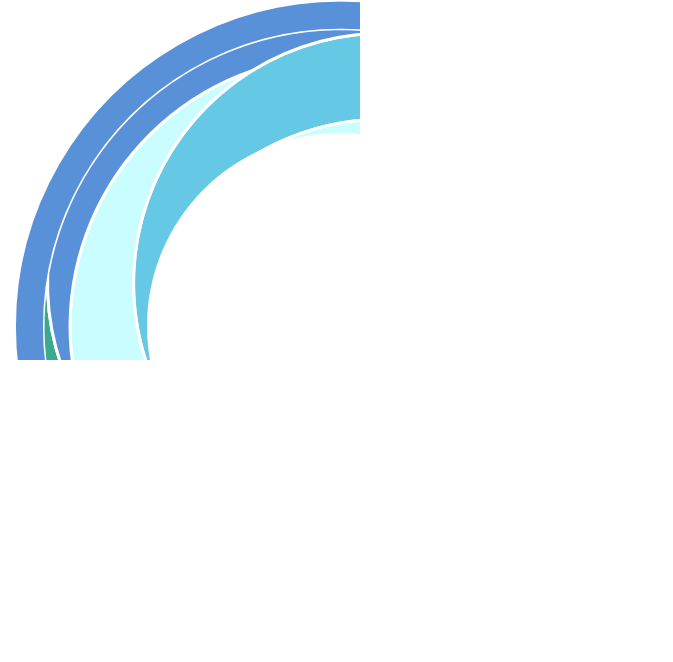 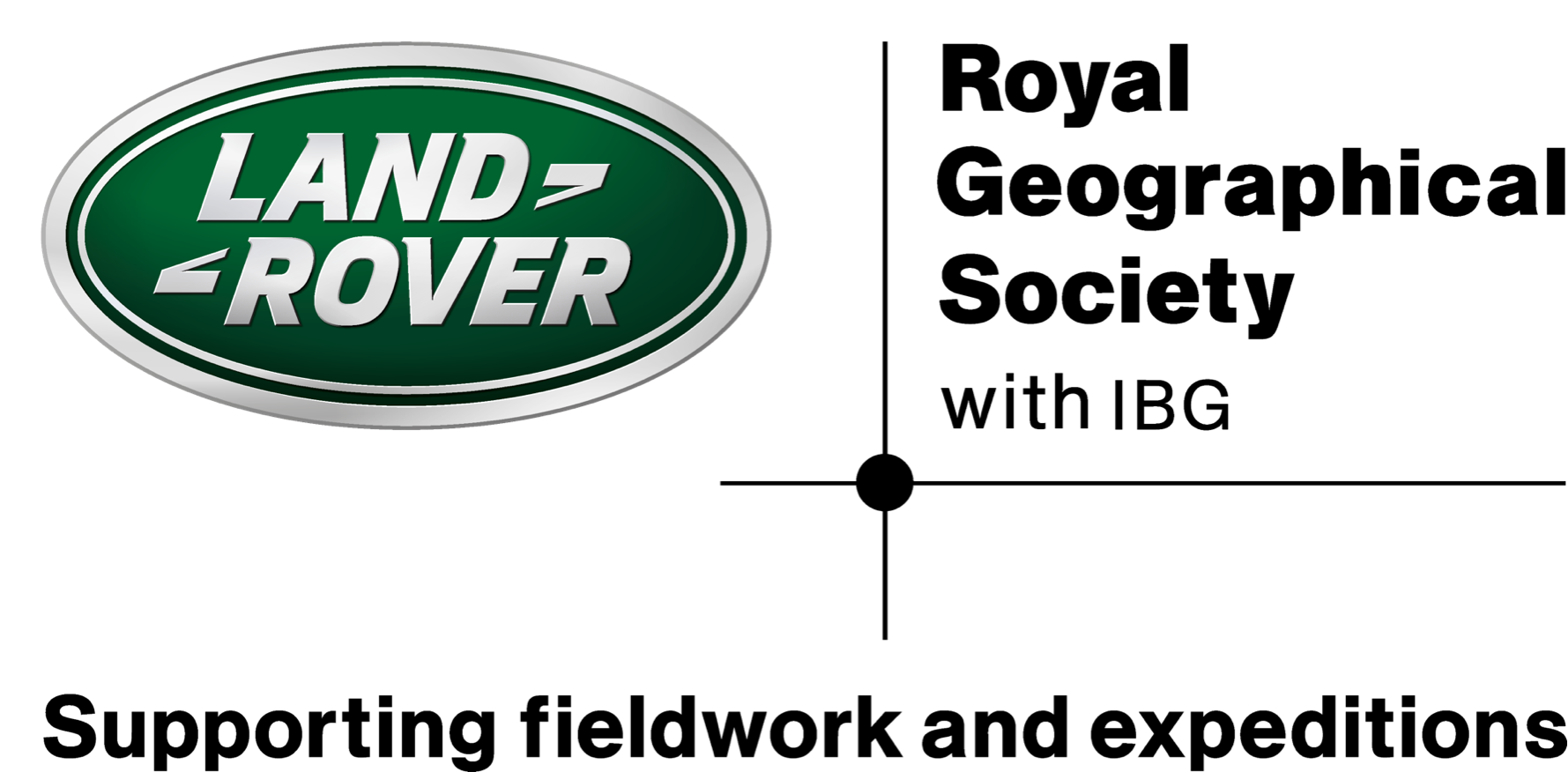 www.thewaterdiaries.com
Teacher
Brief
SAVING THE DEAD SEA
A C T I V I T Y  T I M I N G S
Total Duration
This unit consists of 2hrs total teaching content for 14-16ys. Each activity can be taught alone or several can be taught together. See the chart below for individual timings.
2hrs
Intro
5mins
Graphing
20mins
Mapping
20mins
Crossword
20mins
Teacher Exposition
5mins
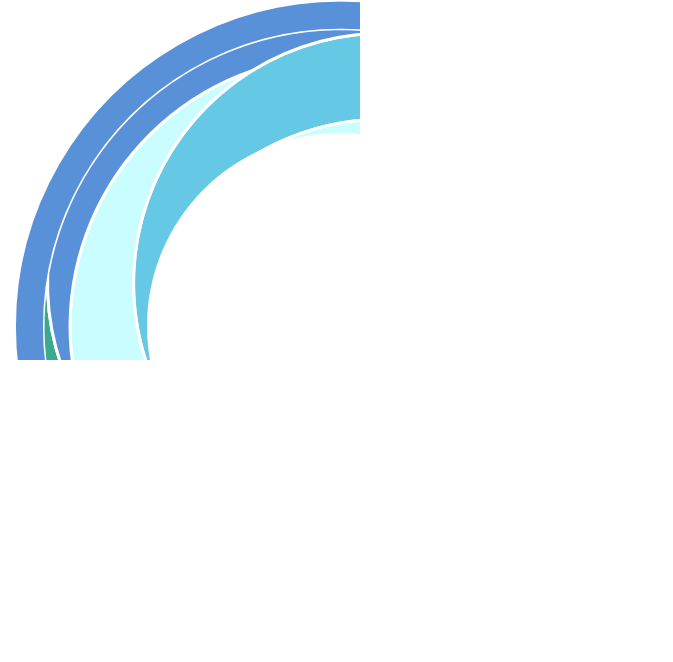 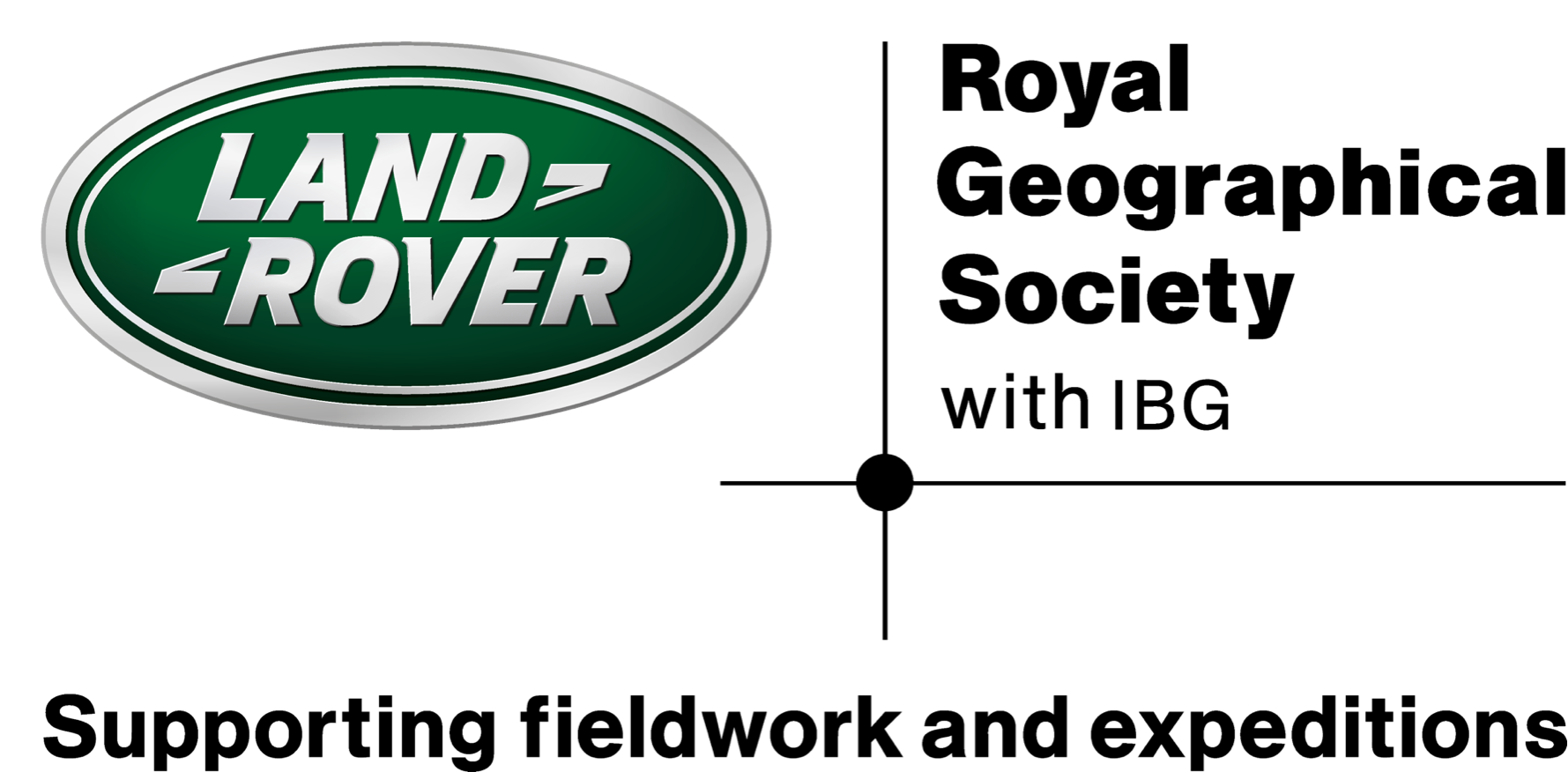 www.thewaterdiaries.com
ATLAS
PRINT RESOURCES
PENCILS & RULERS
Internet Access
GRAPH PAPER
Teacher
Brief
SAVING THE DEAD SEA
FOR THIS UNIT YOU WILL NEED:
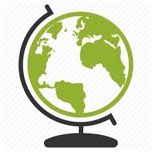 Print X1 sheet per student for each activity click the red words to download sheets.
Each student will need a pencil and a ruler for the graphing activity. by
X1 sheet of graph paper per student for the graph exercise.
Internet access will be required to view the online map and video.
An Atlas or ESRI’s GIS for schools will be useful for the mapping activity.
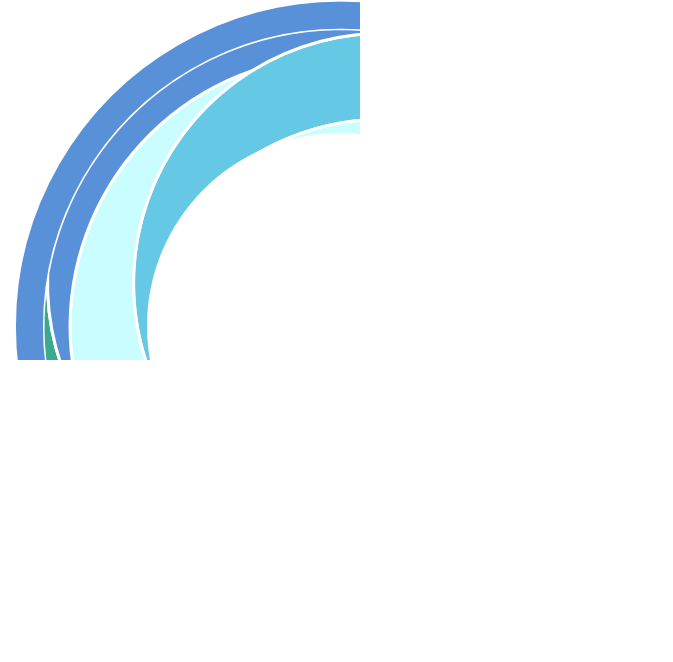 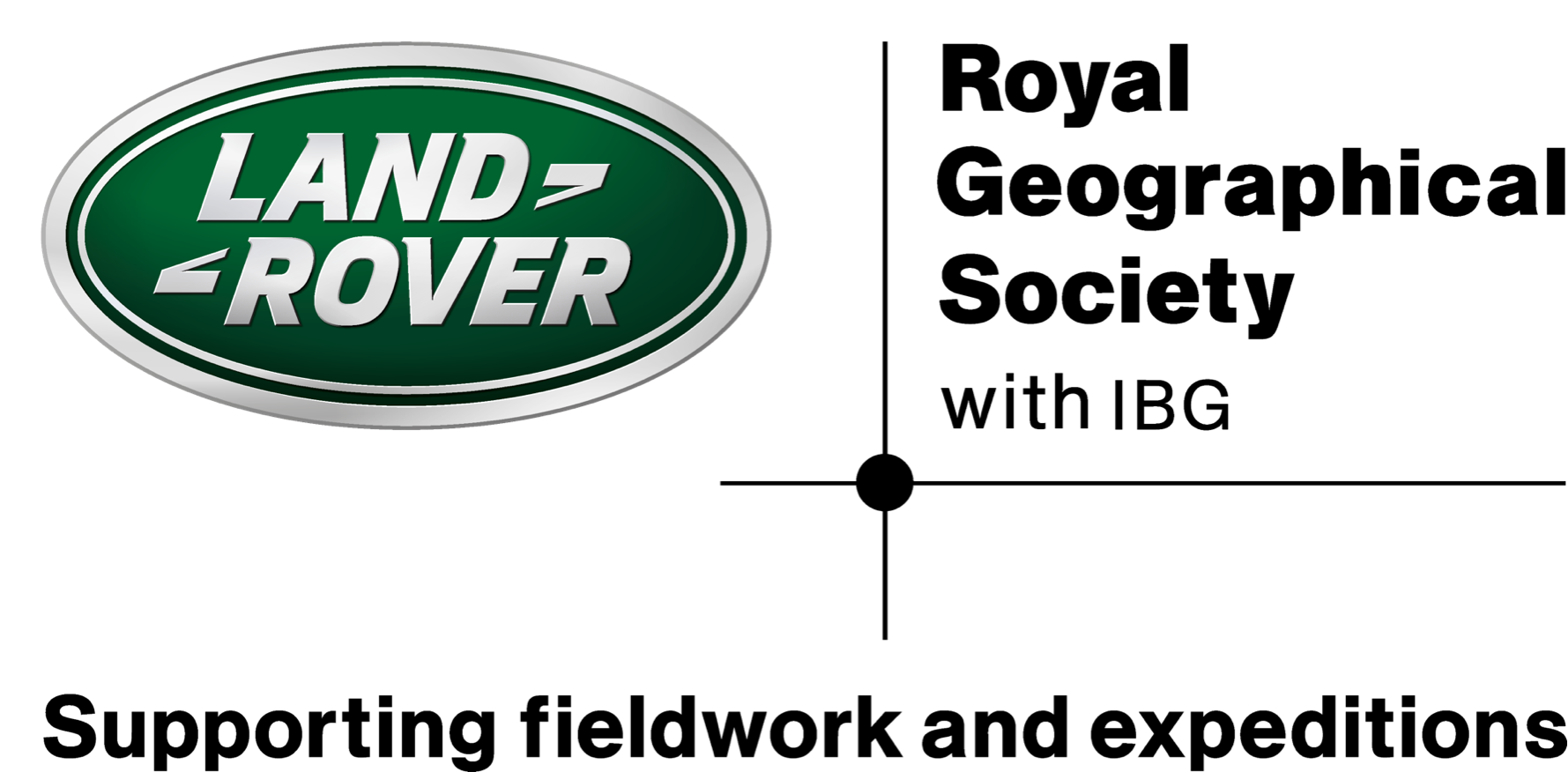 www.thewaterdiaries.com
SAVING THE DEAD SEA
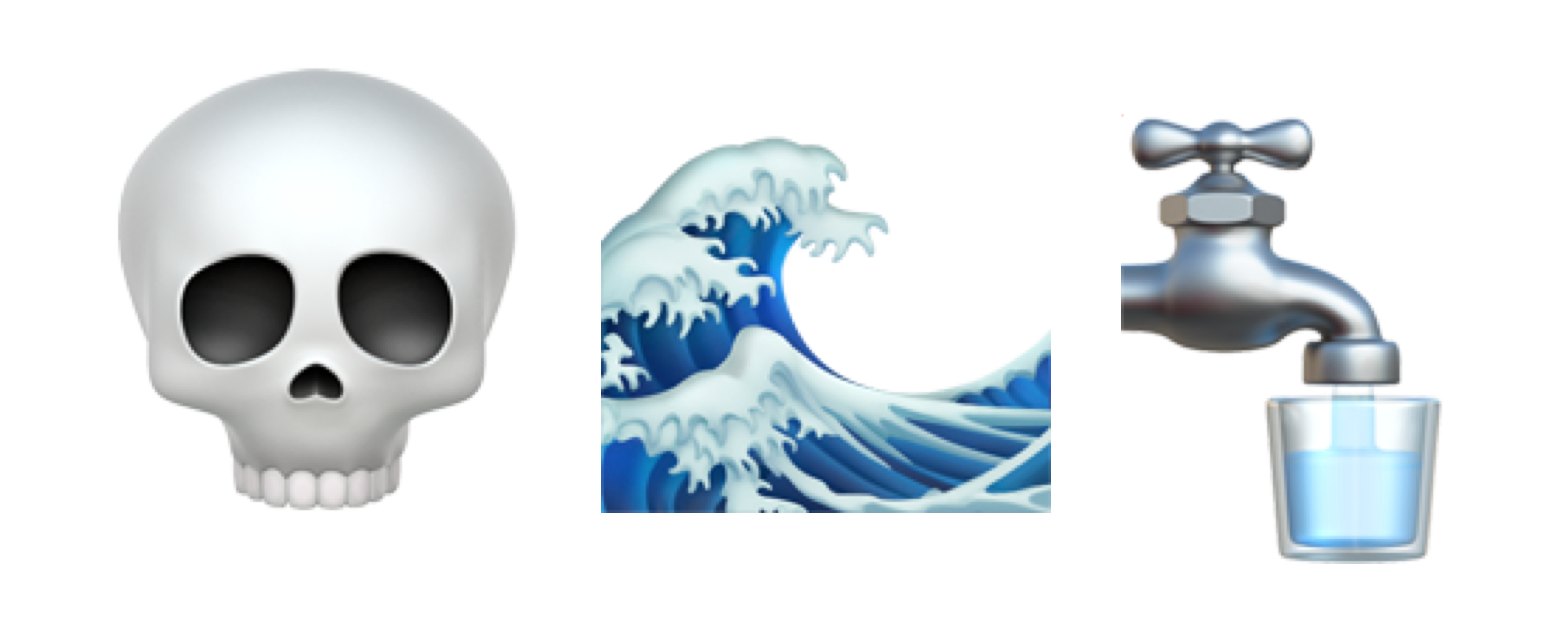 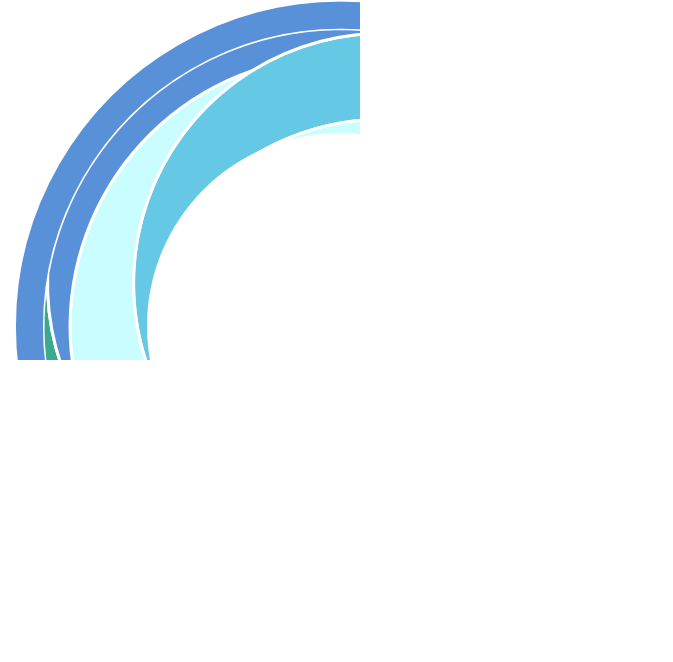 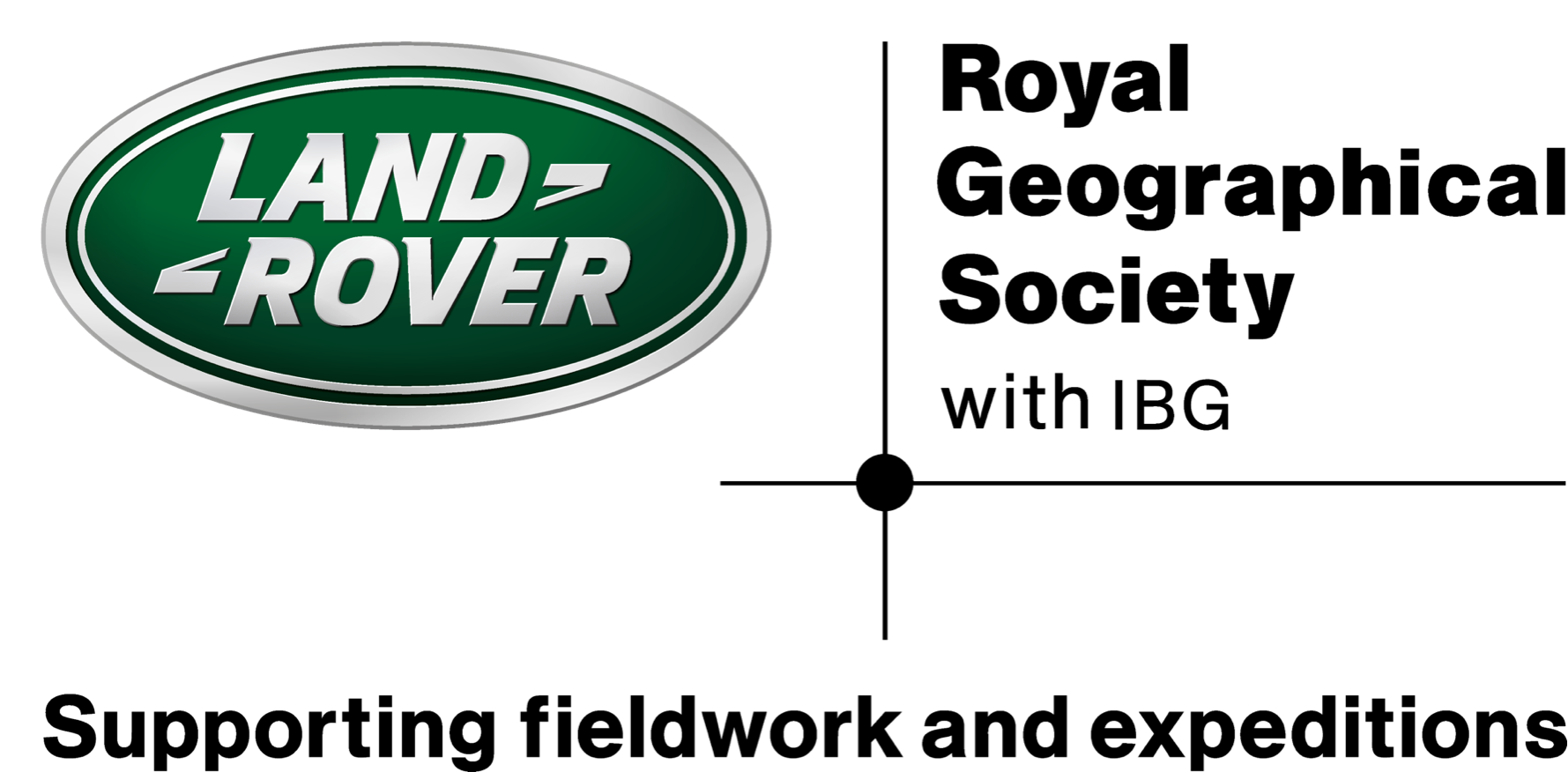 www.thewaterdiaries.com
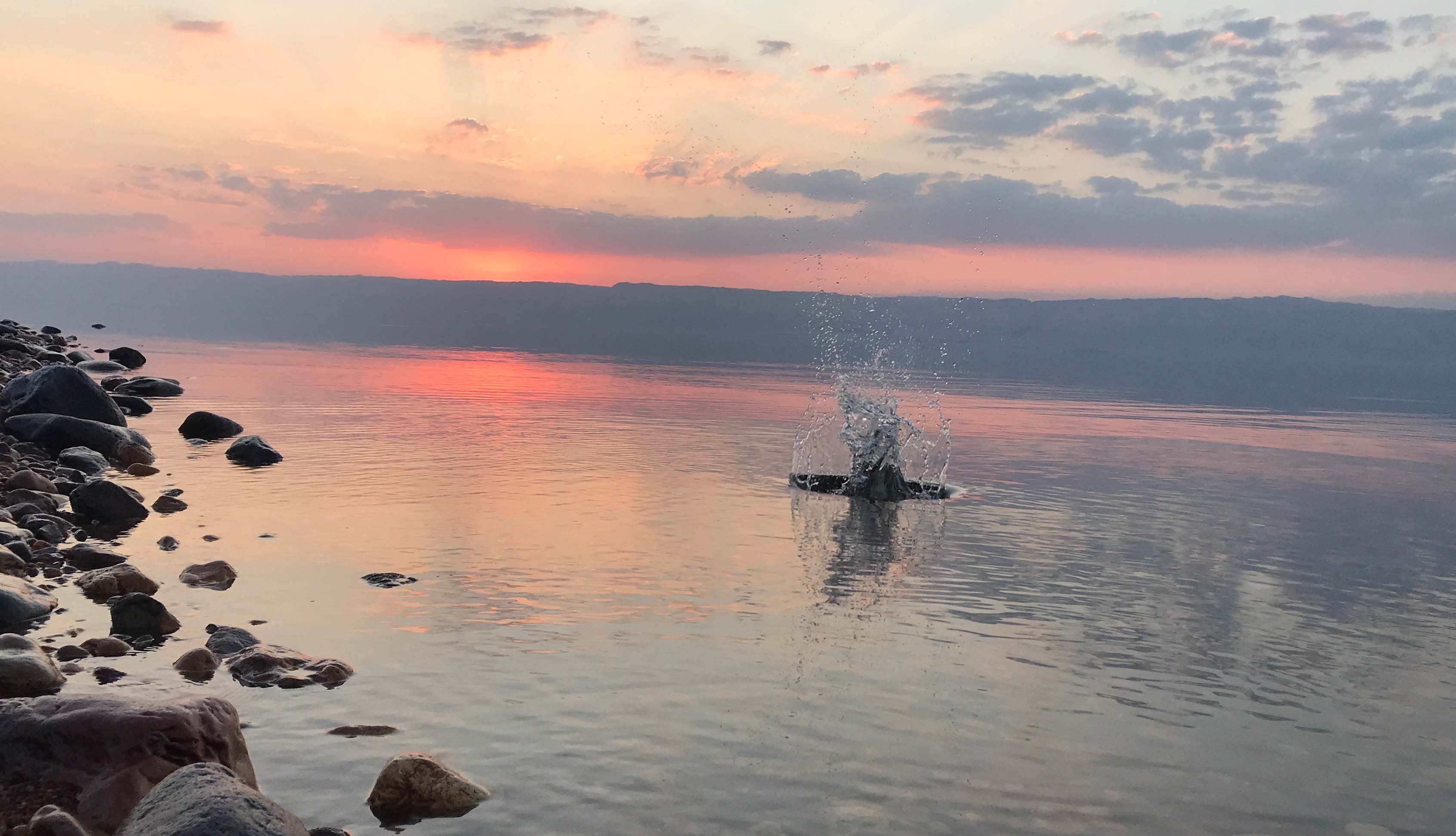 INTRO
Watch the short film showing the Dead Sea and write a short description of the landscapes you observe.
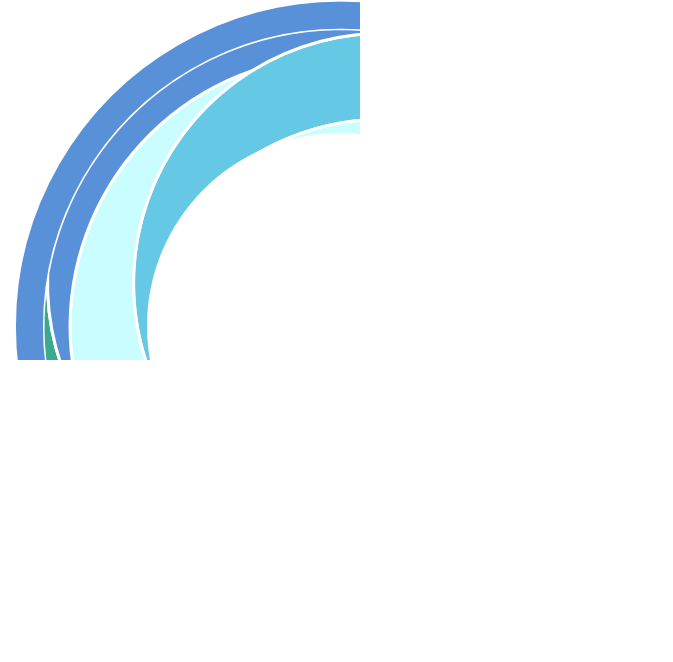 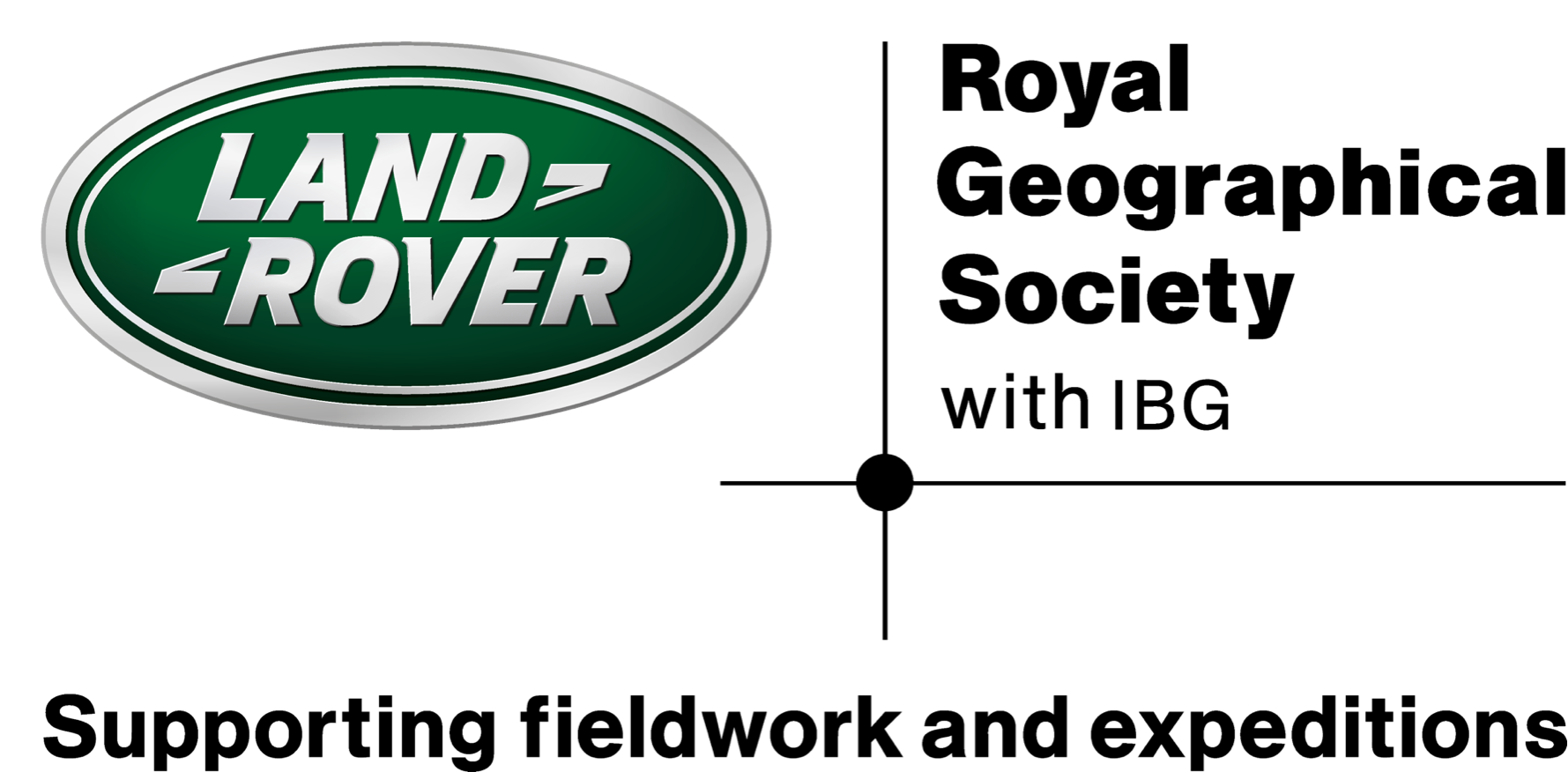 www.thewaterdiaries.com
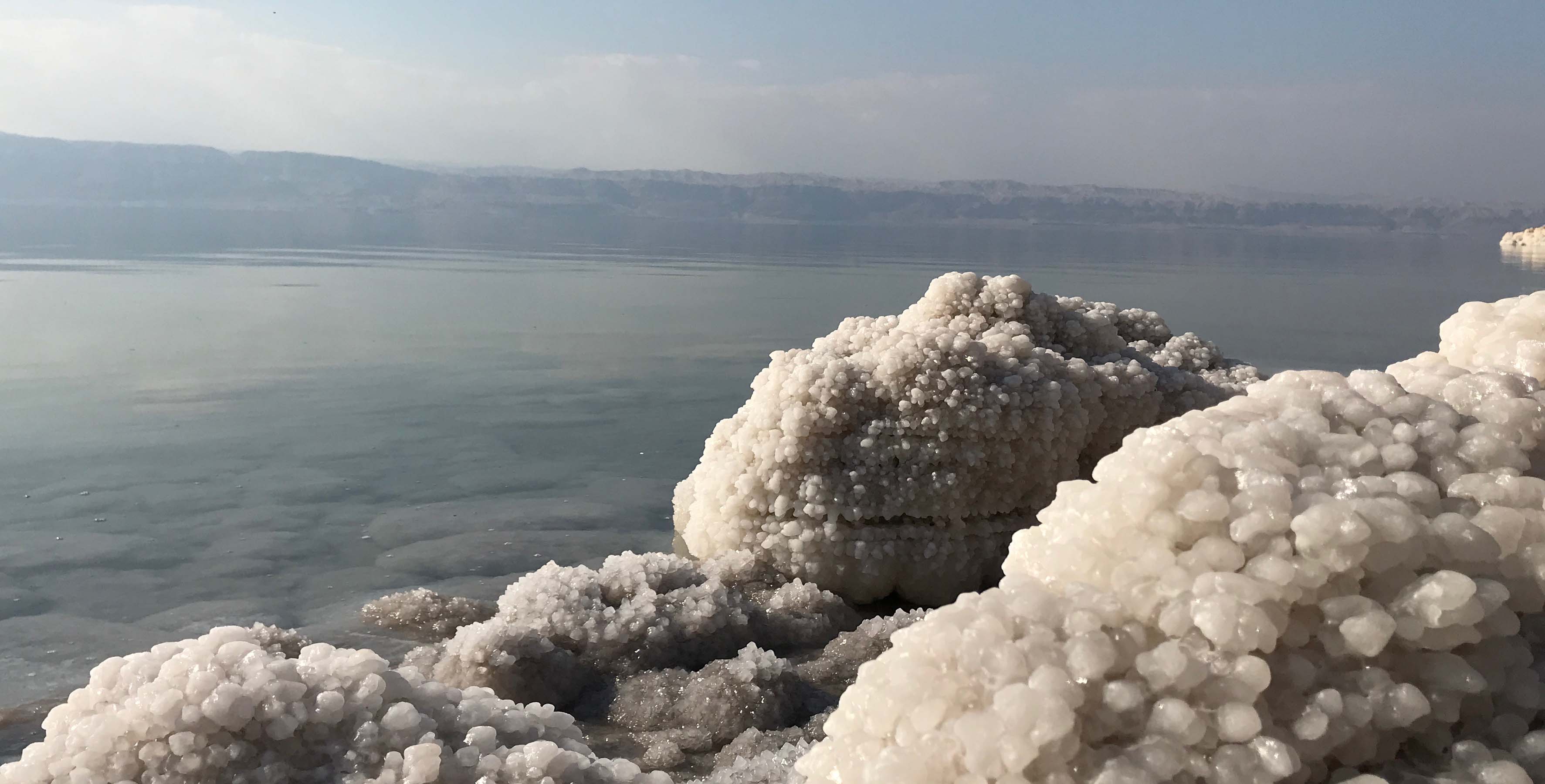 INTRO
Why is the Dead Sea Dying? 
Read the text and complete the crossword to find out.
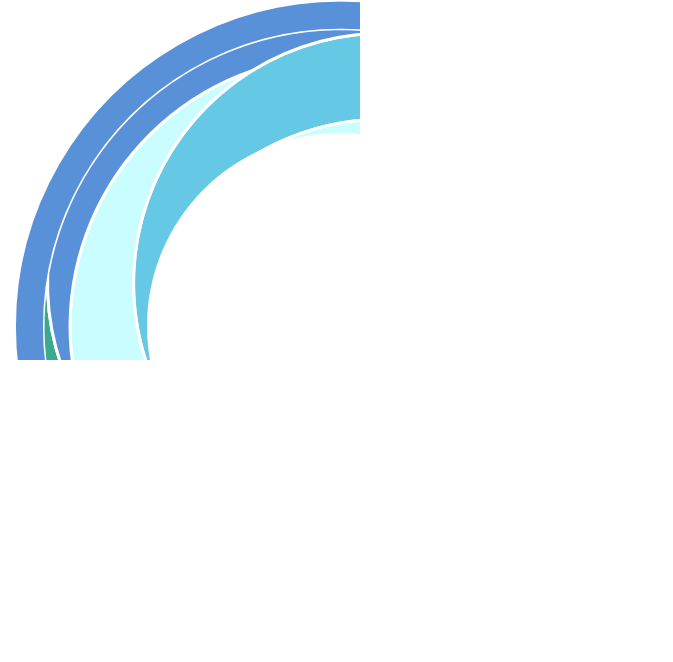 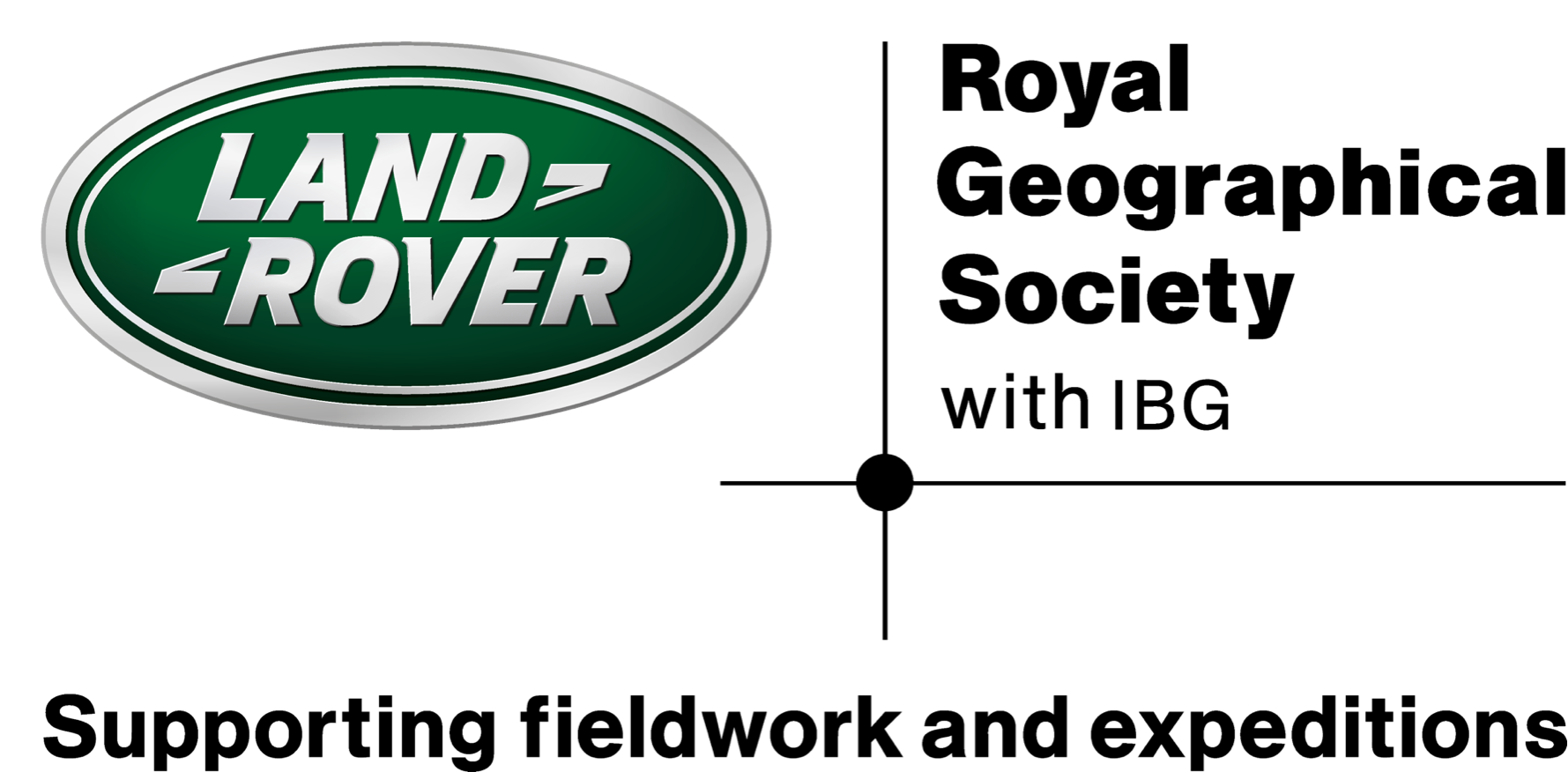 www.thewaterdiaries.com
INTRO
Across
1) This country diverted water from the upper Jordan.
4) Salty Water.
6) Another word for saltiness. 
9) Until this decade, the flow of fresh water equaled the rate of evaporation.
12) This river is a tributary of the River Jordan.

Down
2) Part of the water cycle, this causes the drop in the level of the Dead Sea.
3) Each year the level of the Dead Sea drops by this amount.
5) The source of most of the Dead Sea’s water.
7) These are swallowing up land on the shore of the Dead Sea.
8) The Dead Sea is this long.
10) Hotels have installed these to provide guests with access to the Dead Sea.
11) They come to swim in the Dead Sea.
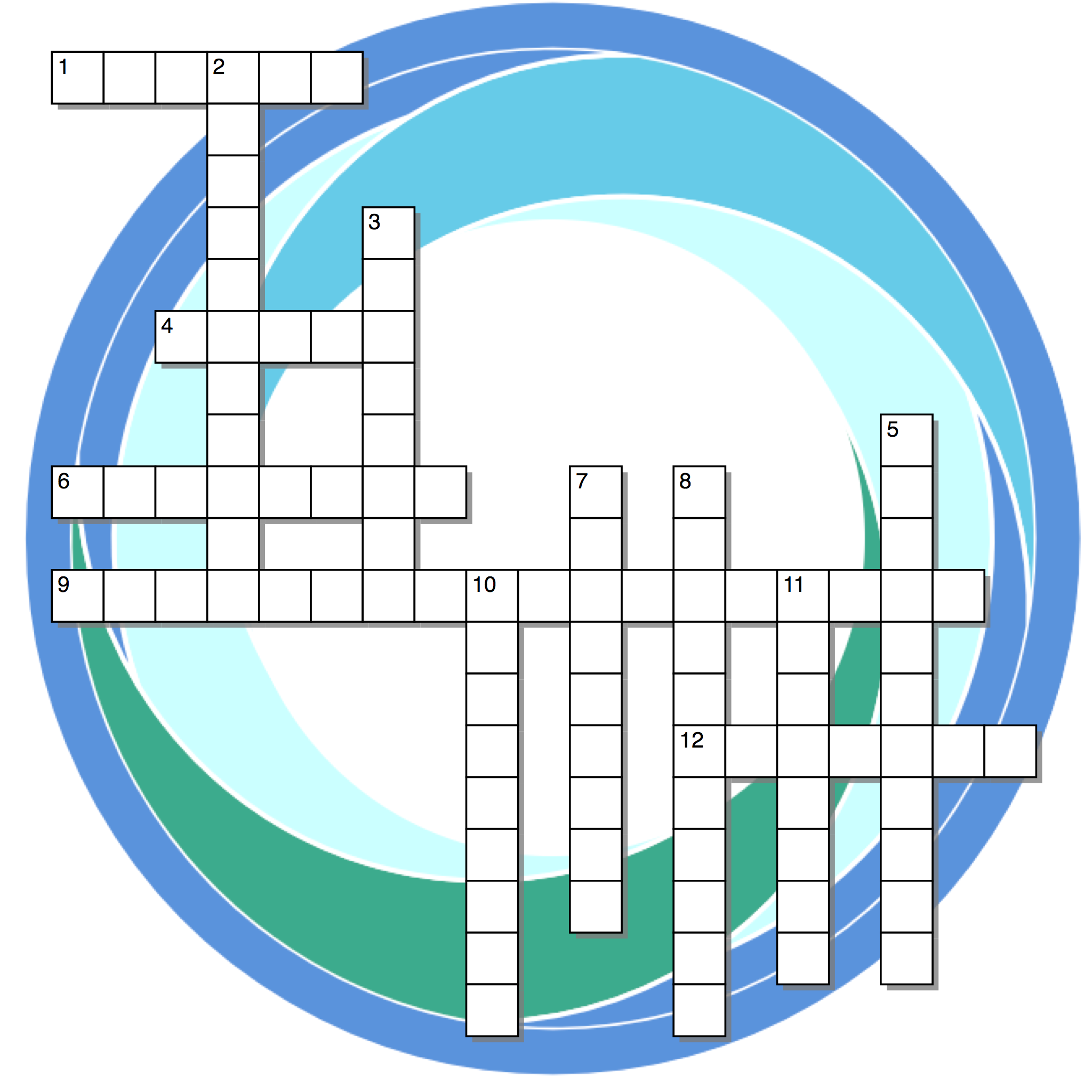 Read the text and complete 
the crossword.
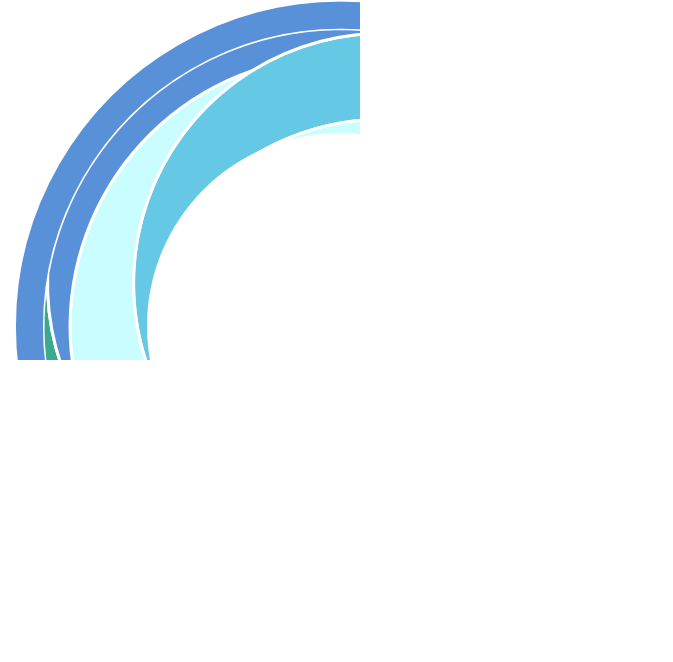 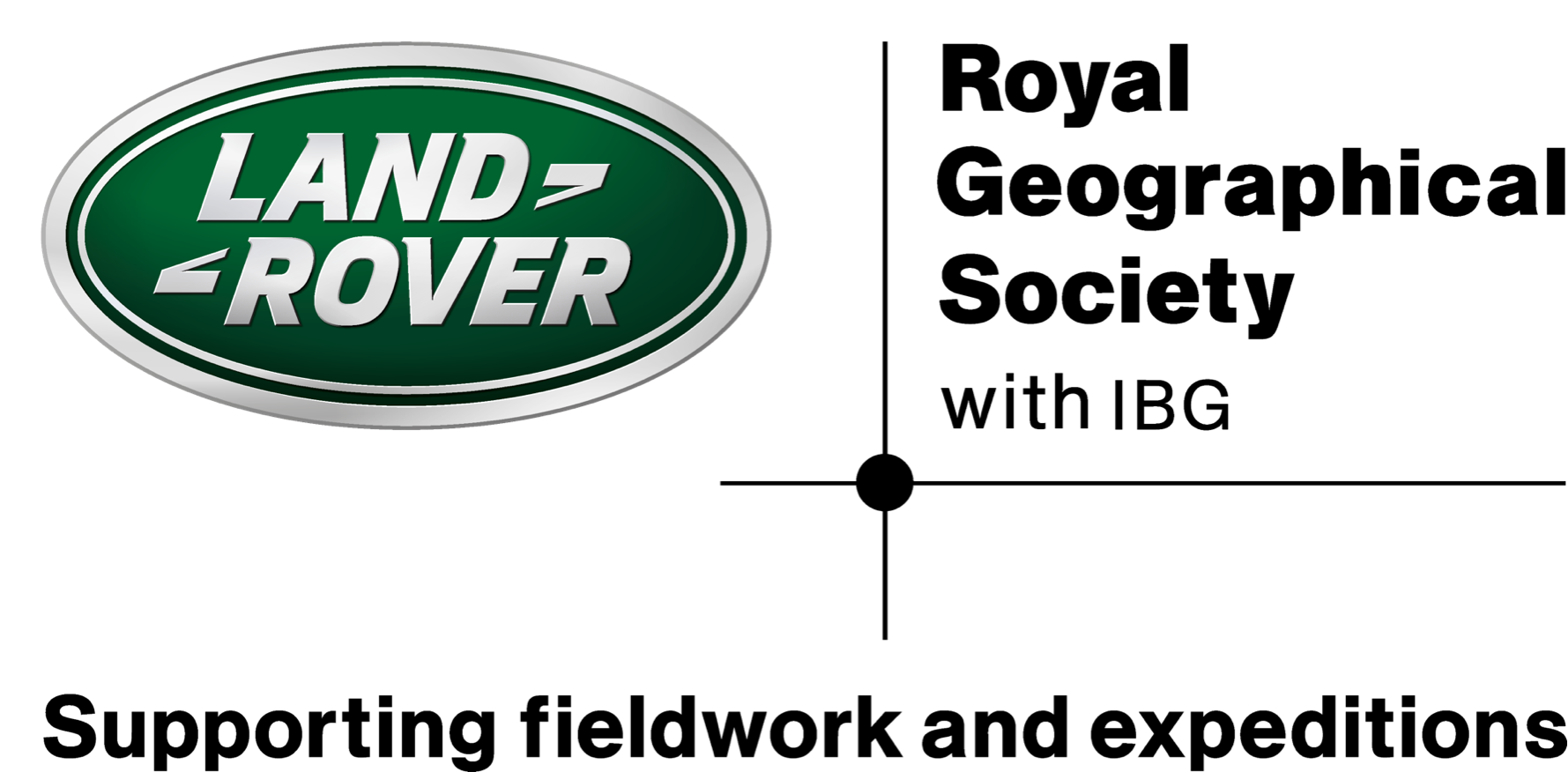 www.thewaterdiaries.com
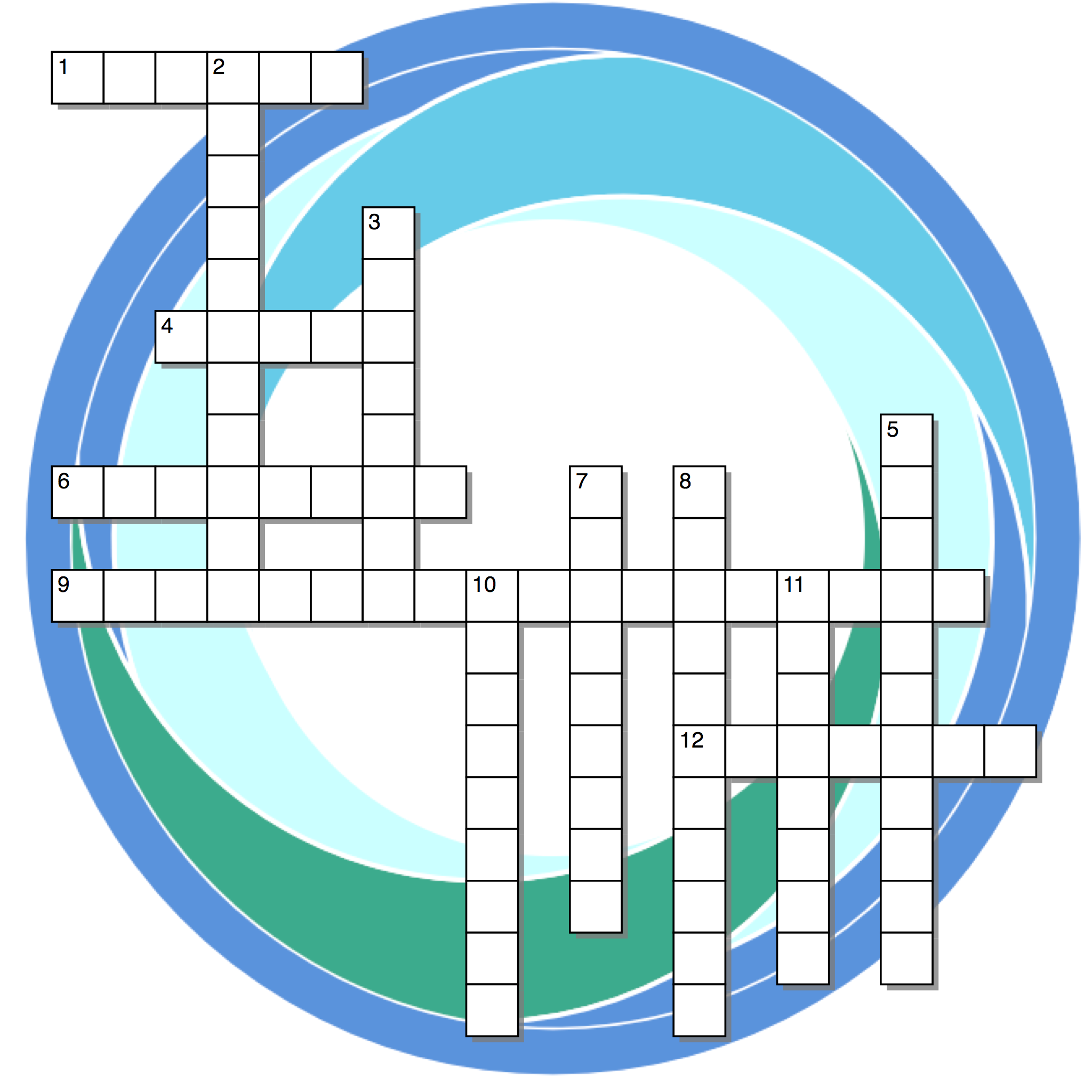 INTRO
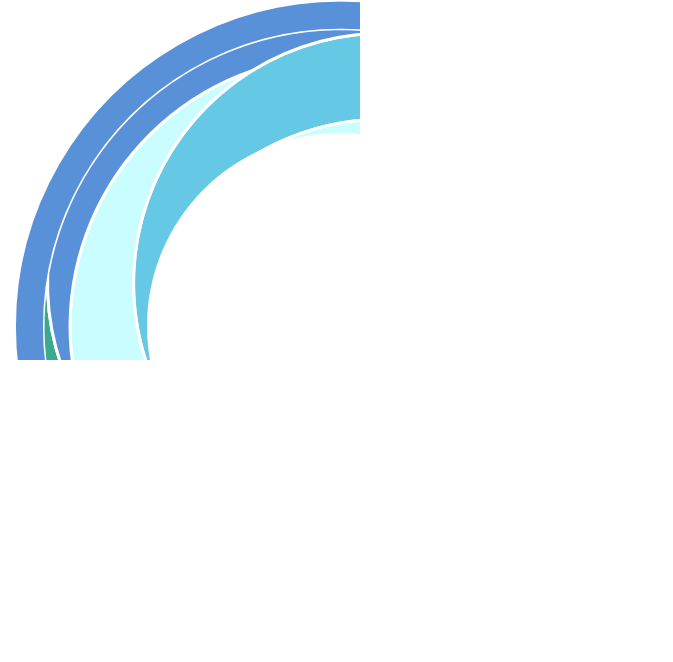 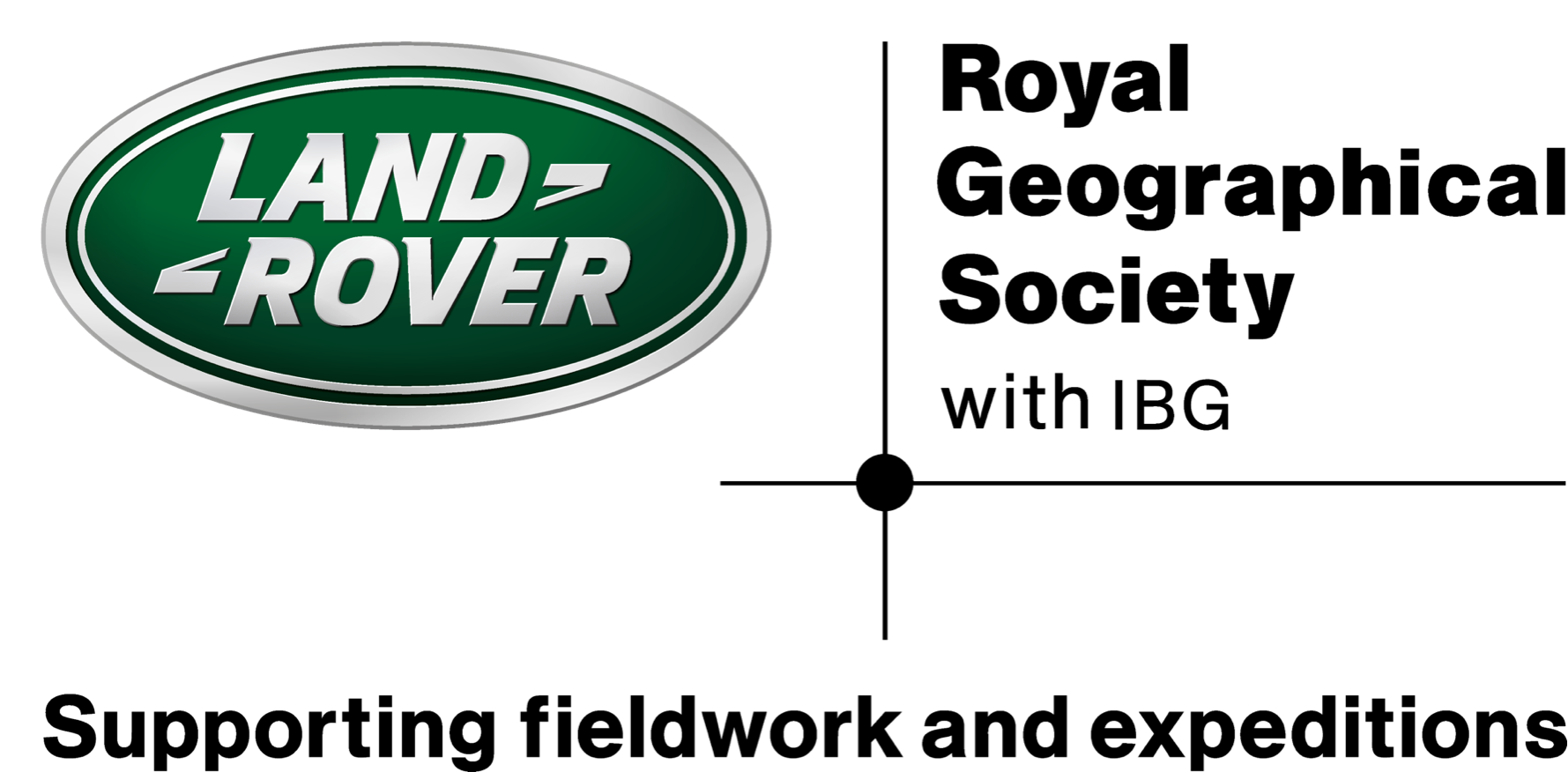 www.thewaterdiaries.com
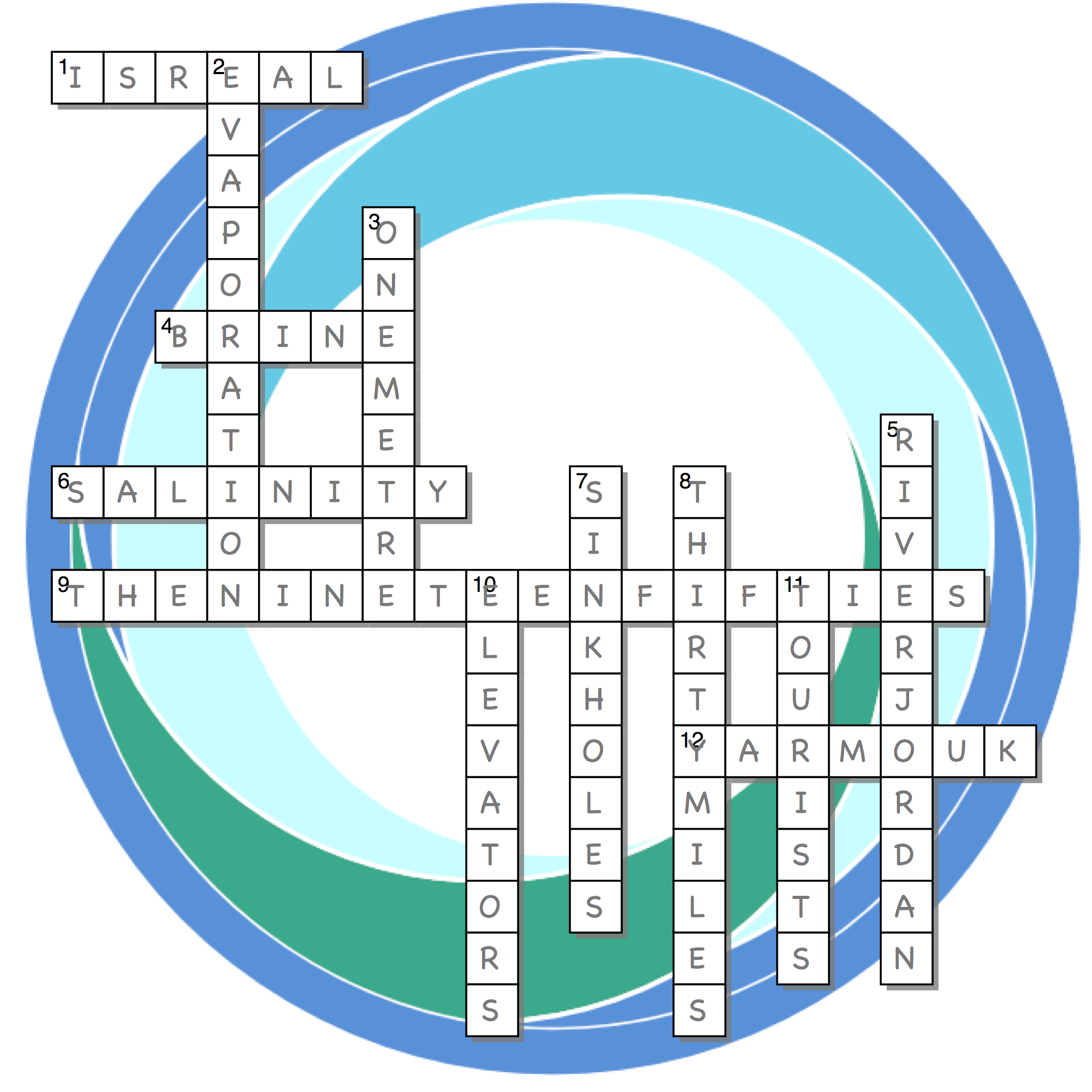 INTRO
SOLUTIONS
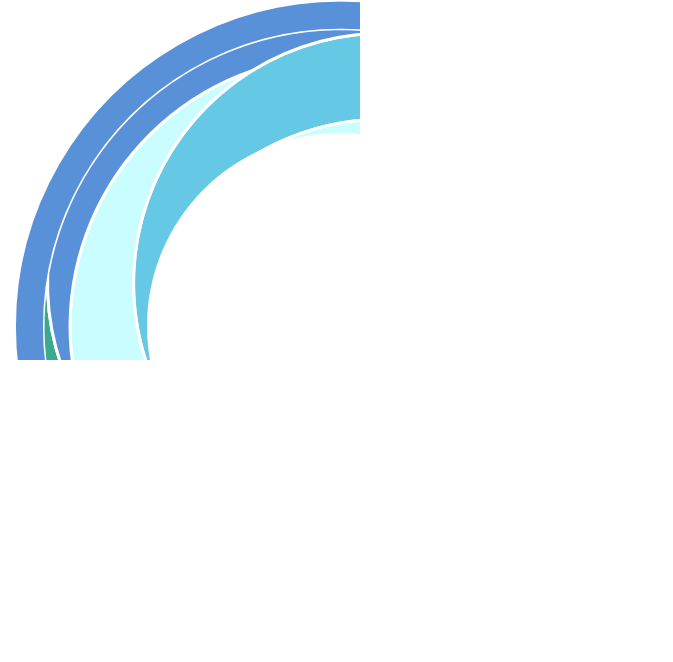 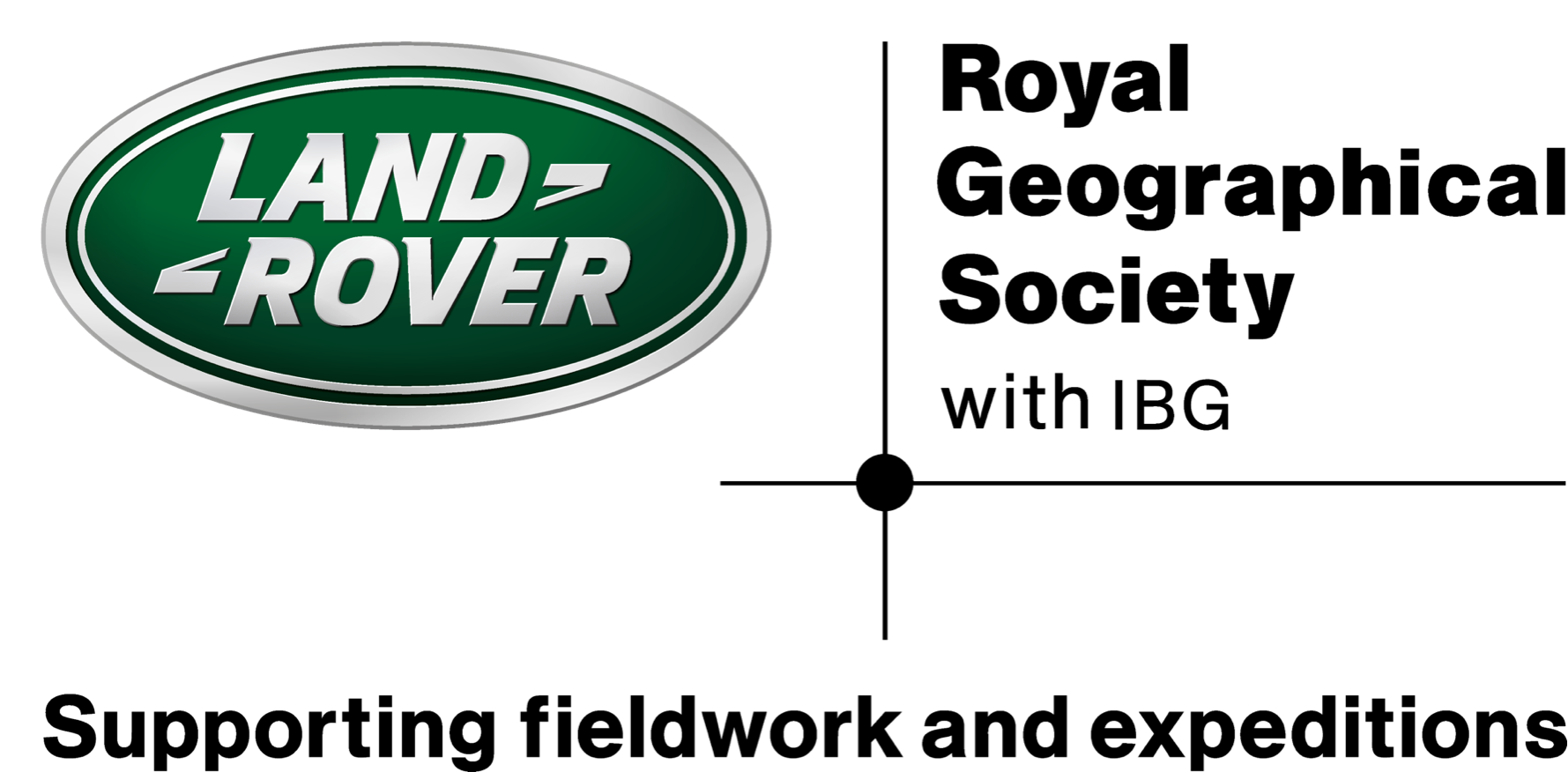 www.thewaterdiaries.com
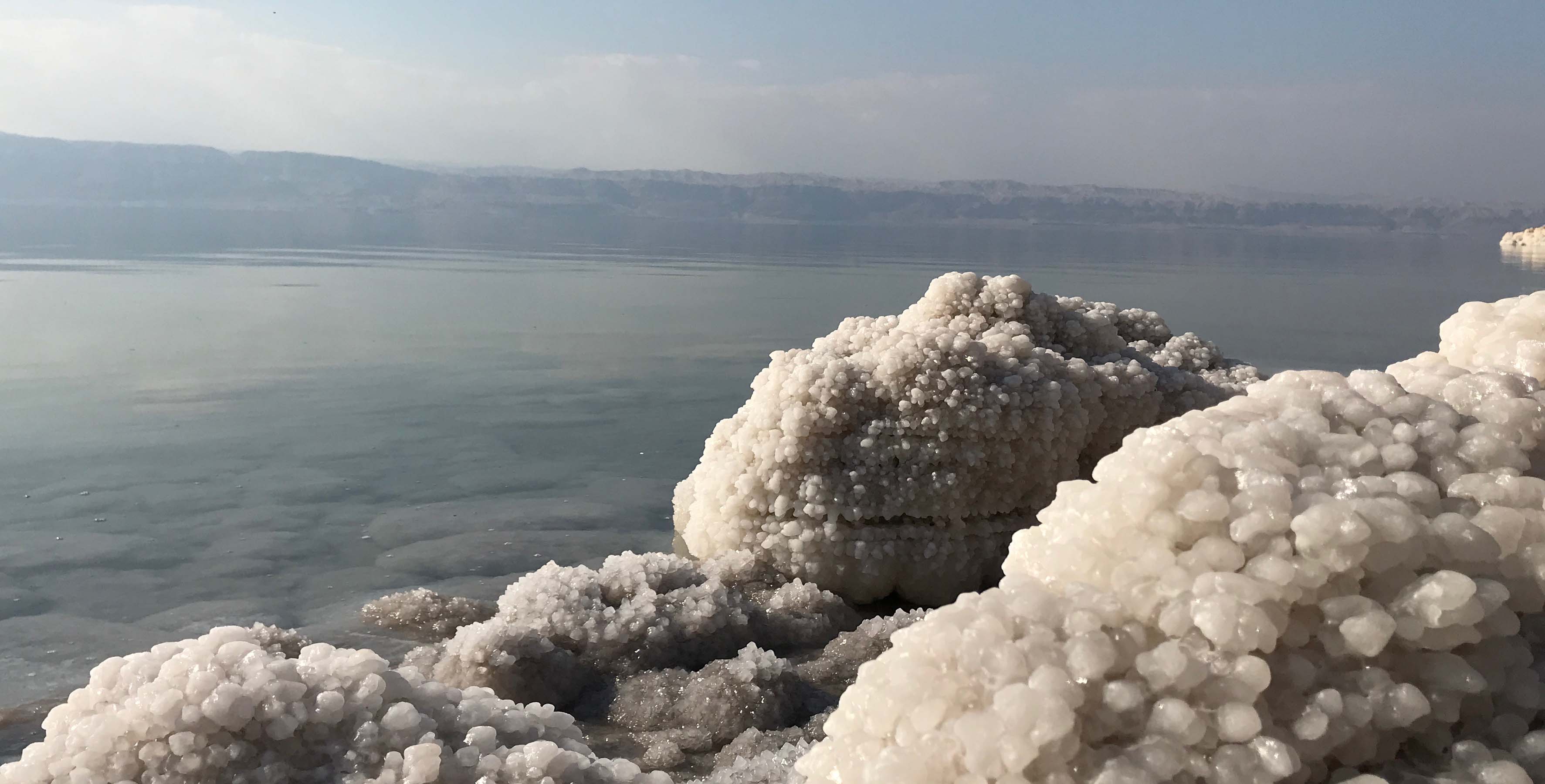 INTRO
Why is the Dead Sea Dying? 

Describe of two of the issues causing The Dead Sea to recede.
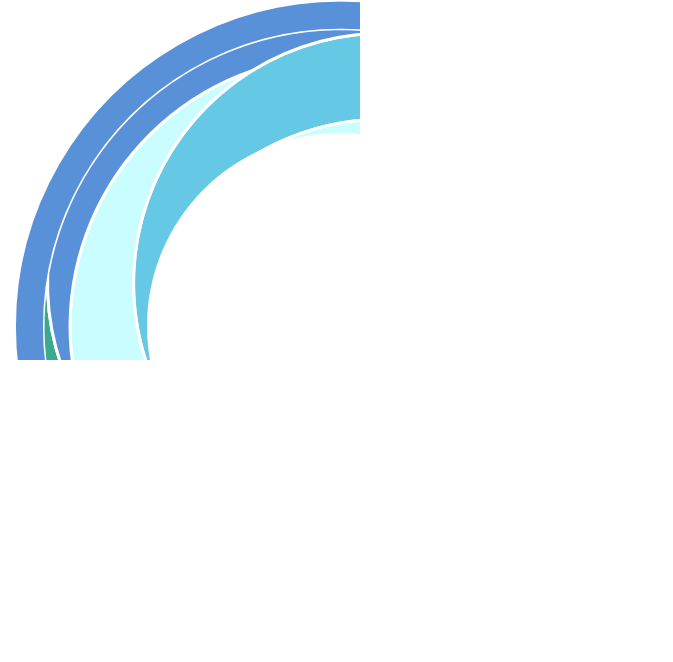 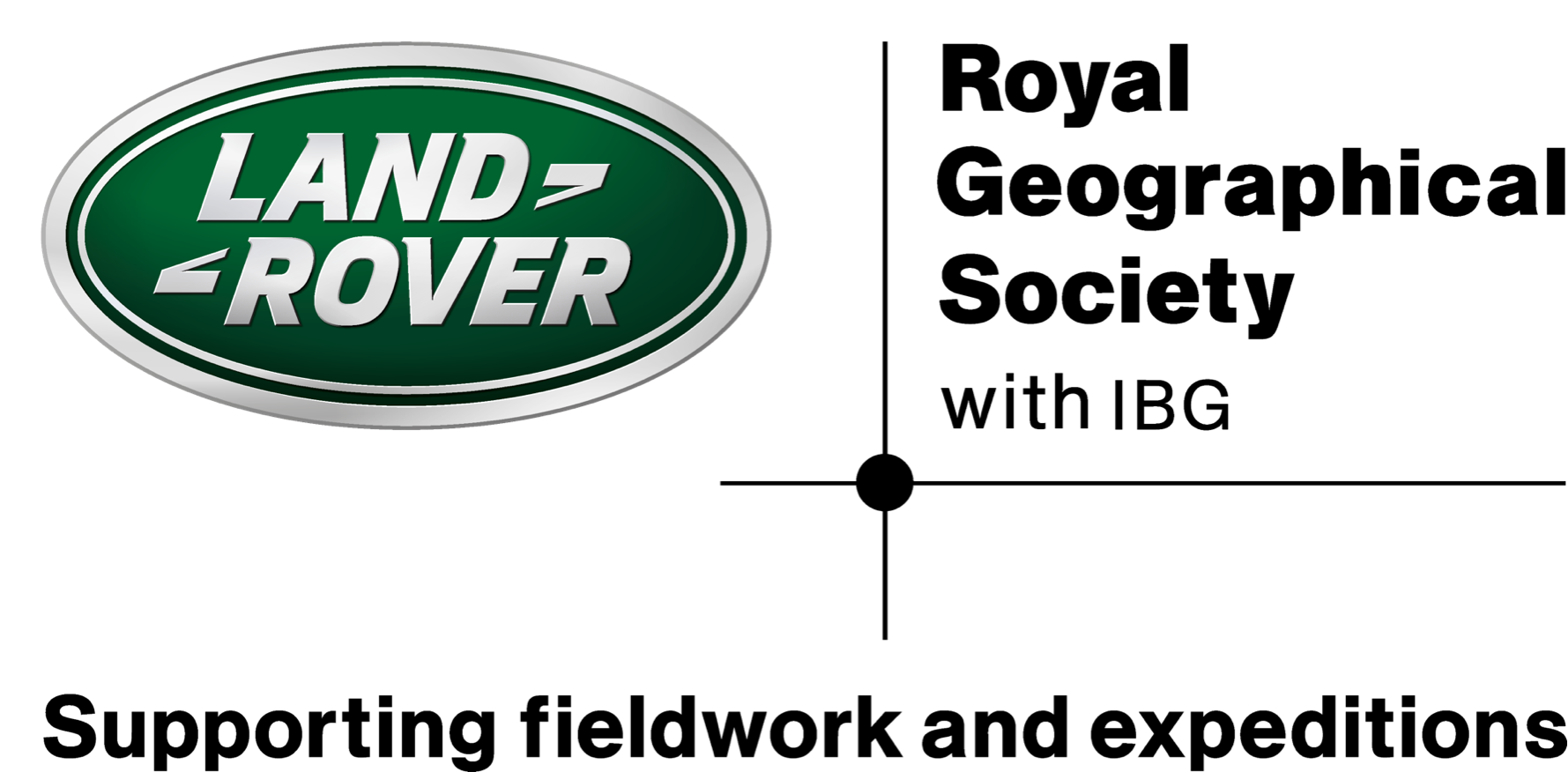 www.thewaterdiaries.com
examining
Evidence
1
Use the satellite images & photographs and examine the evidence that the level of the Dead Sea is receding.
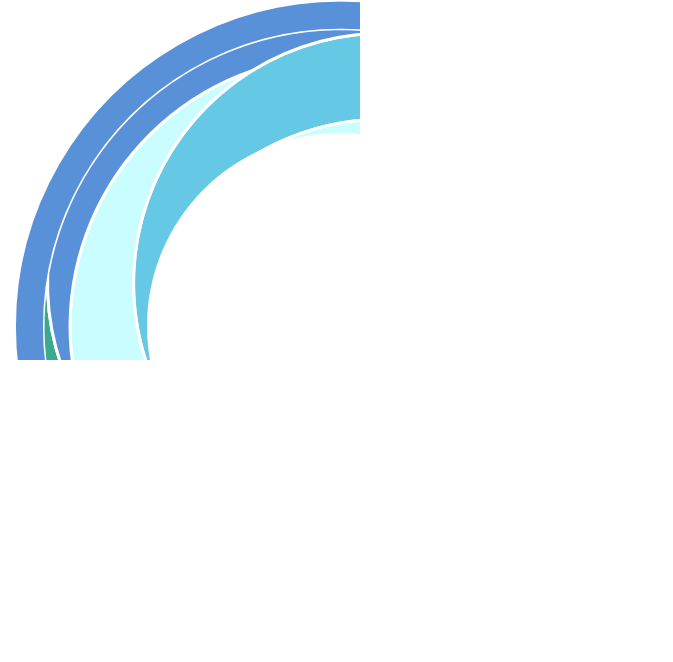 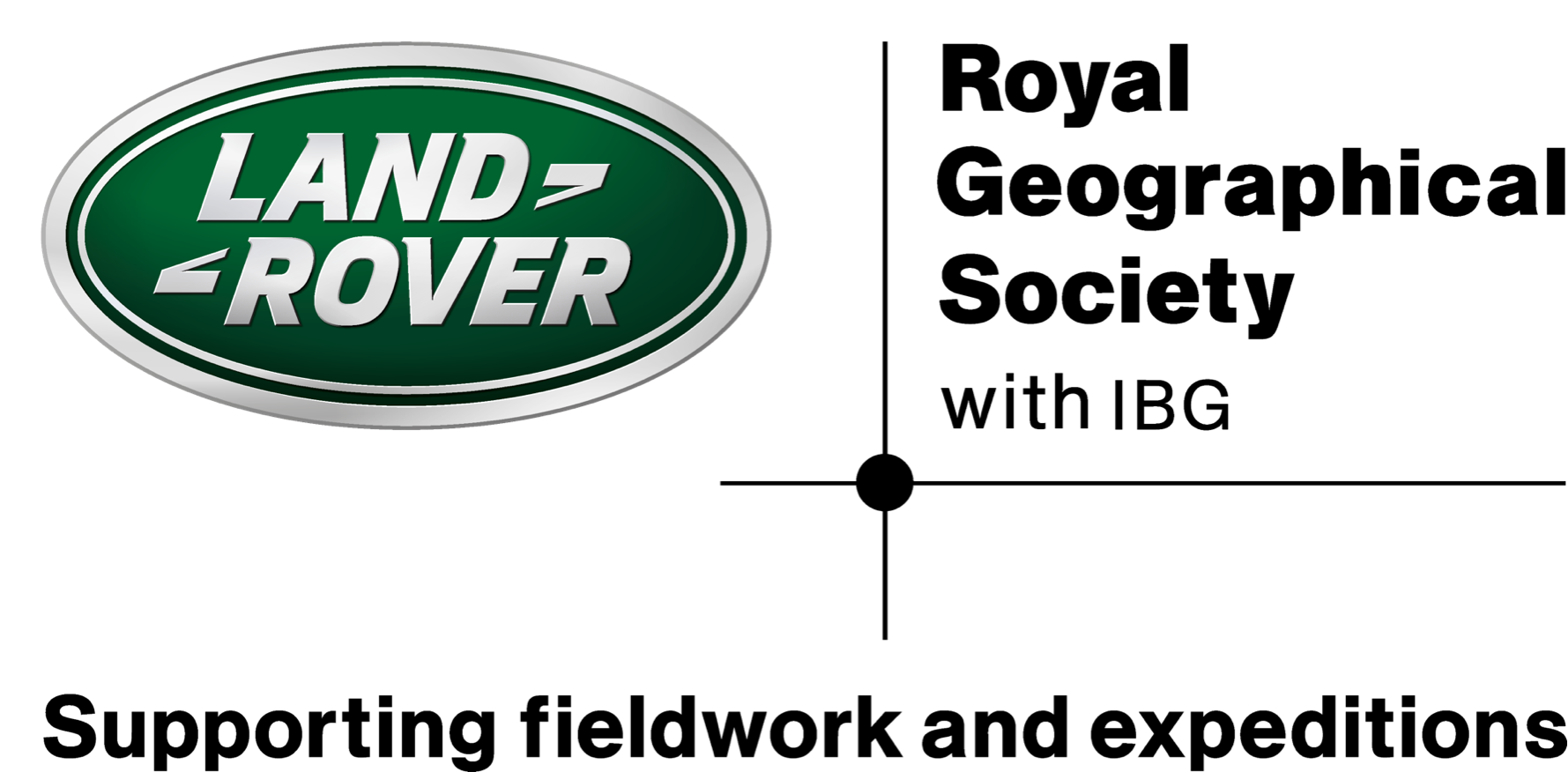 www.thewaterdiaries.com
examining
Evidence
1
The following images show the area of the Dead Sea from space in 1972, 1989 & 2011.

Examine the images and describe the changes.
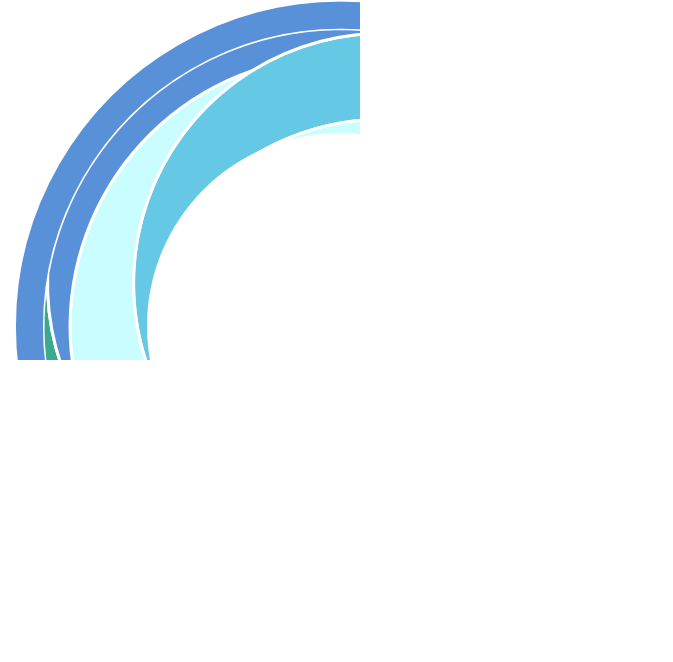 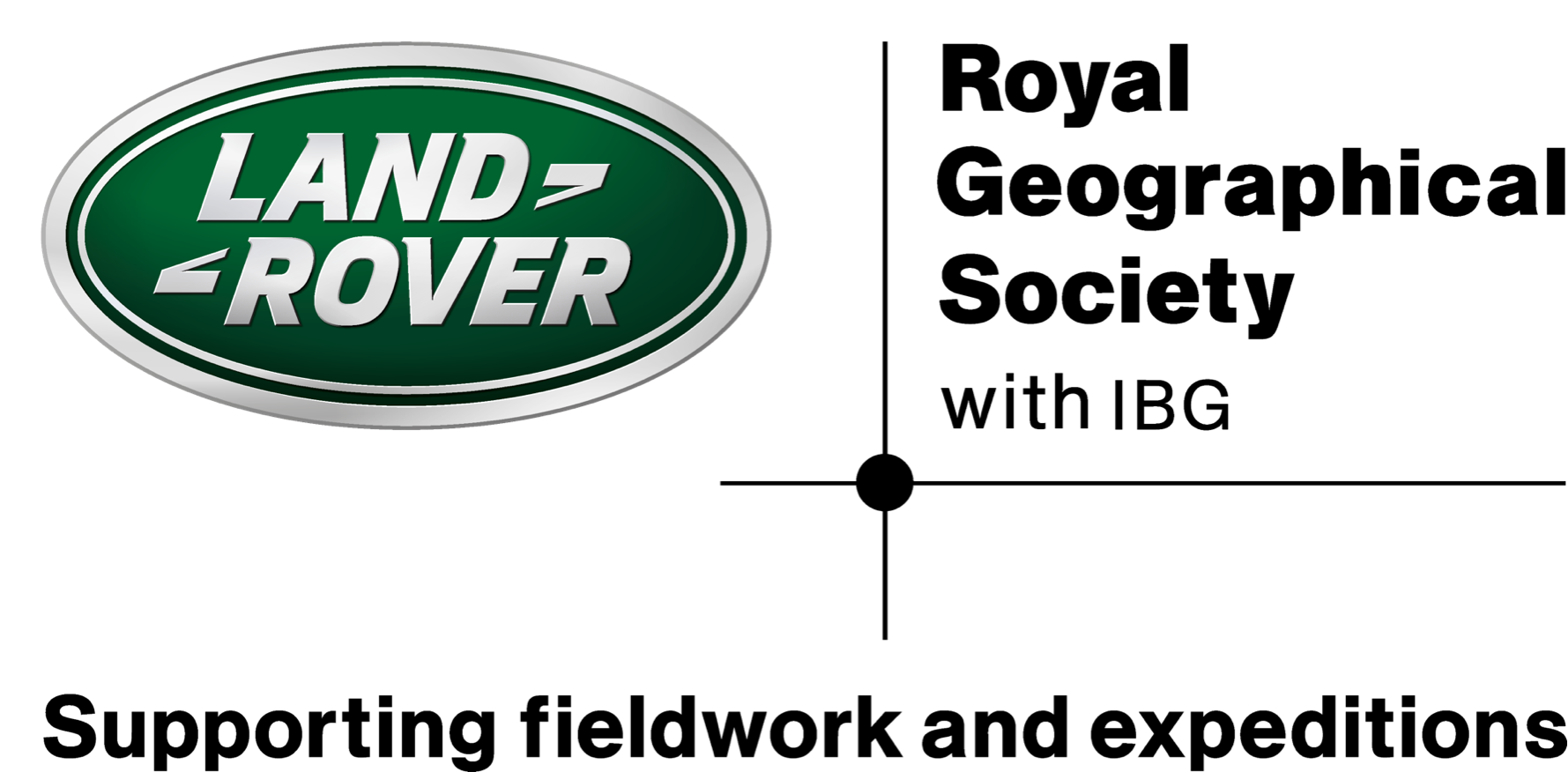 www.thewaterdiaries.com
examining
Evidence
1
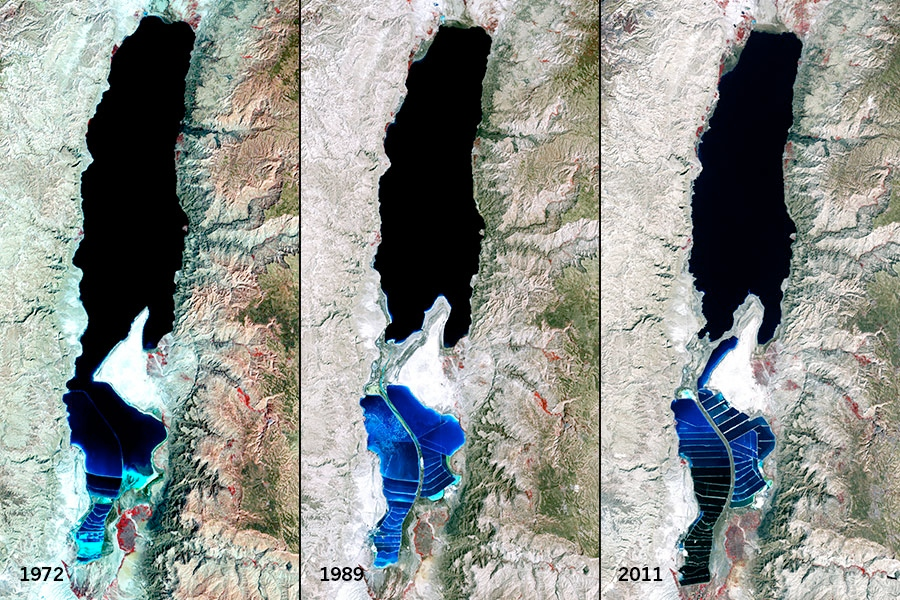 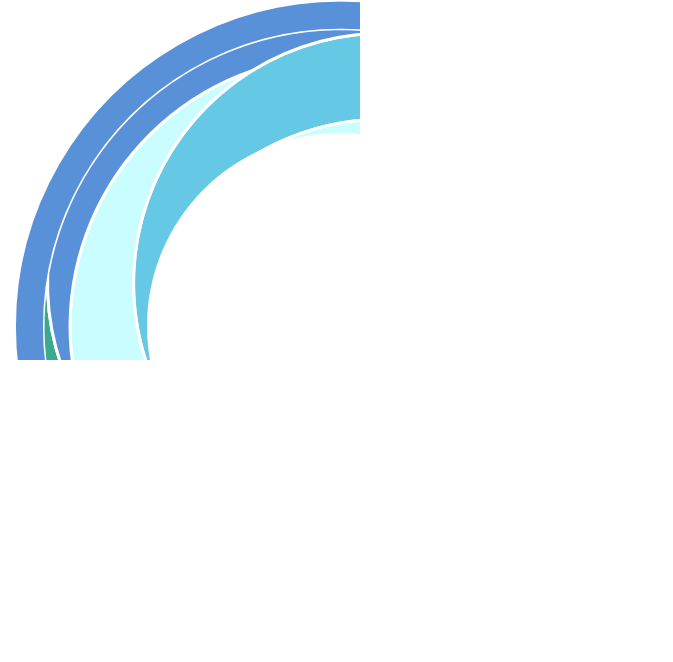 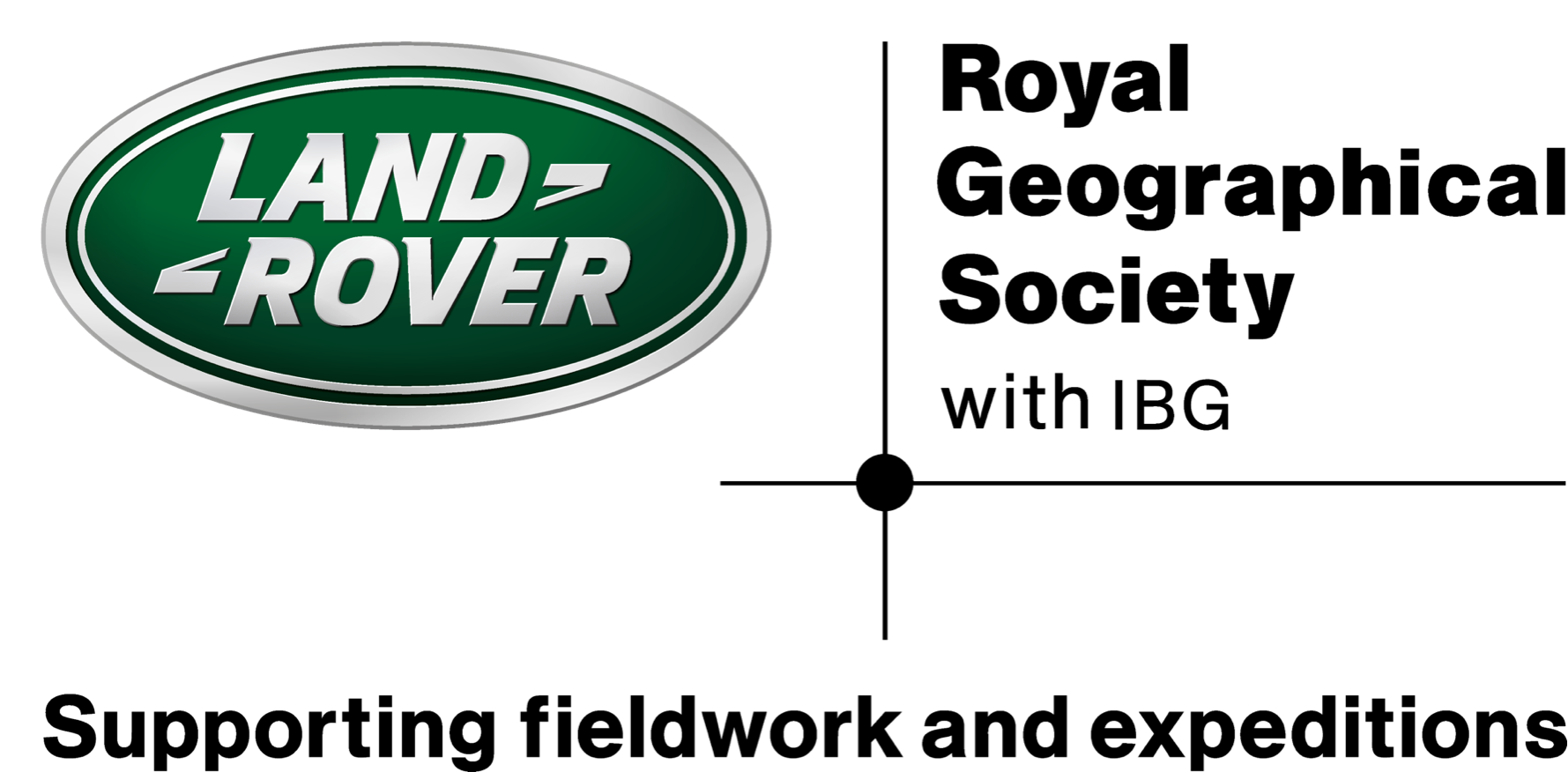 www.thewaterdiaries.com
examining
Evidence
1
The following image shows the Dead Sea coast in 2017. The red lines show the coastlines in 2015,16 &17.

Examine the image and describe the changes.
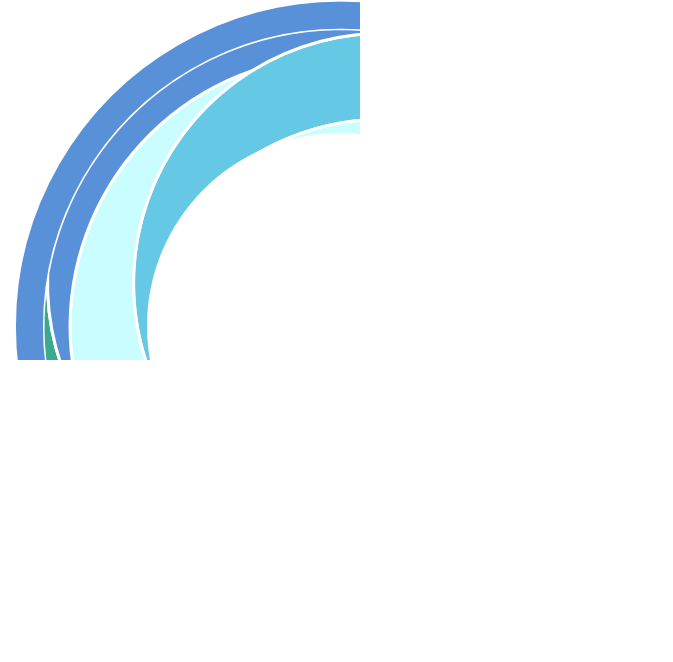 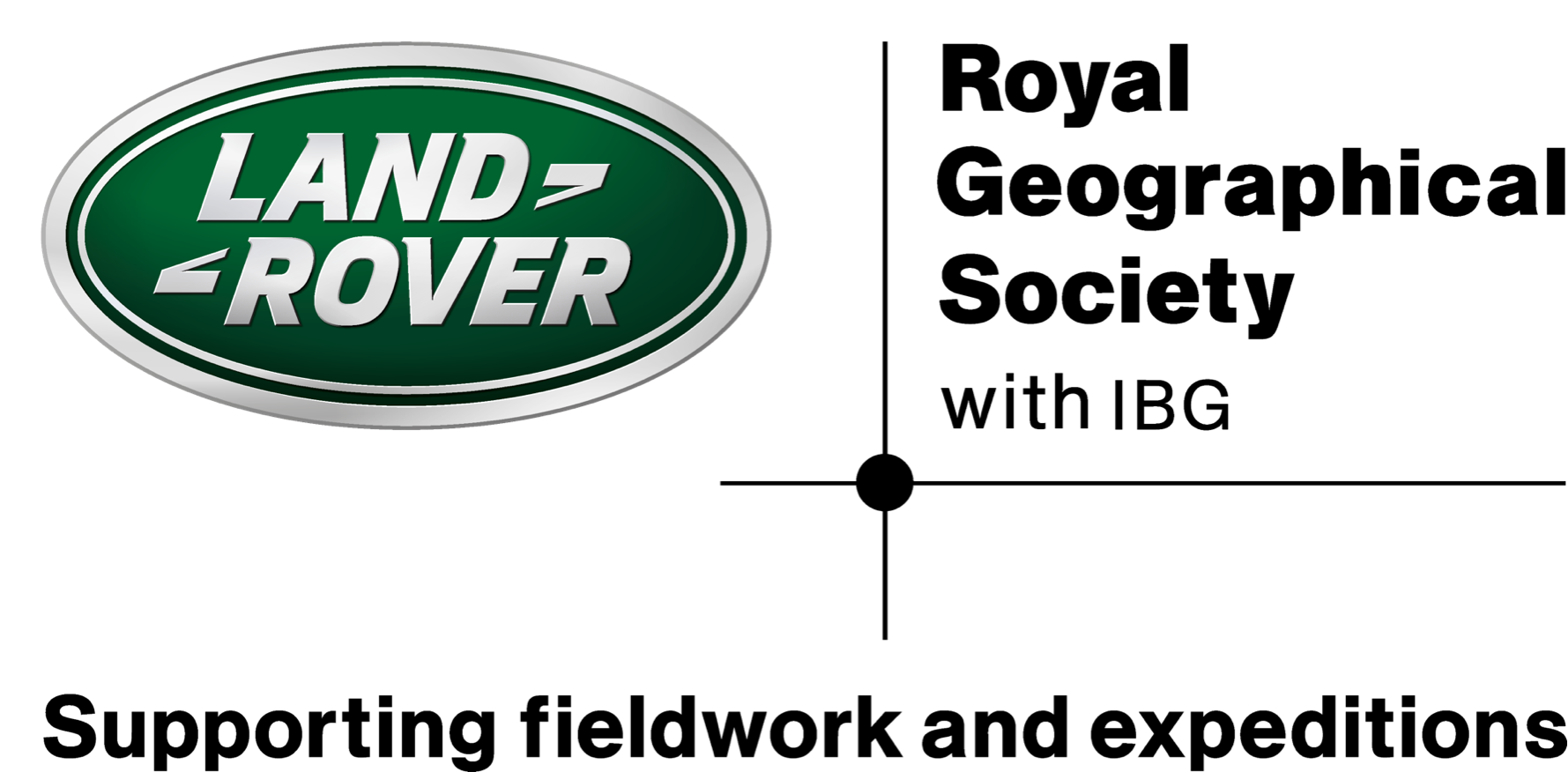 www.thewaterdiaries.com
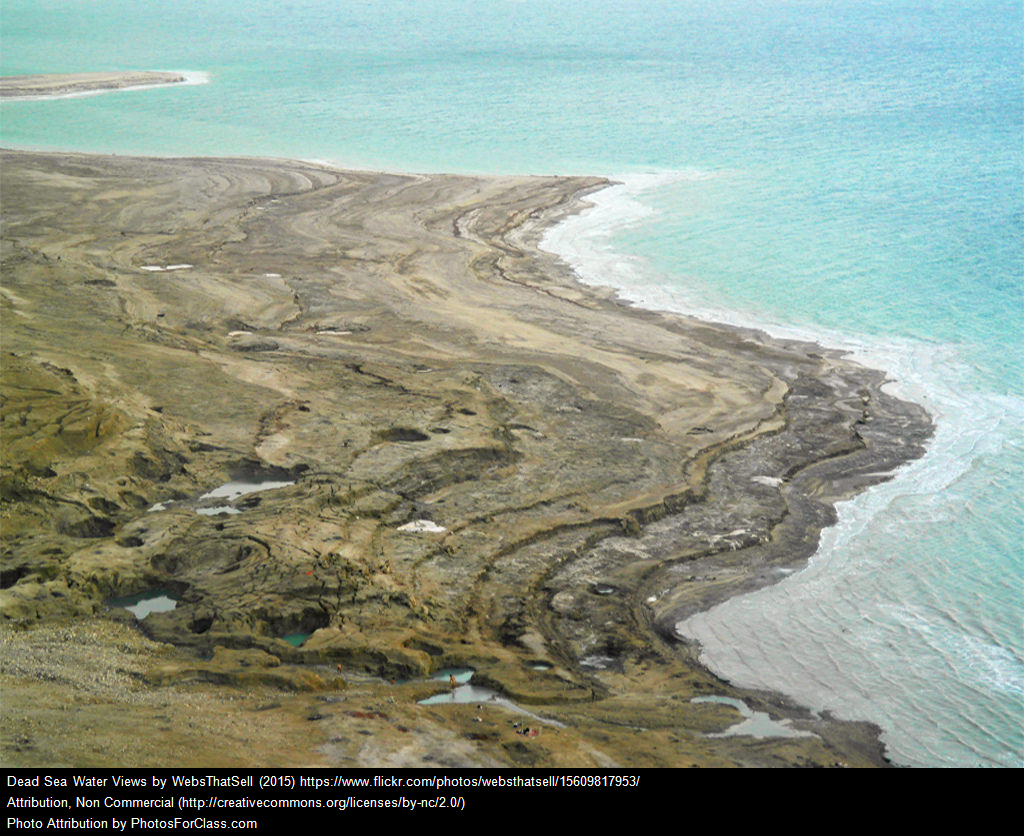 examining
Evidence
1
1
1
2017
2016
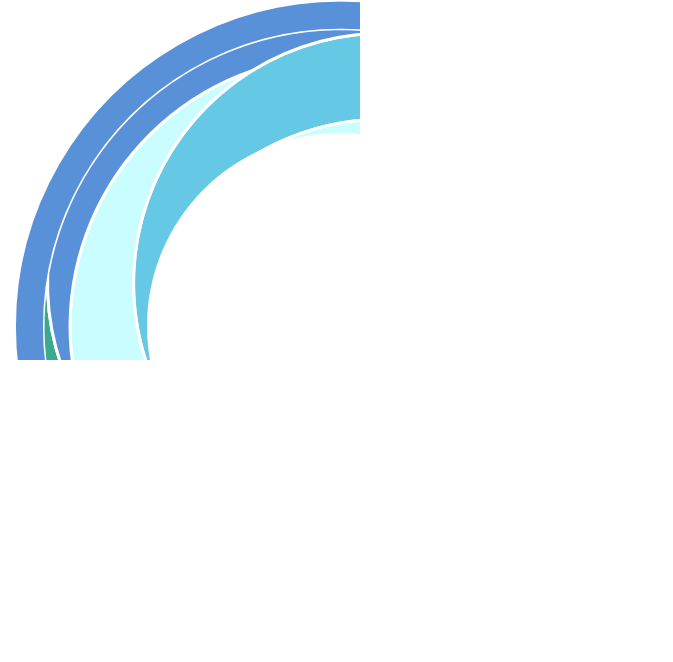 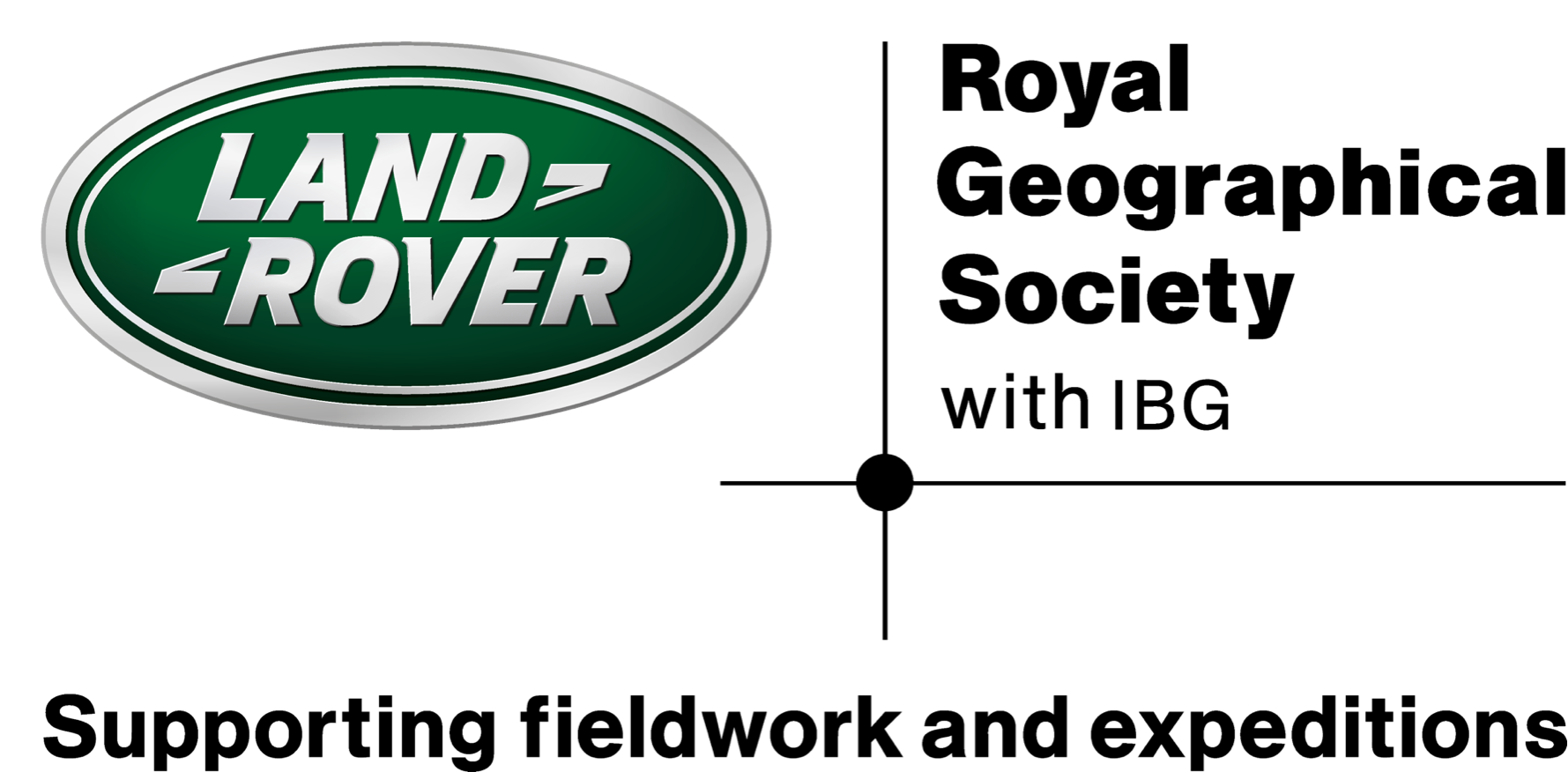 2015
www.thewaterdiaries.com
examining
Evidence
1
The following images shows the Wadi Mujib 
in 1927 & 2017. 
Its clear that the river connected to the sea in 1927. In 2017 the coastline is almost 100 metres away. 

Examine the image and describe the changes.
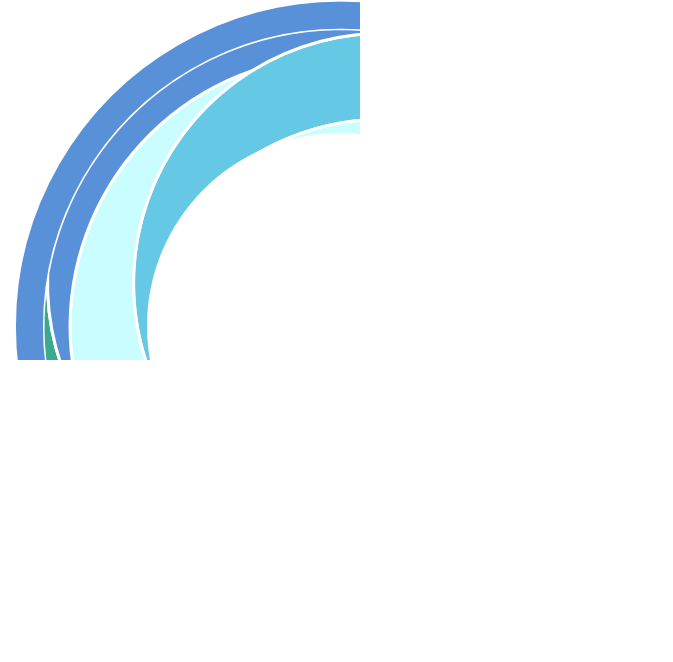 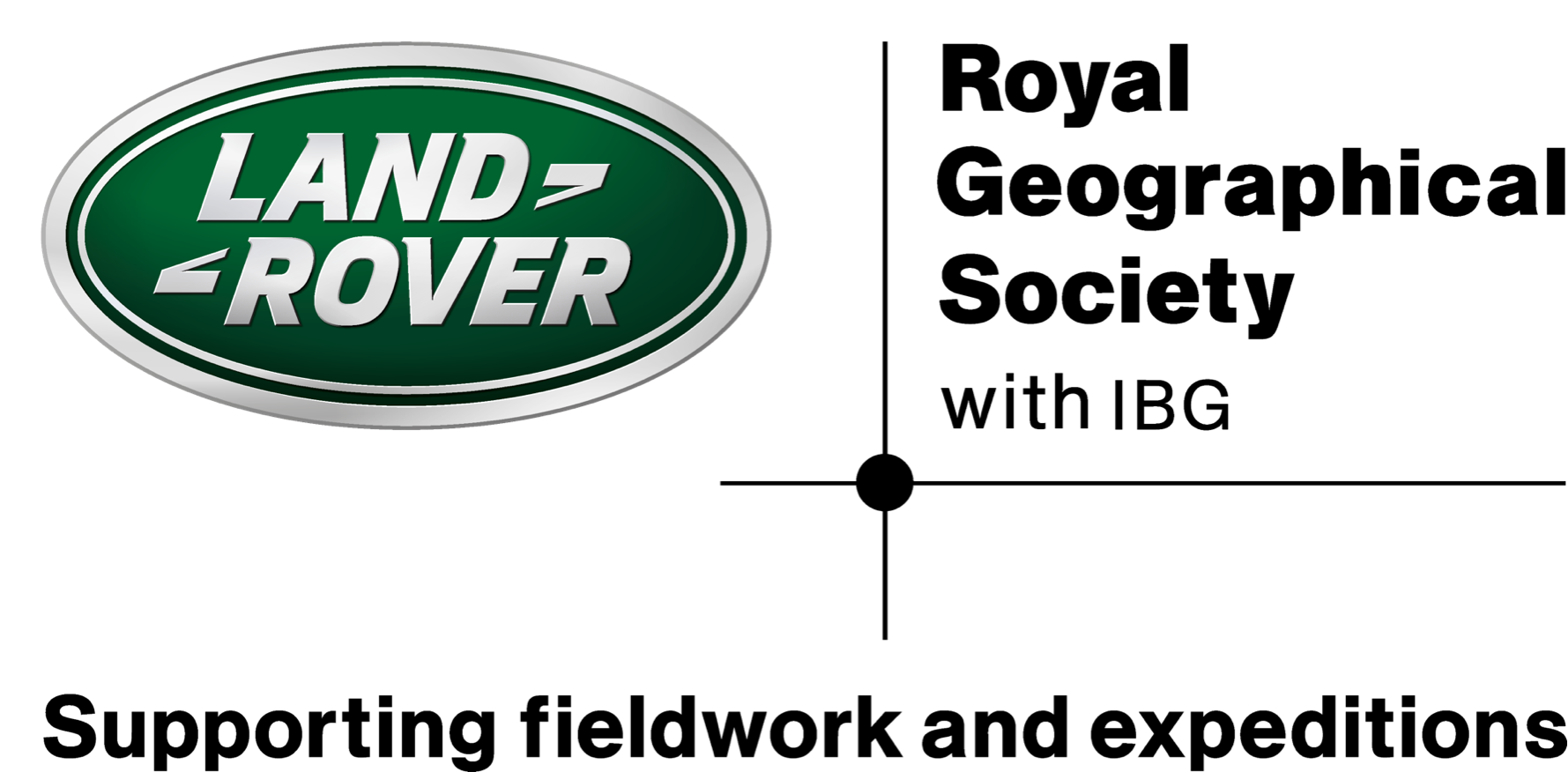 www.thewaterdiaries.com
examining
Evidence
WADI MUJIB - Jordan
1
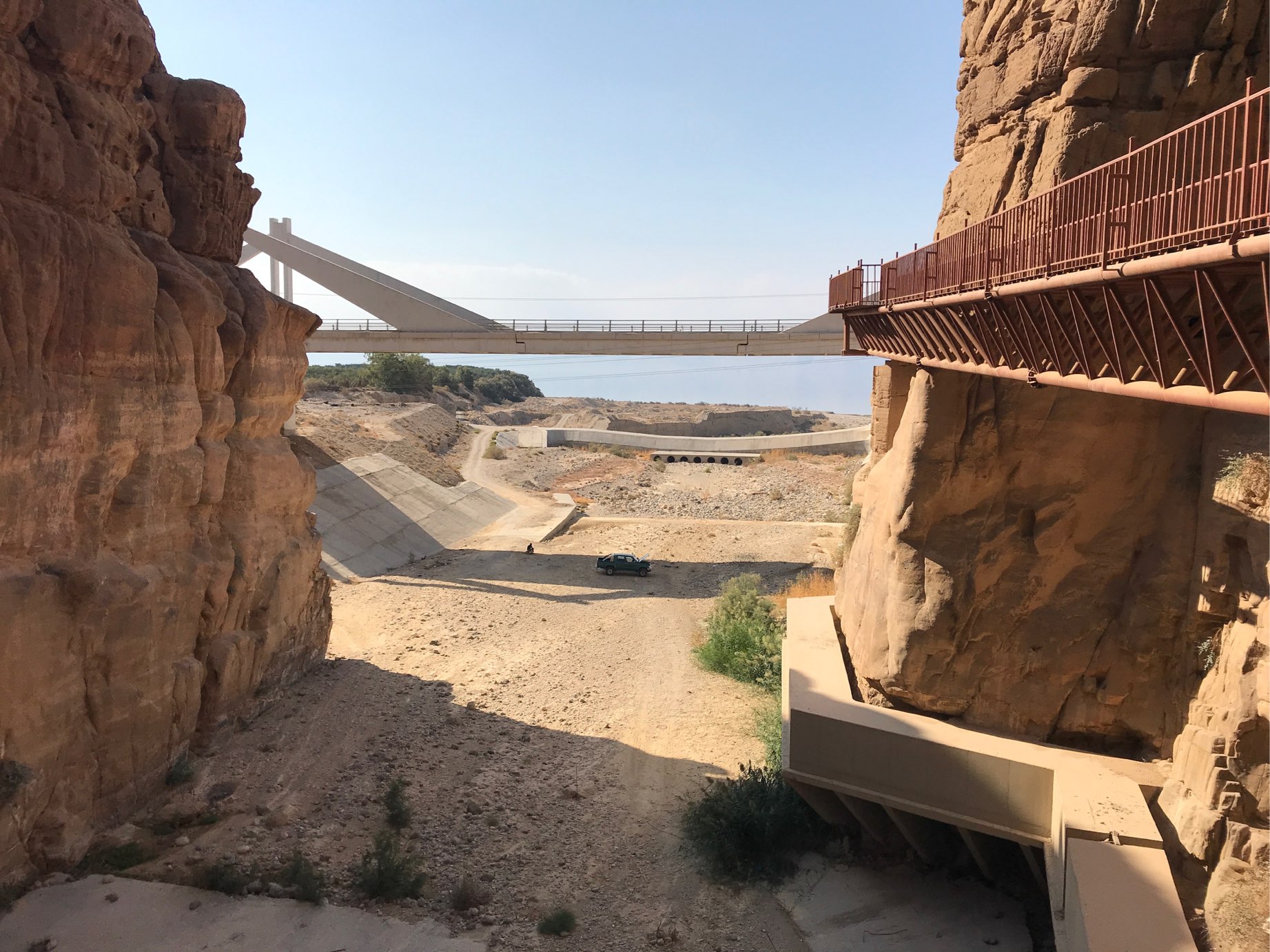 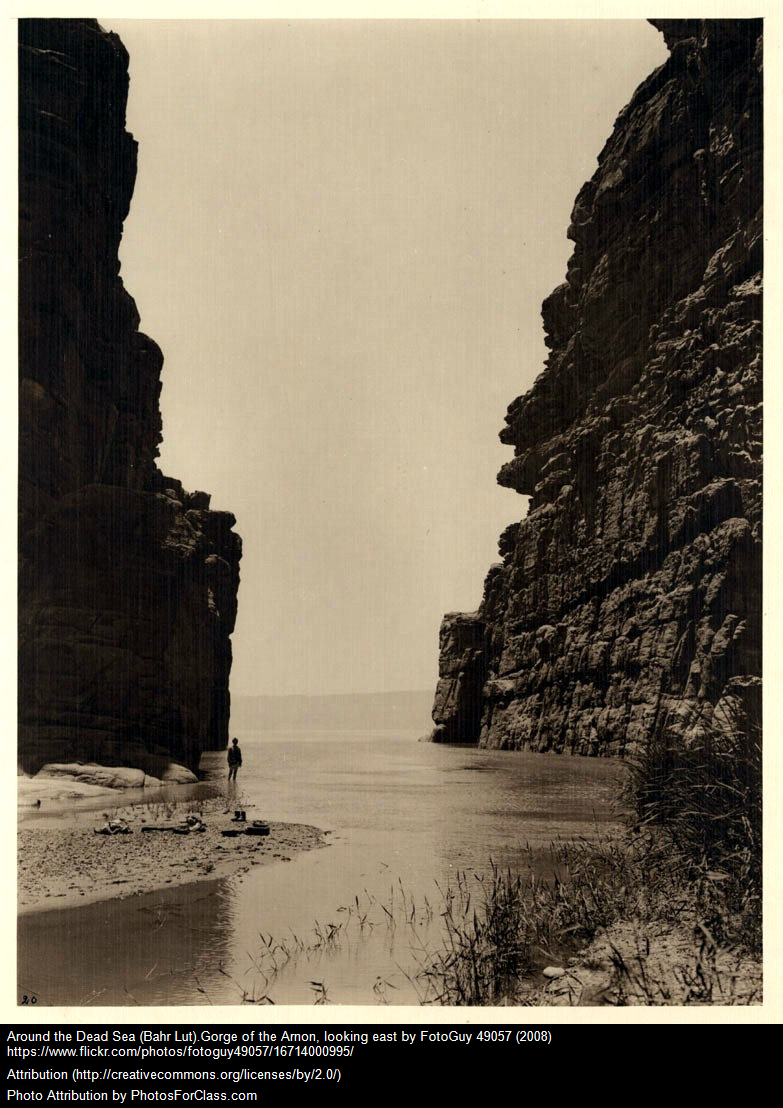 In 1928 the wadi flowed into the sea topping it up with fresh water.
1927
2017
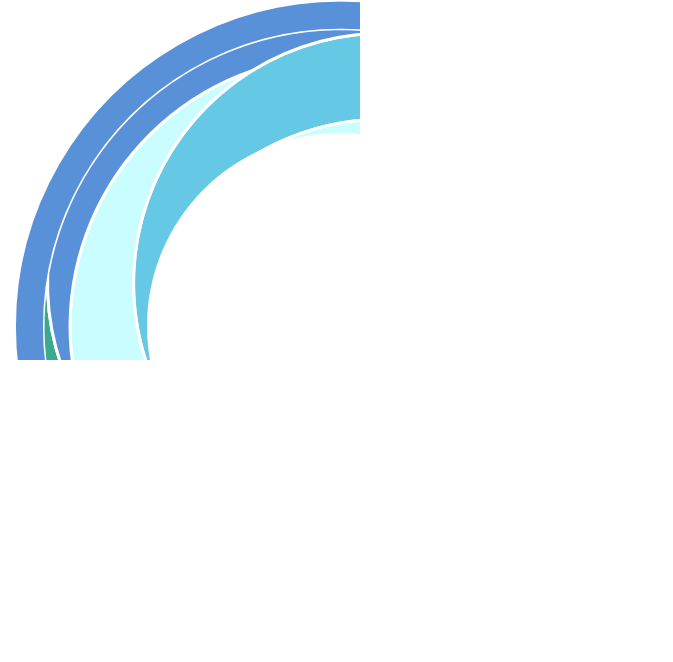 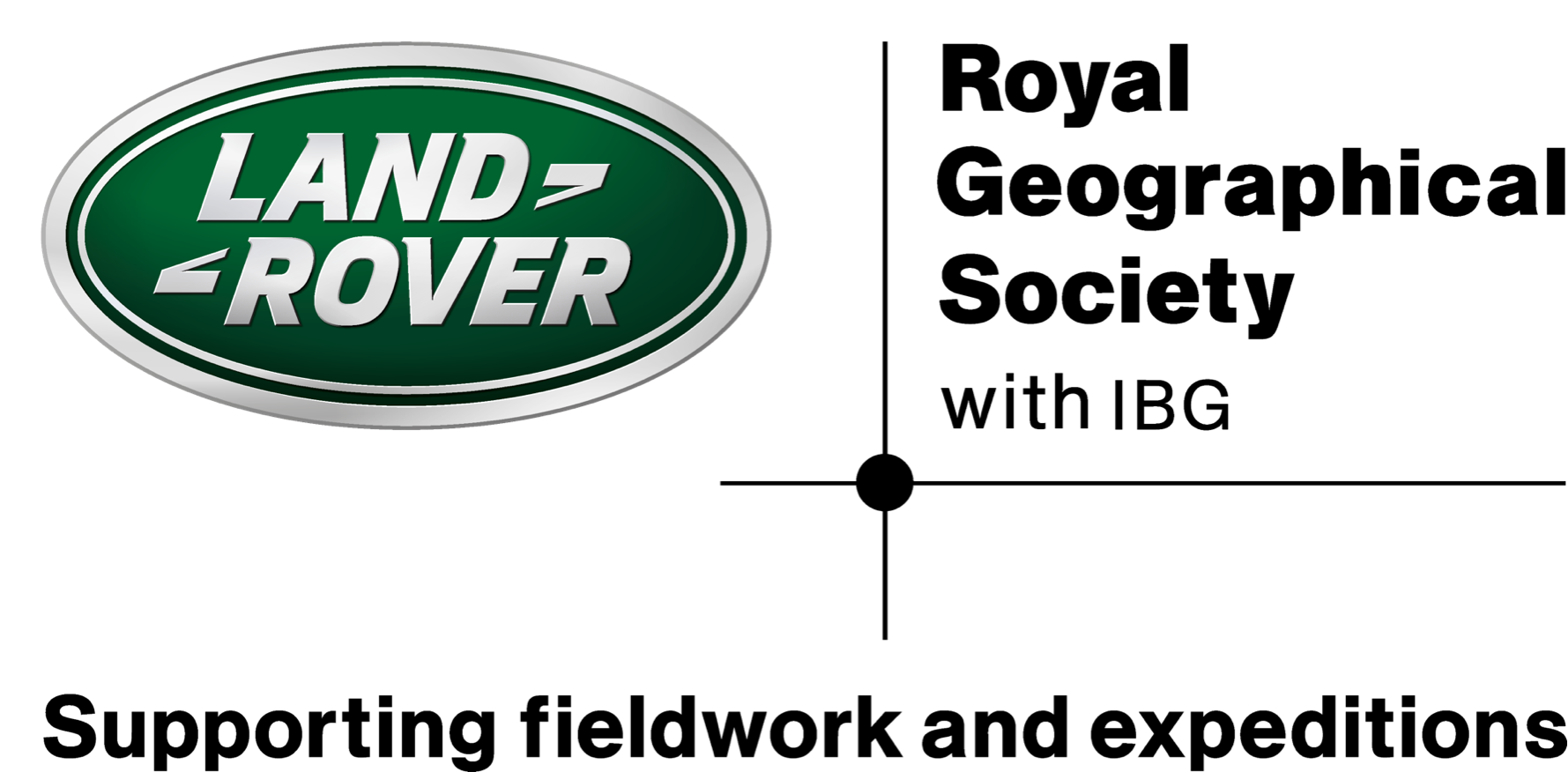 www.thewaterdiaries.com
examining
Evidence
examining
Evidence
WADI MUJIB - Jordan
1
1
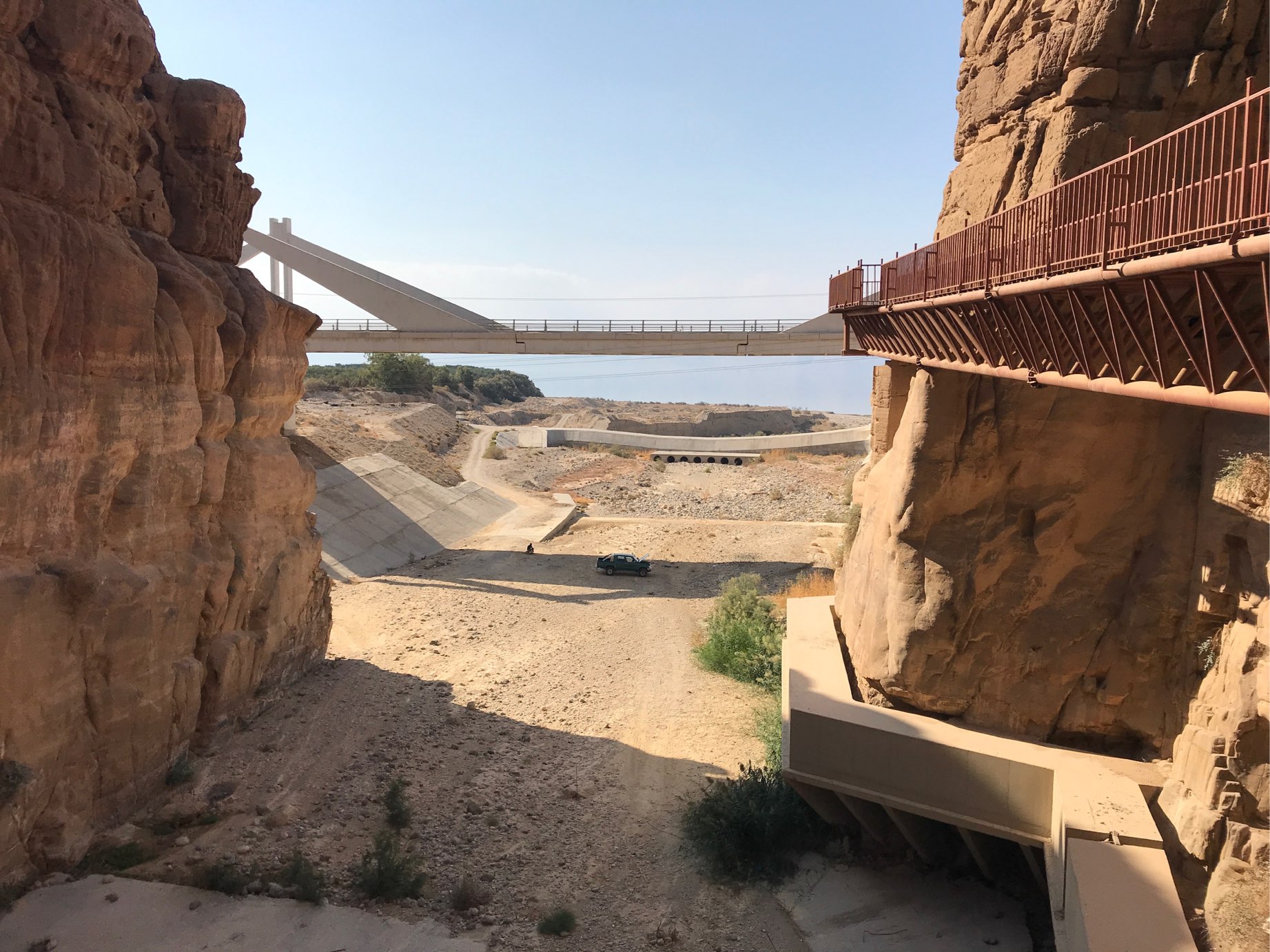 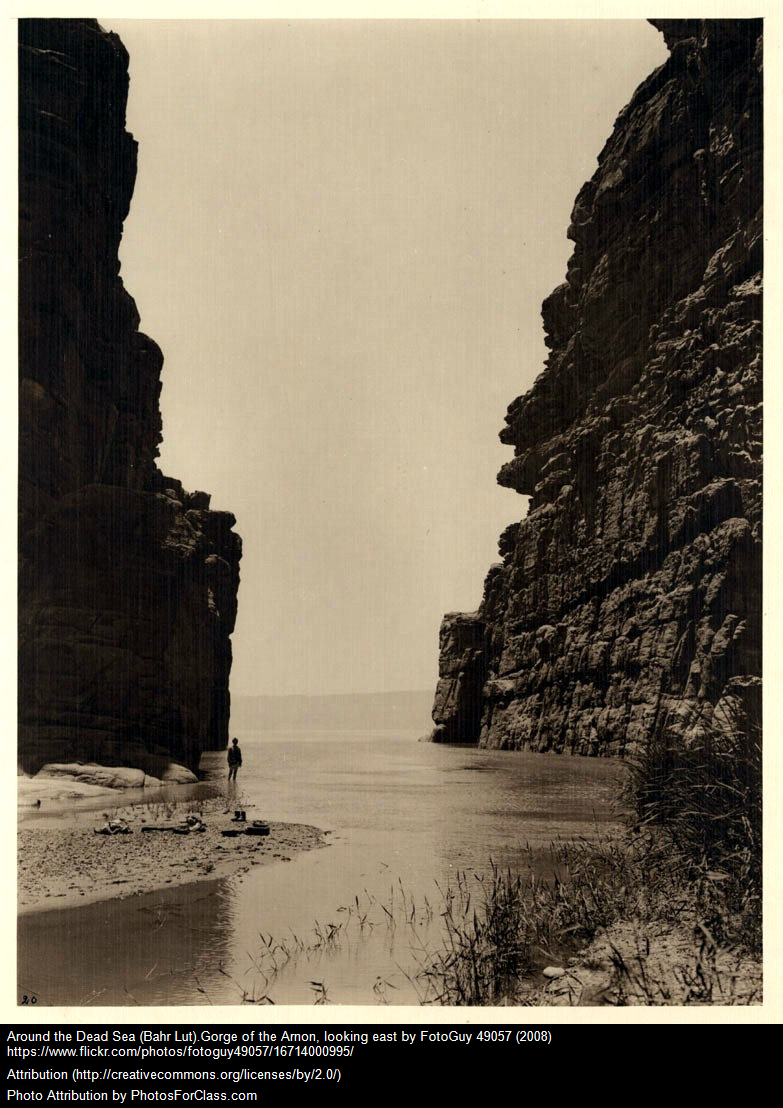 In 1928 the wadi flowed into the sea topping it up with fresh water.
The sea is 100m away from the wadi mouth and water no longer makes it to the sea
1927
2017
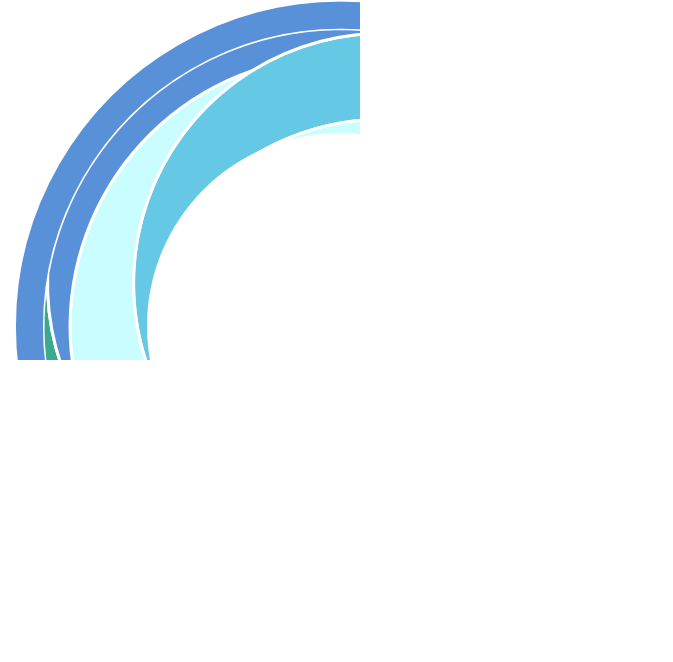 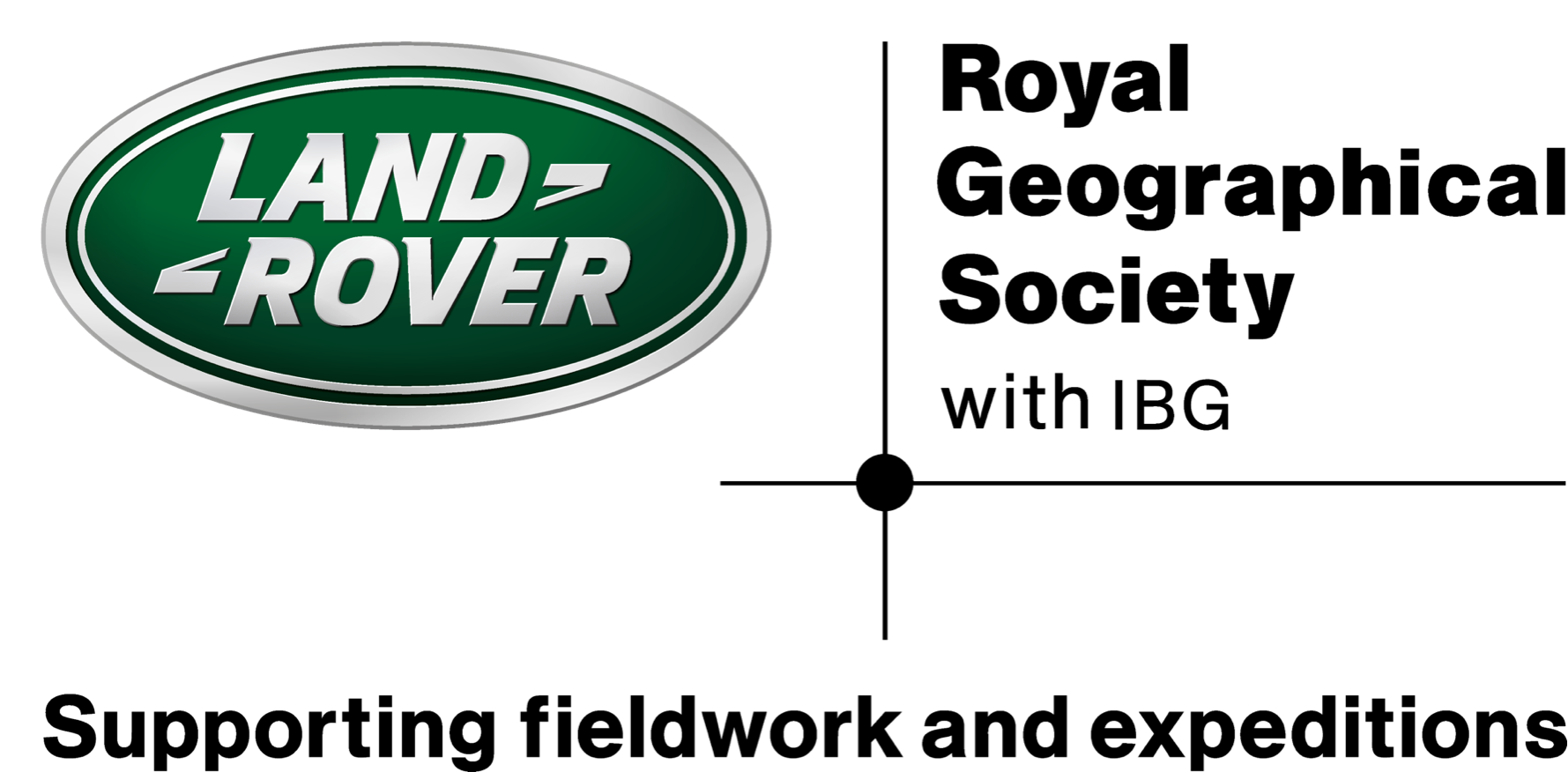 www.thewaterdiaries.com
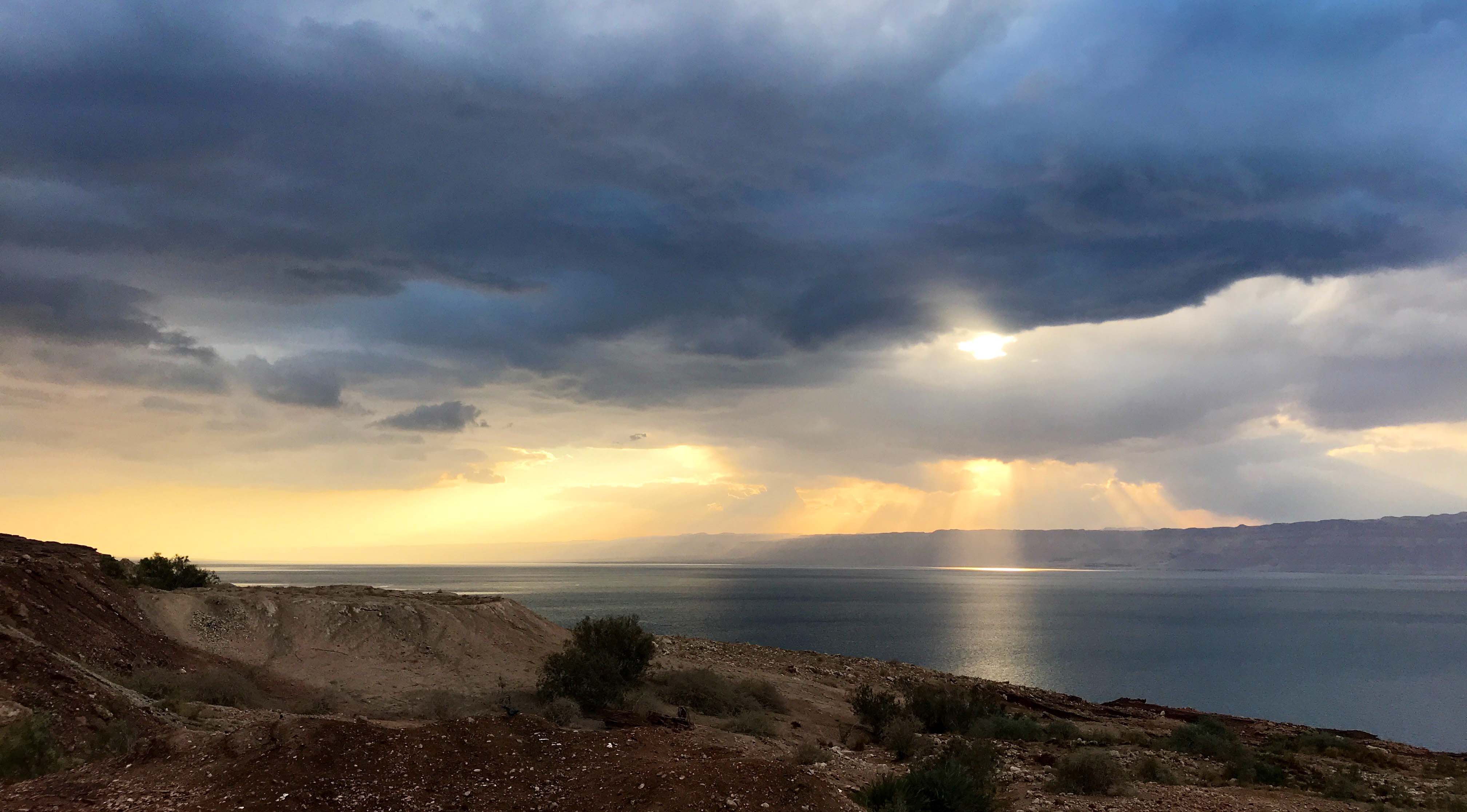 GraphING
USE THE DATA TO PLOT A GRAPH SHOWING THE LEVELS OF THE DEA SEA
SINCE 1930 AND ANSWER THE FOLLOWING QUESTIONS.
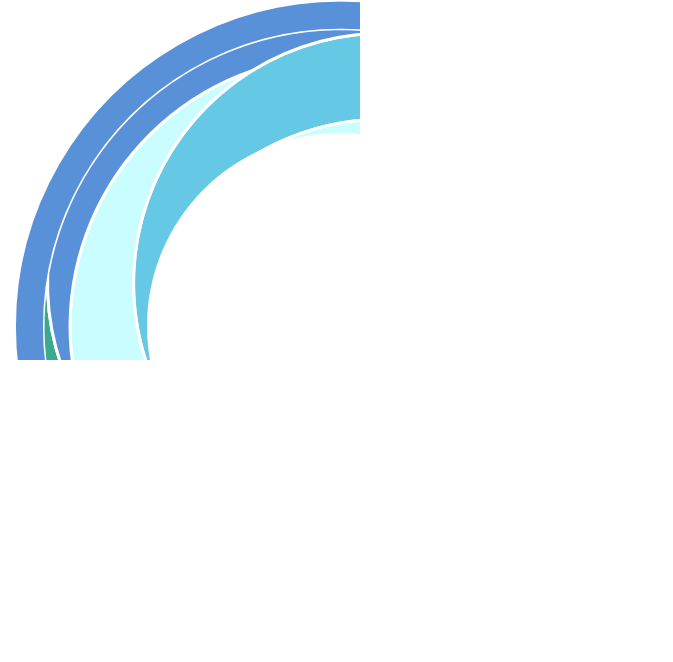 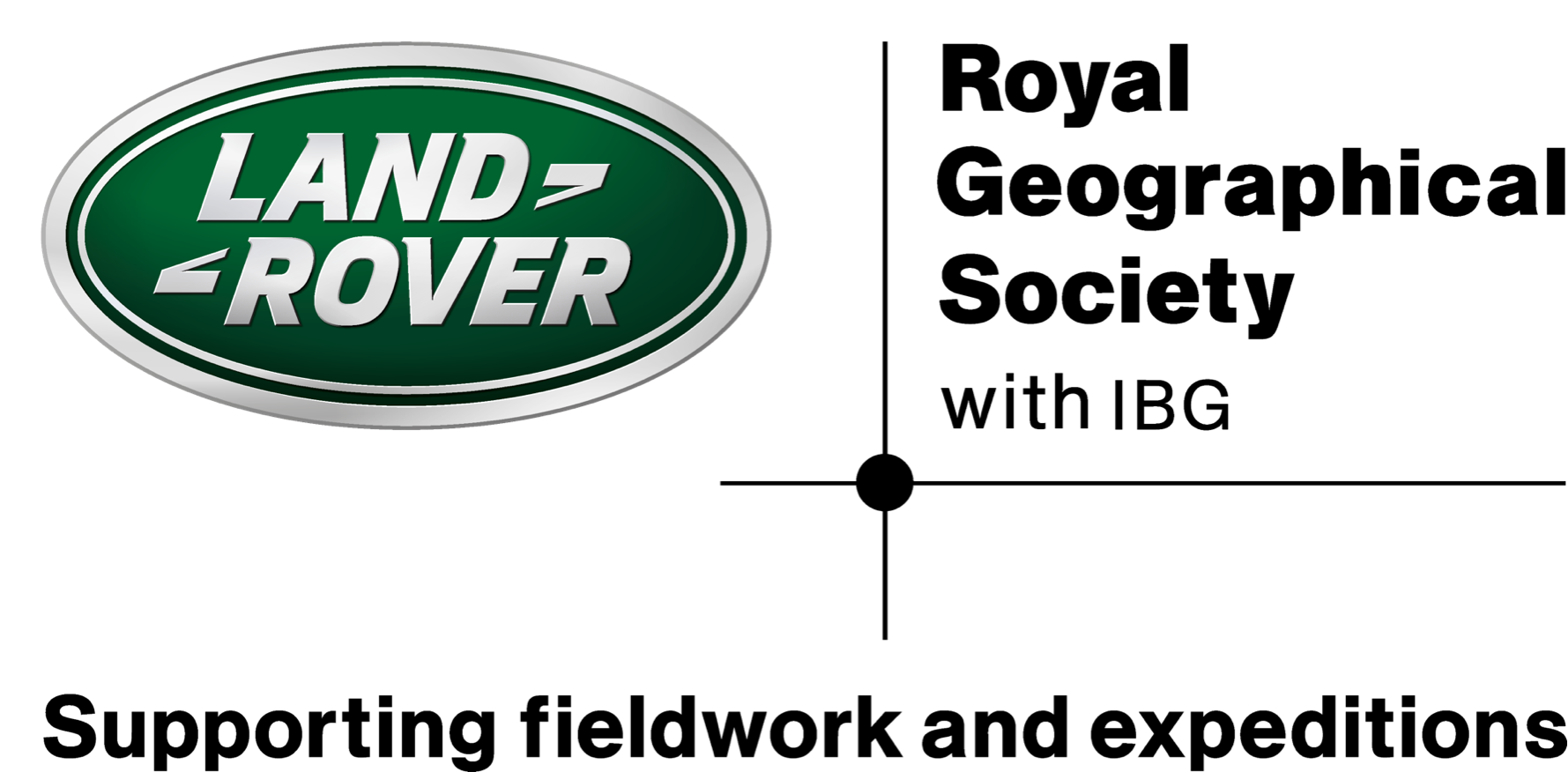 www.thewaterdiaries.com
GraphING
PLOT GRAPH SHOWING DEAD SEA DECLINE:
Create a graph showing the levels of the Dead Sea since 1930
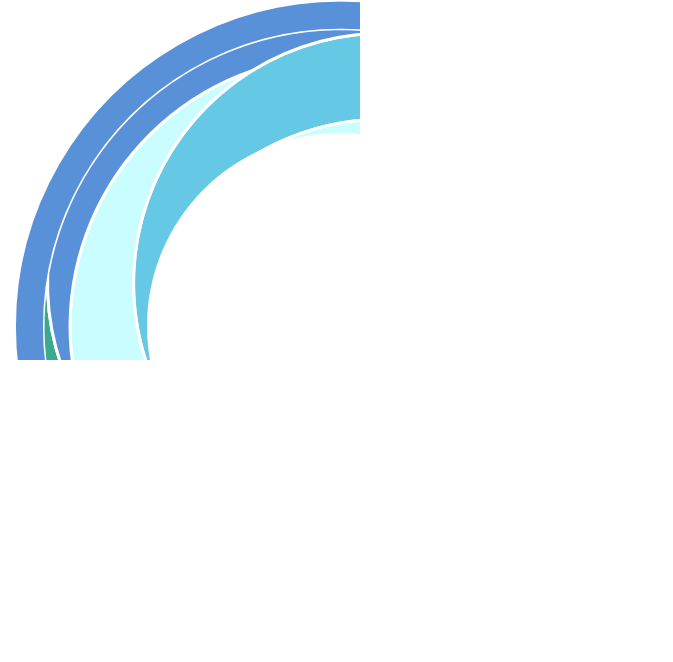 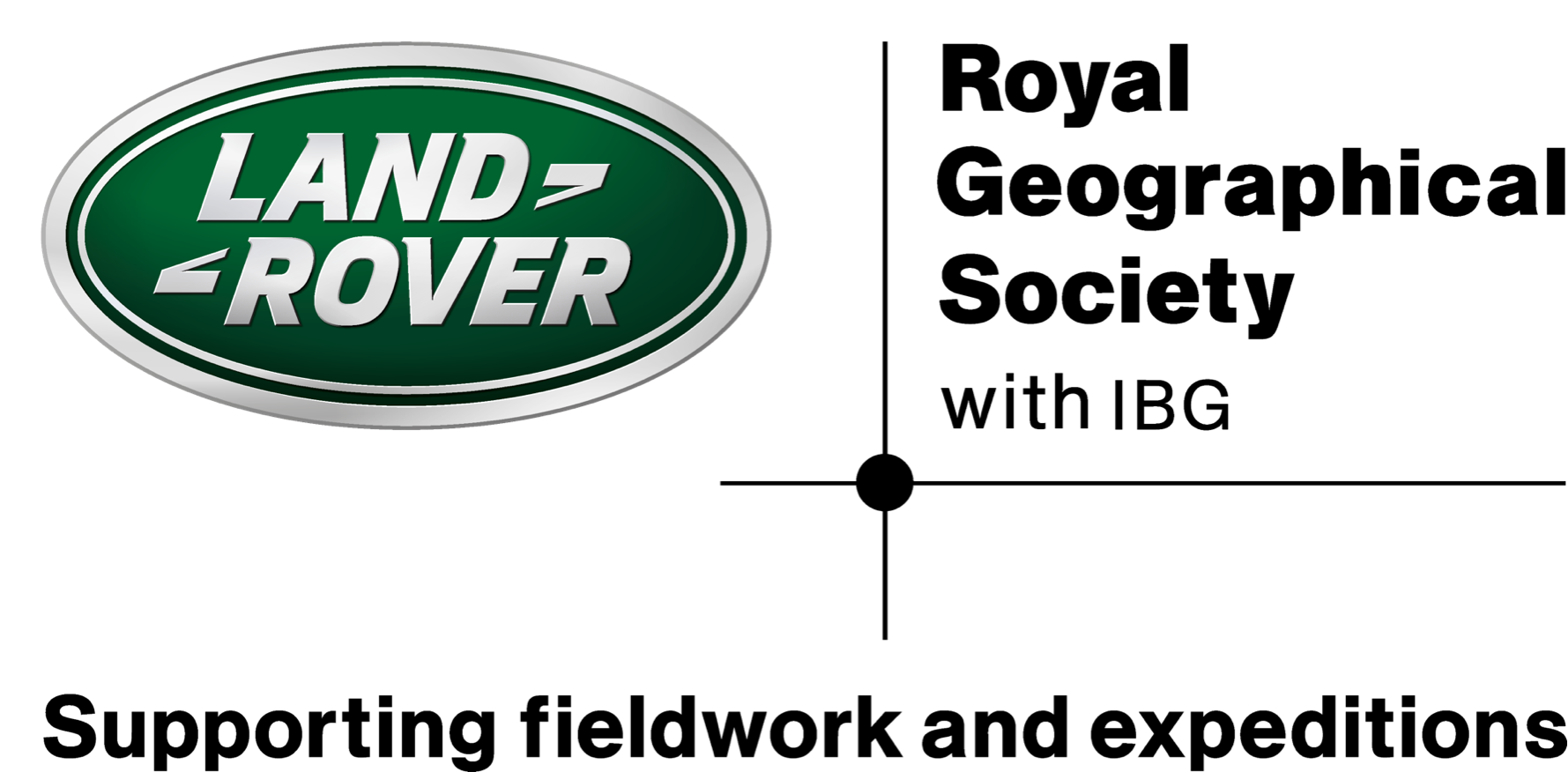 www.thewaterdiaries.com
GraphING
GraphING
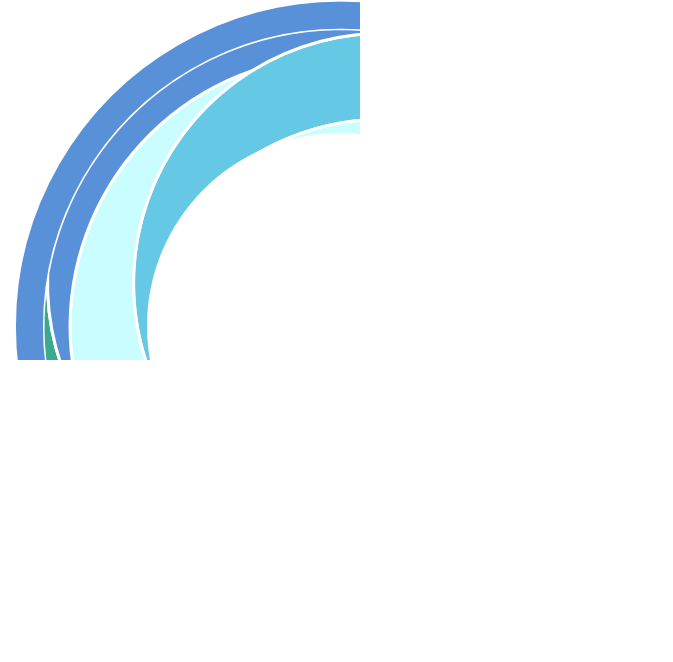 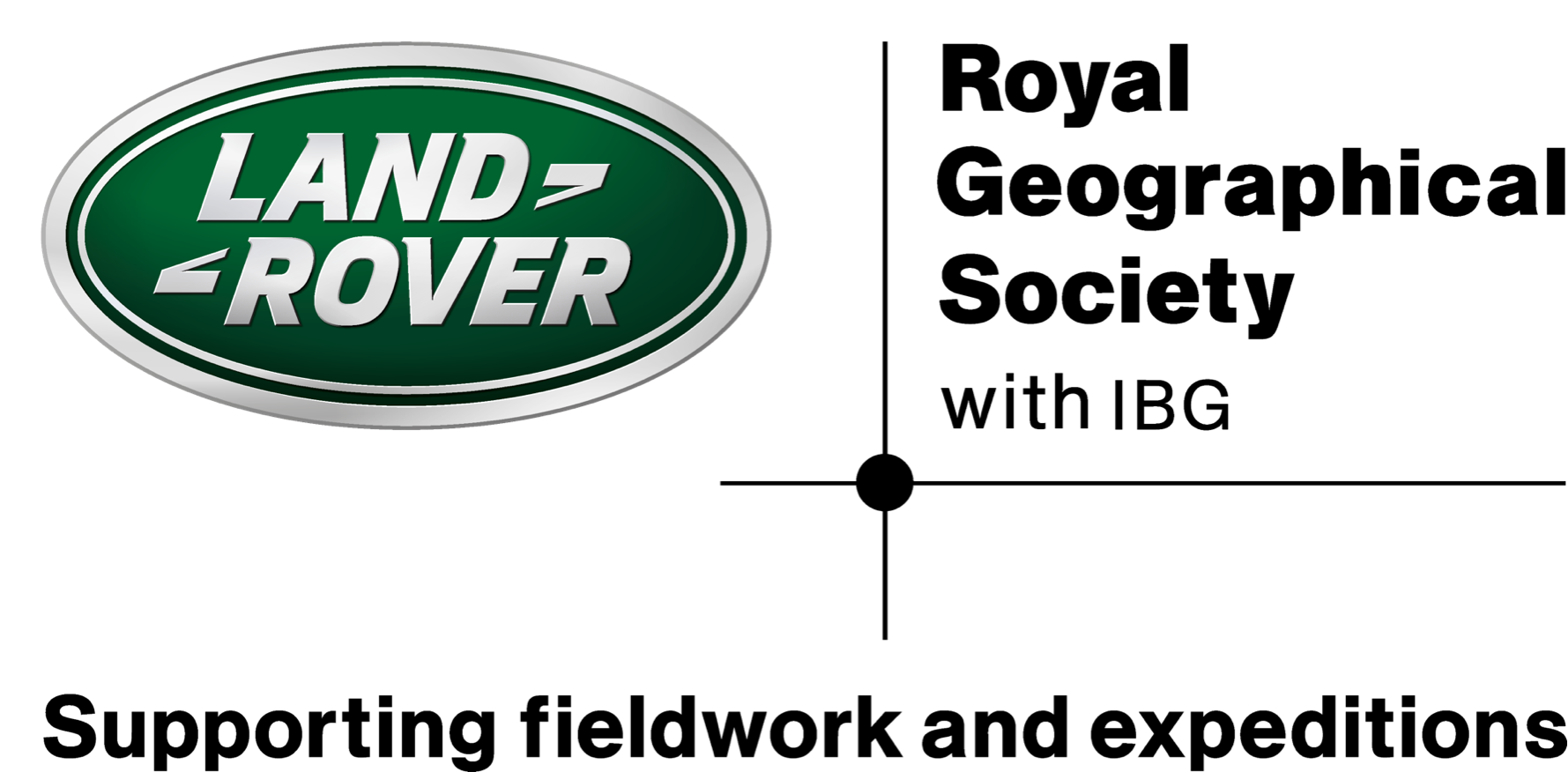 www.thewaterdiaries.com
GraphING
Use your graph to answer the following questions:
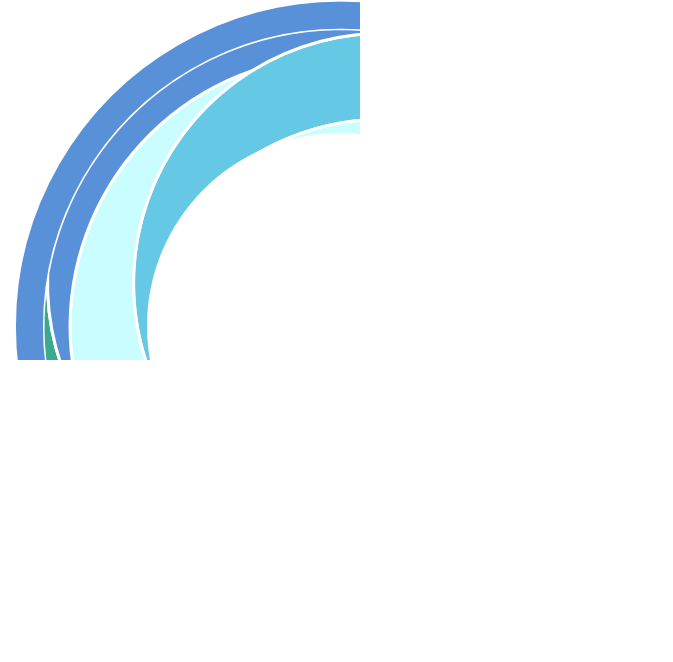 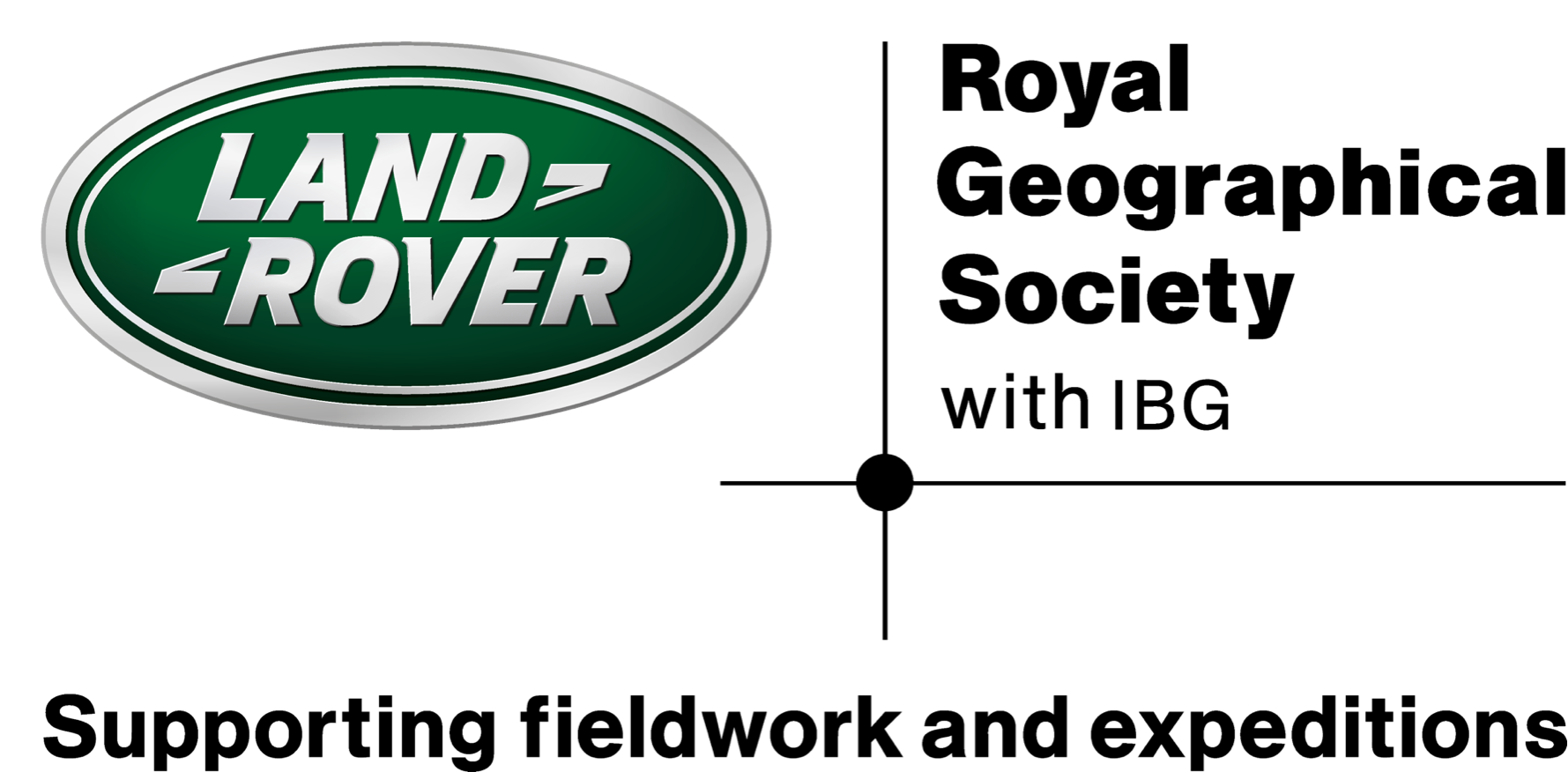 www.thewaterdiaries.com
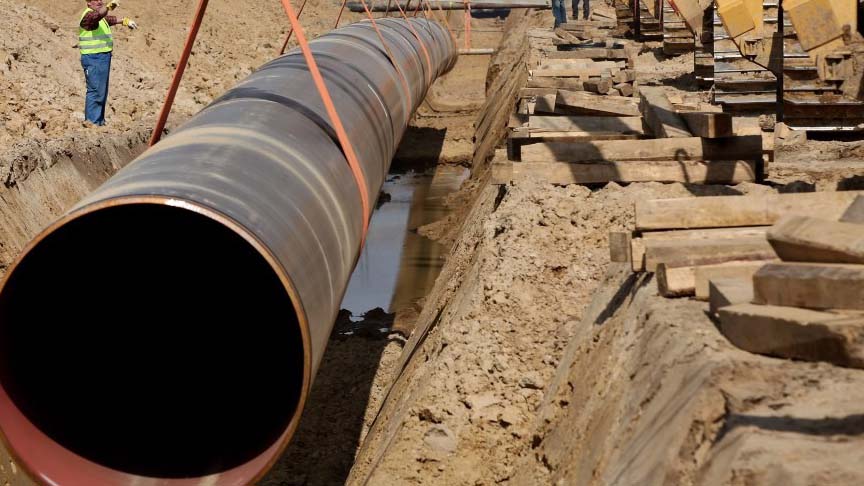 MaPPING
ISREAL AND JORDAN ARE PLANNING TO SAVE THE DEAD SEA BY BUILDING A PIPELINE TO TOP IT UP WITH WATER FROM THE RED SEA.
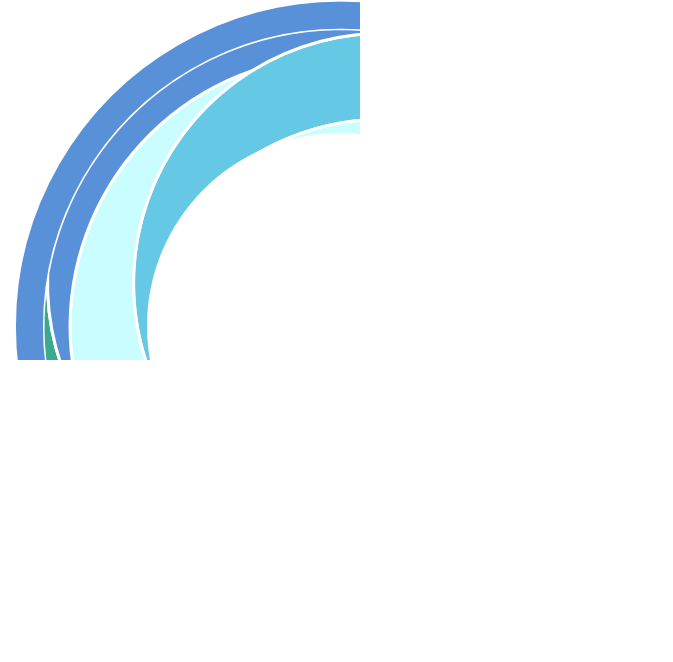 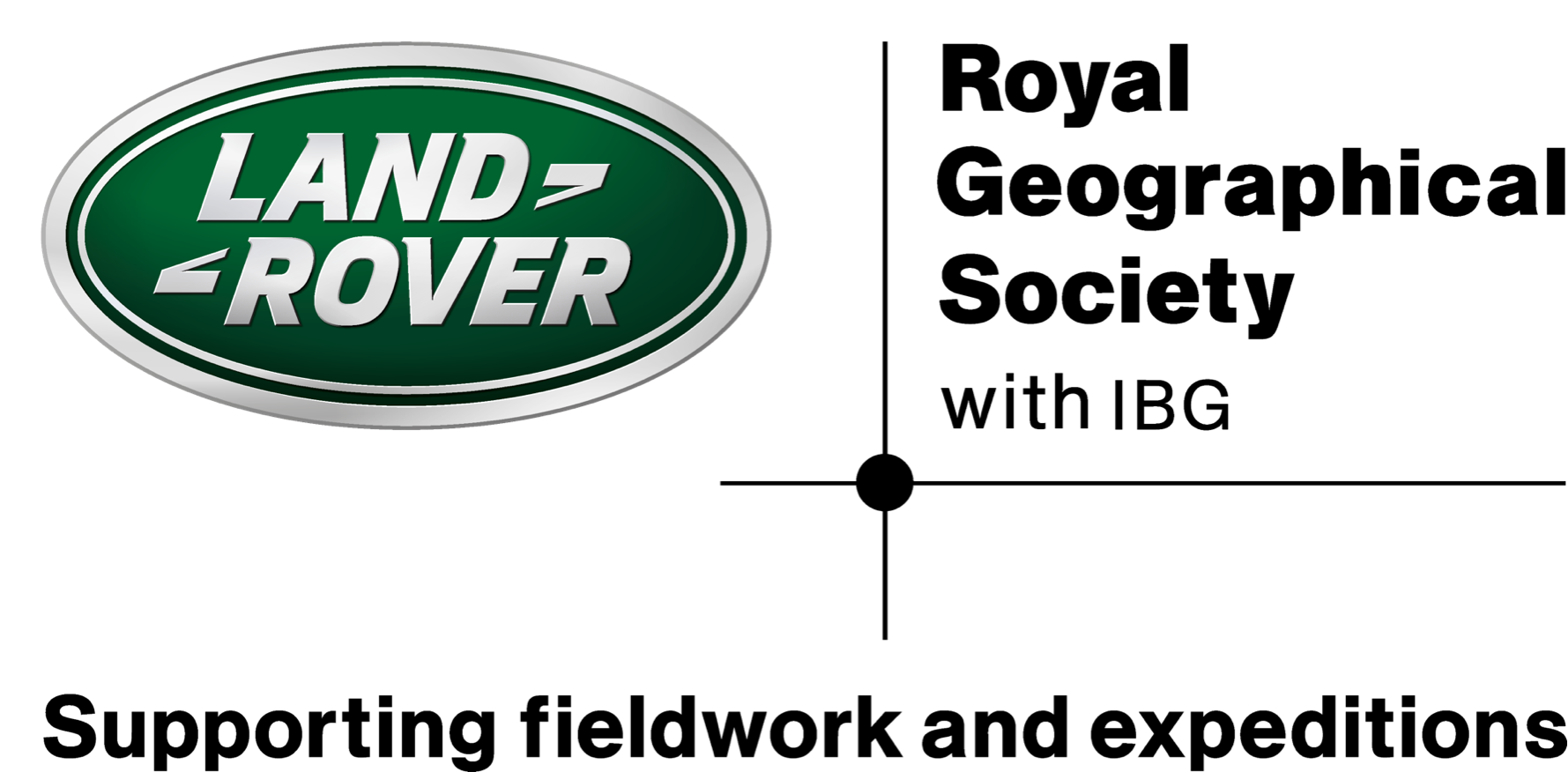 www.thewaterdiaries.com
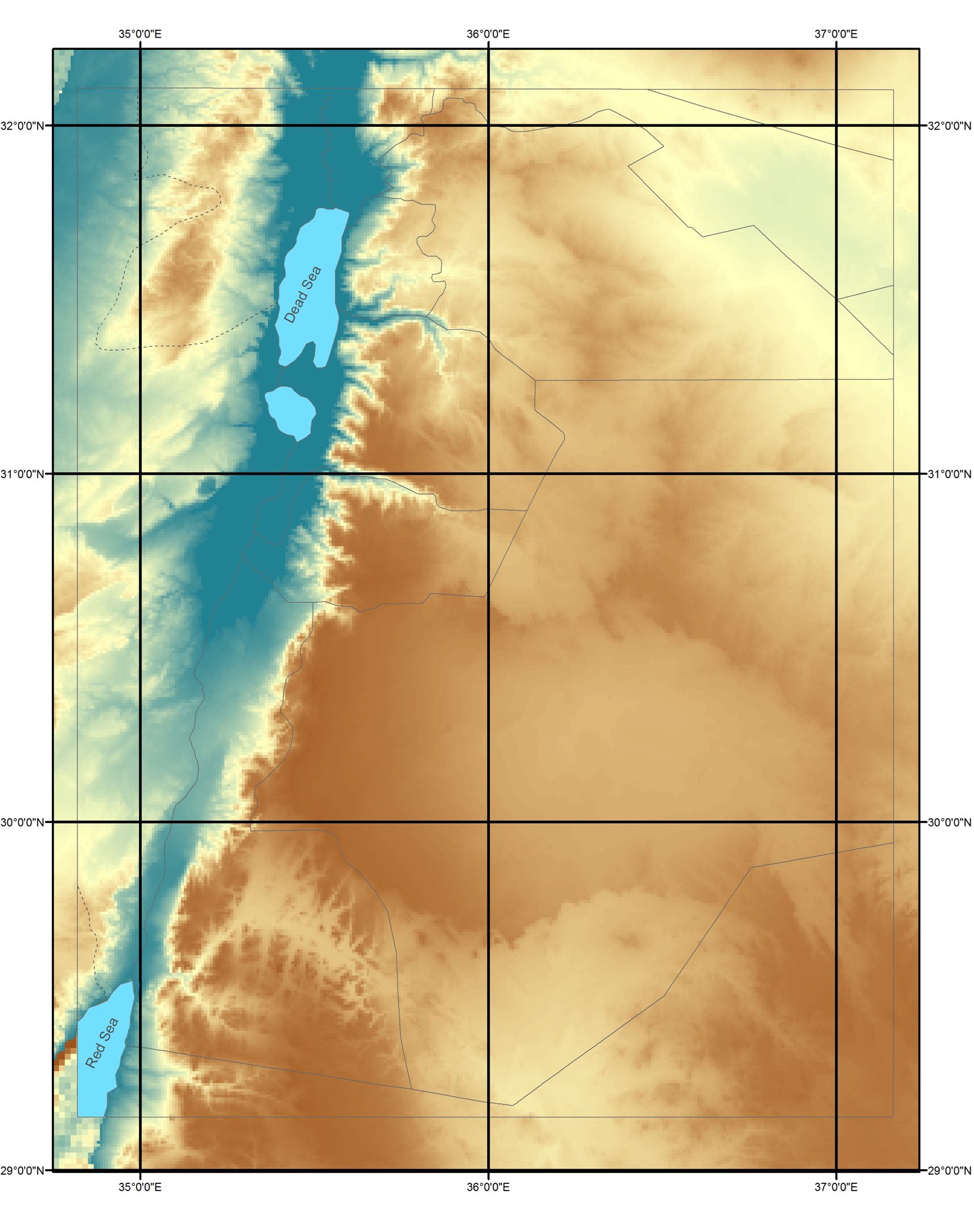 MaPPING
Use the co-ordinates to plot the route of the pipeline on paper or using GIS. Then answer the questions on the following slide.
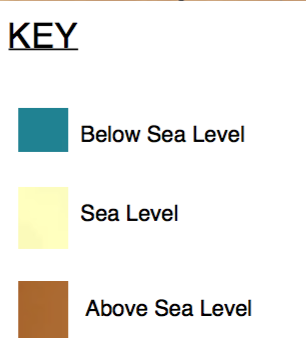 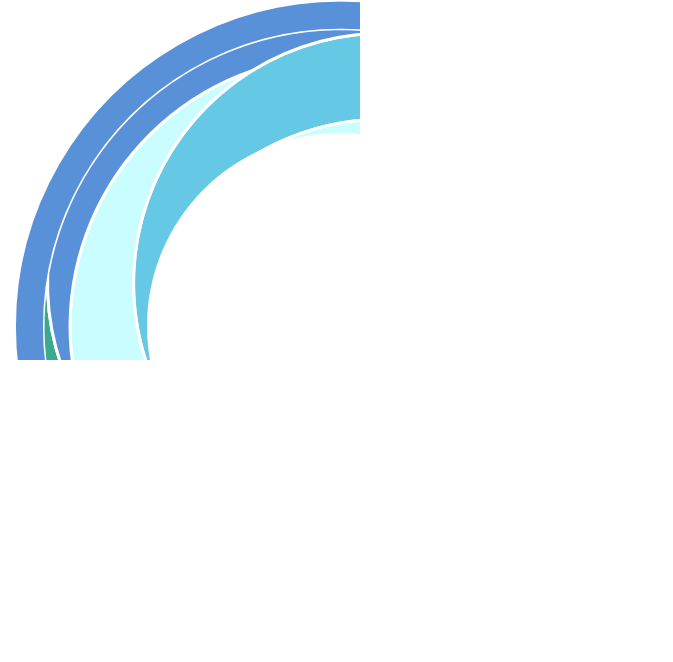 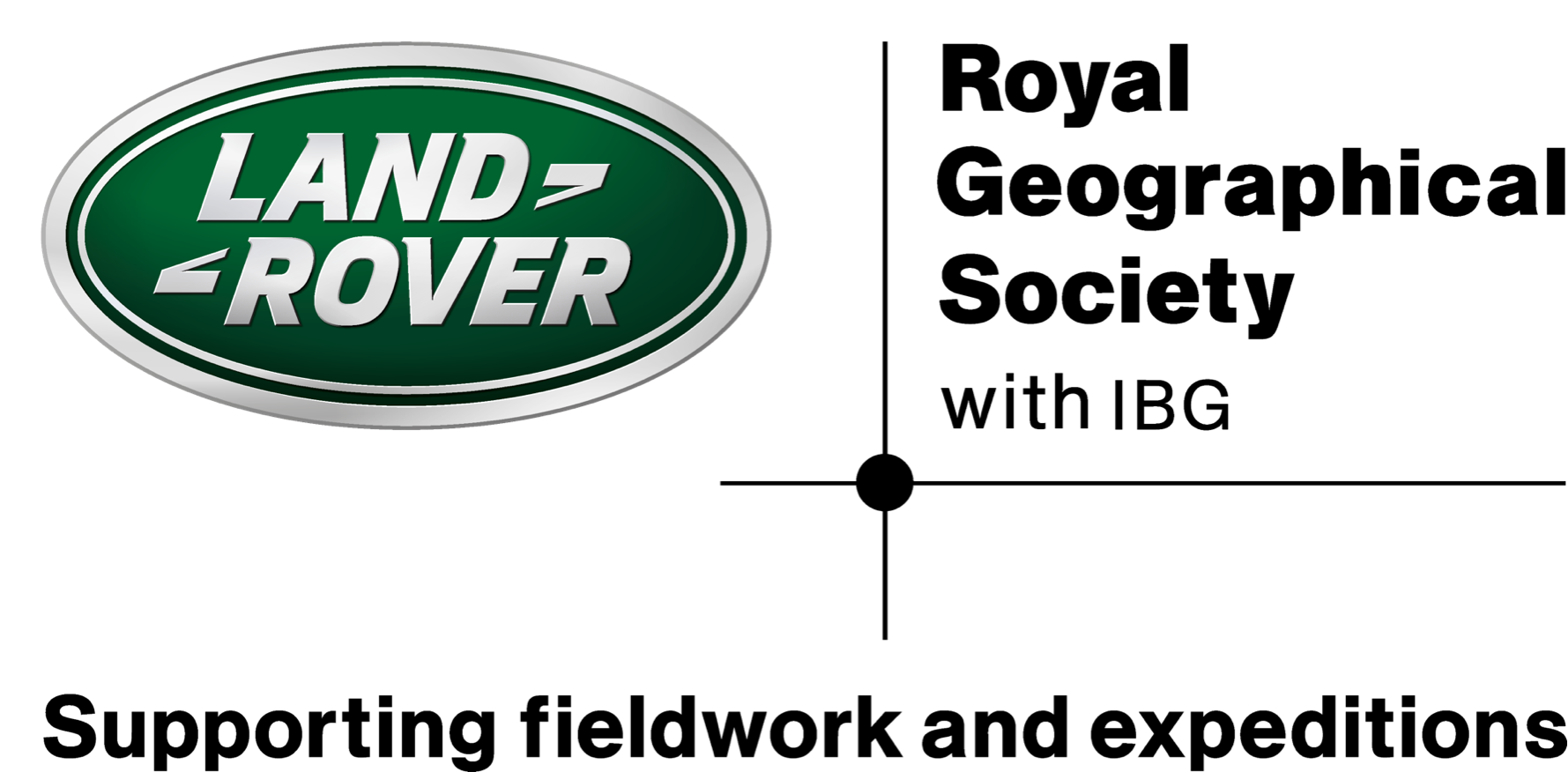 www.thewaterdiaries.com
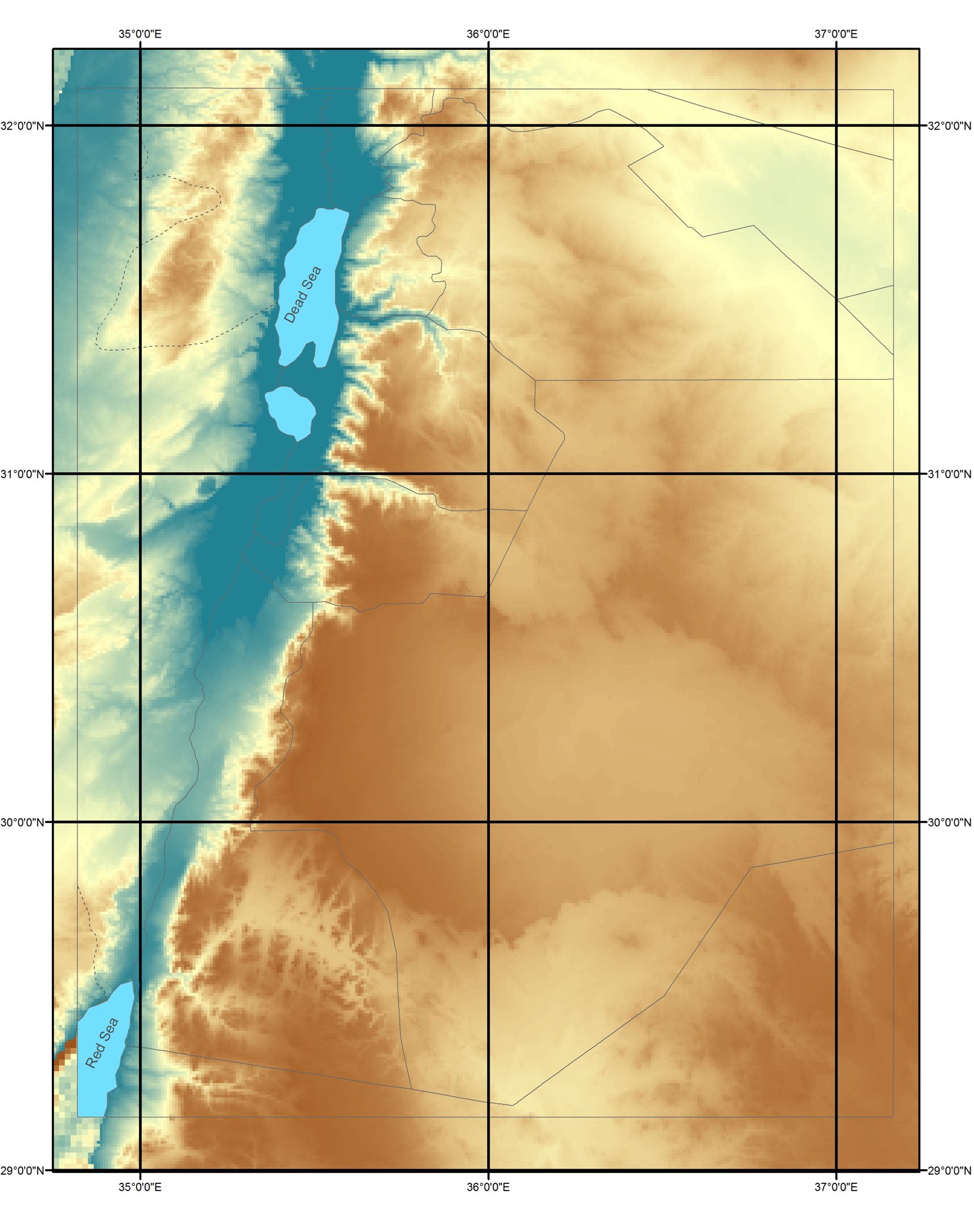 Use the co-ordinates to plot the route of the pipeline on paper or using GIS.
MaPPING
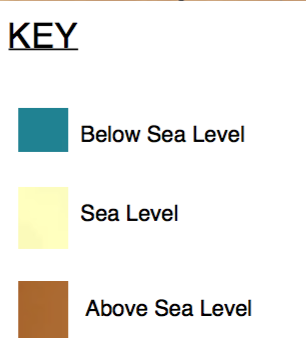 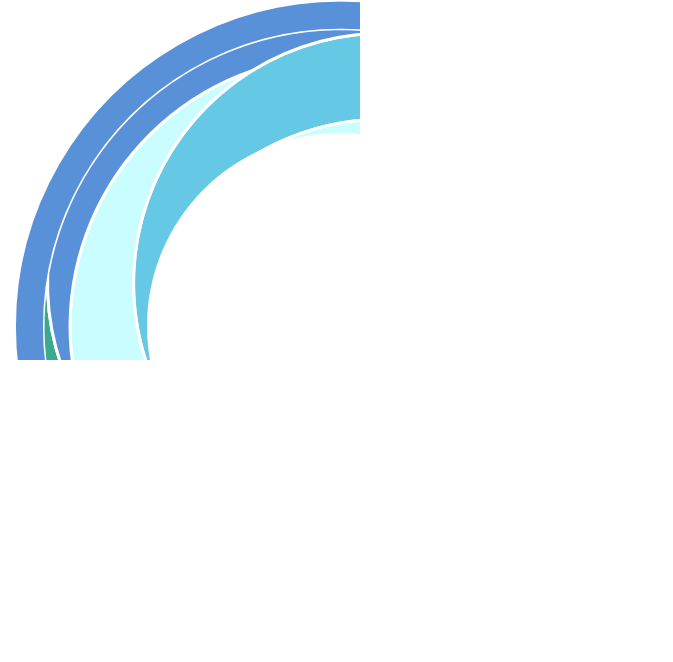 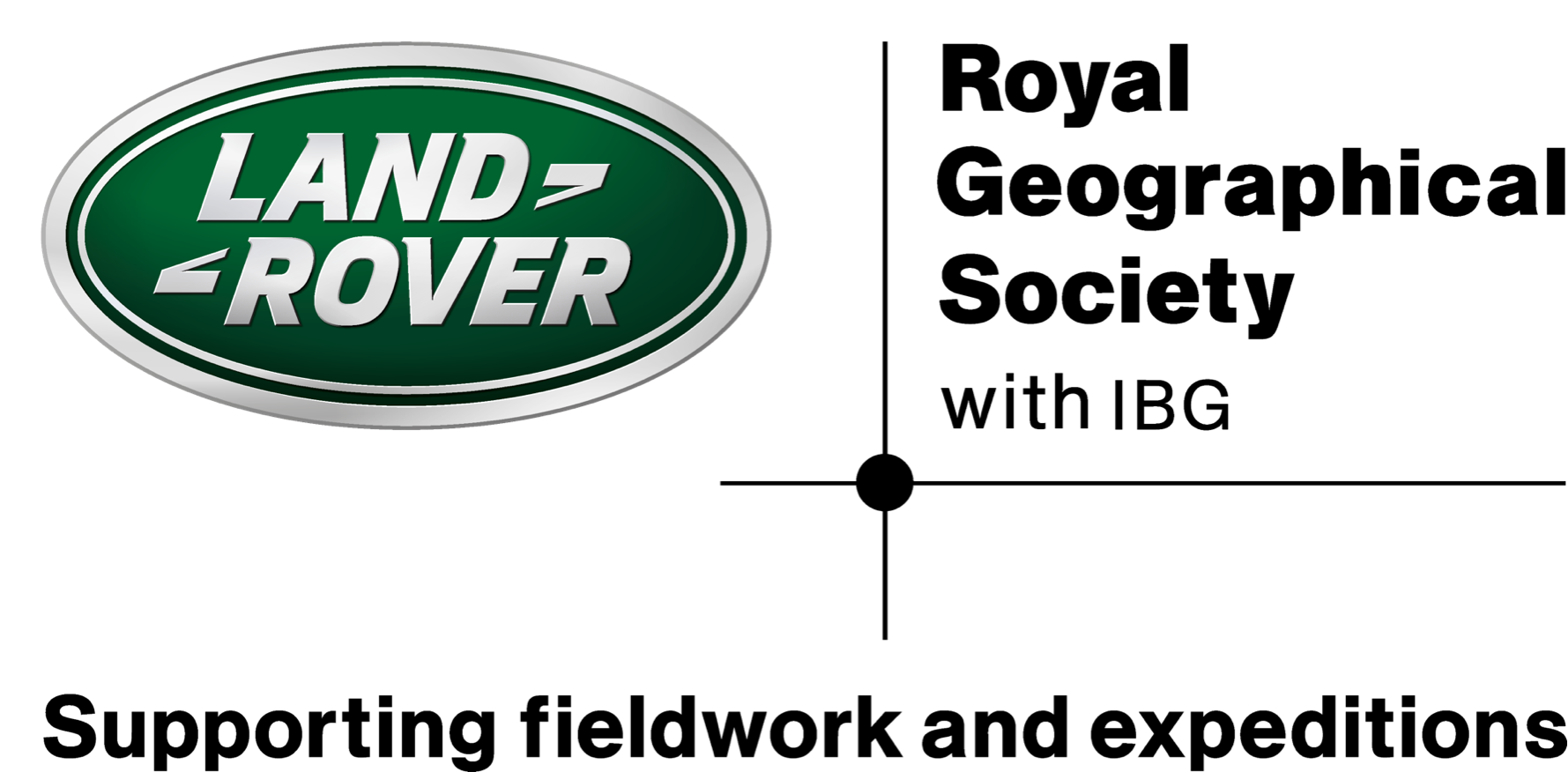 www.thewaterdiaries.com
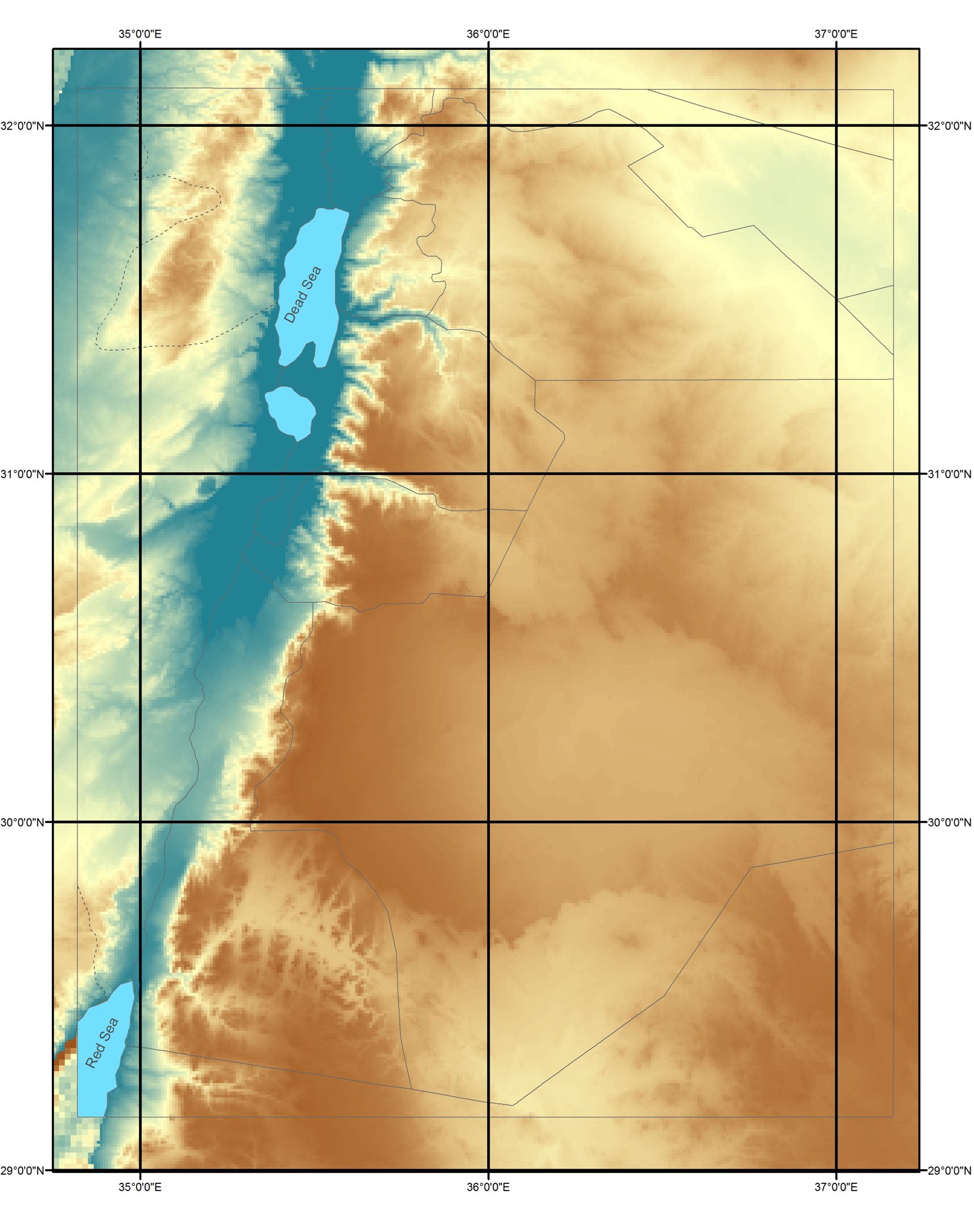 Use the co-ordinates to plot the route of the pipeline on paper or using GIS.
MaPPING
ANSWERS
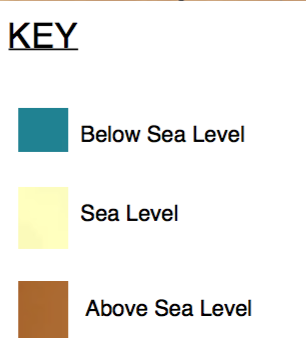 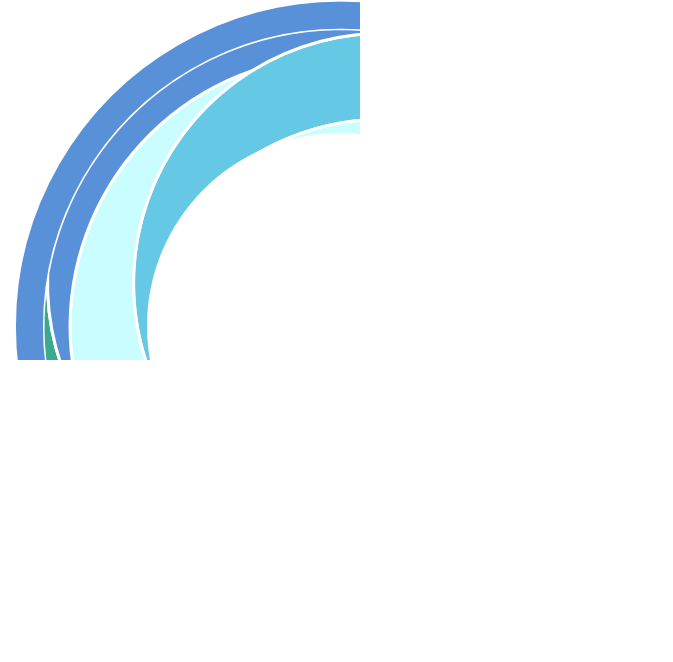 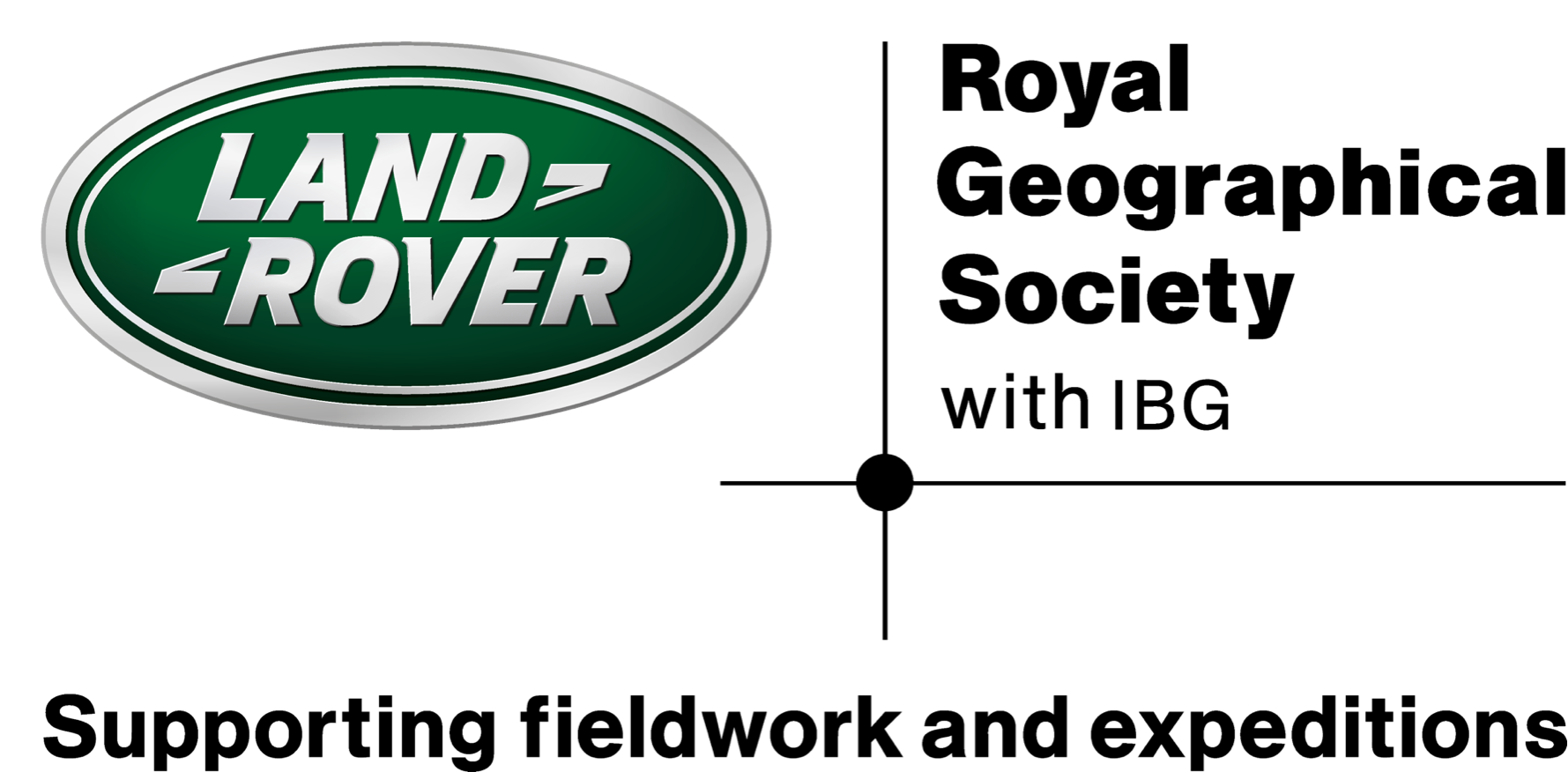 www.thewaterdiaries.com
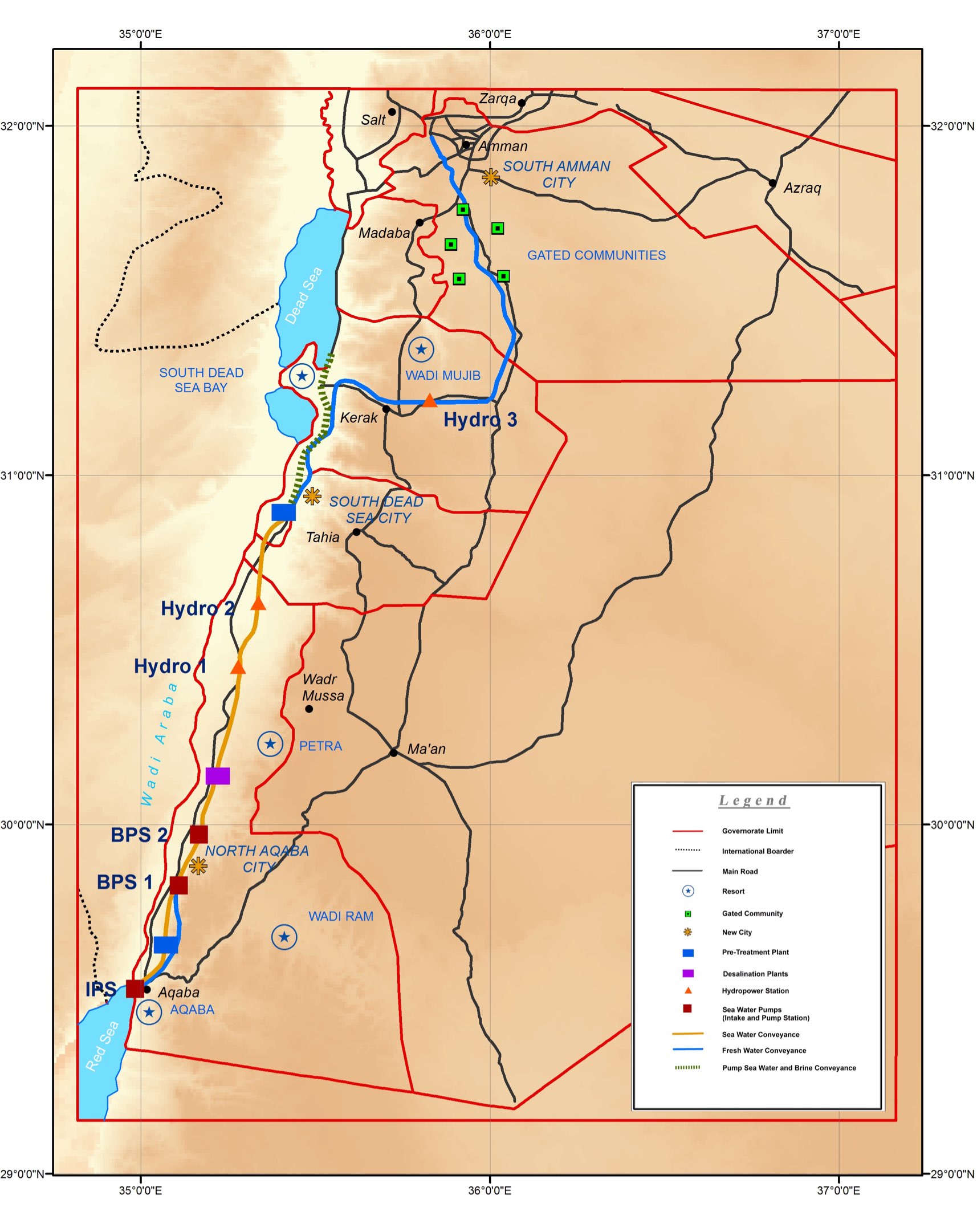 MaPPING
Use the map to answer the questions.
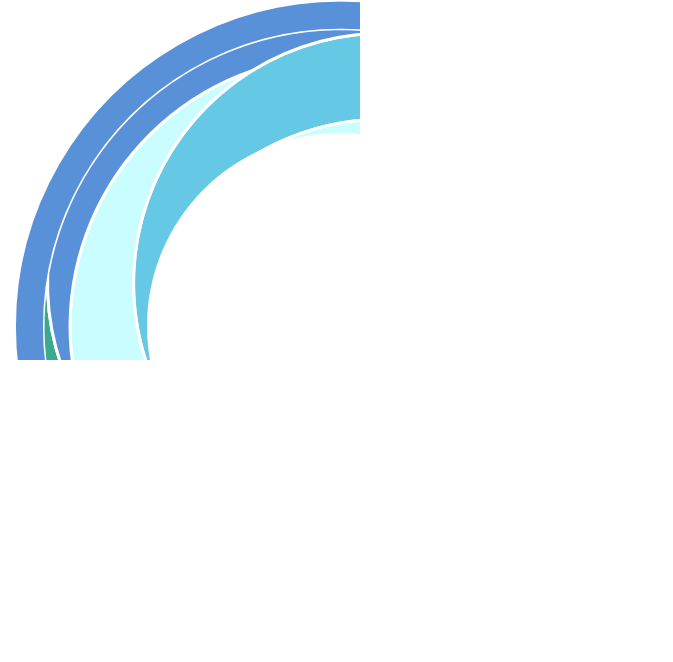 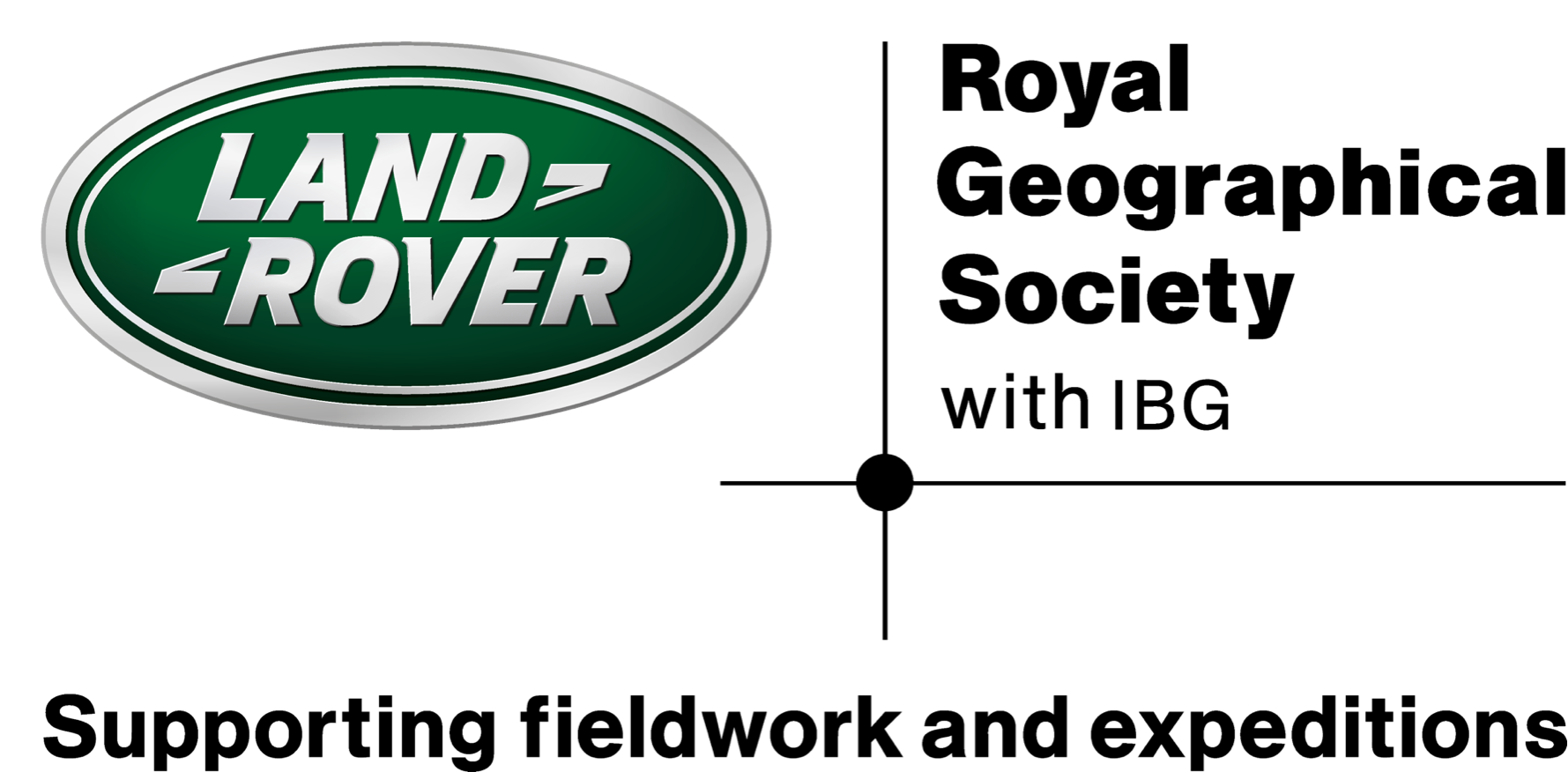 www.thewaterdiaries.com
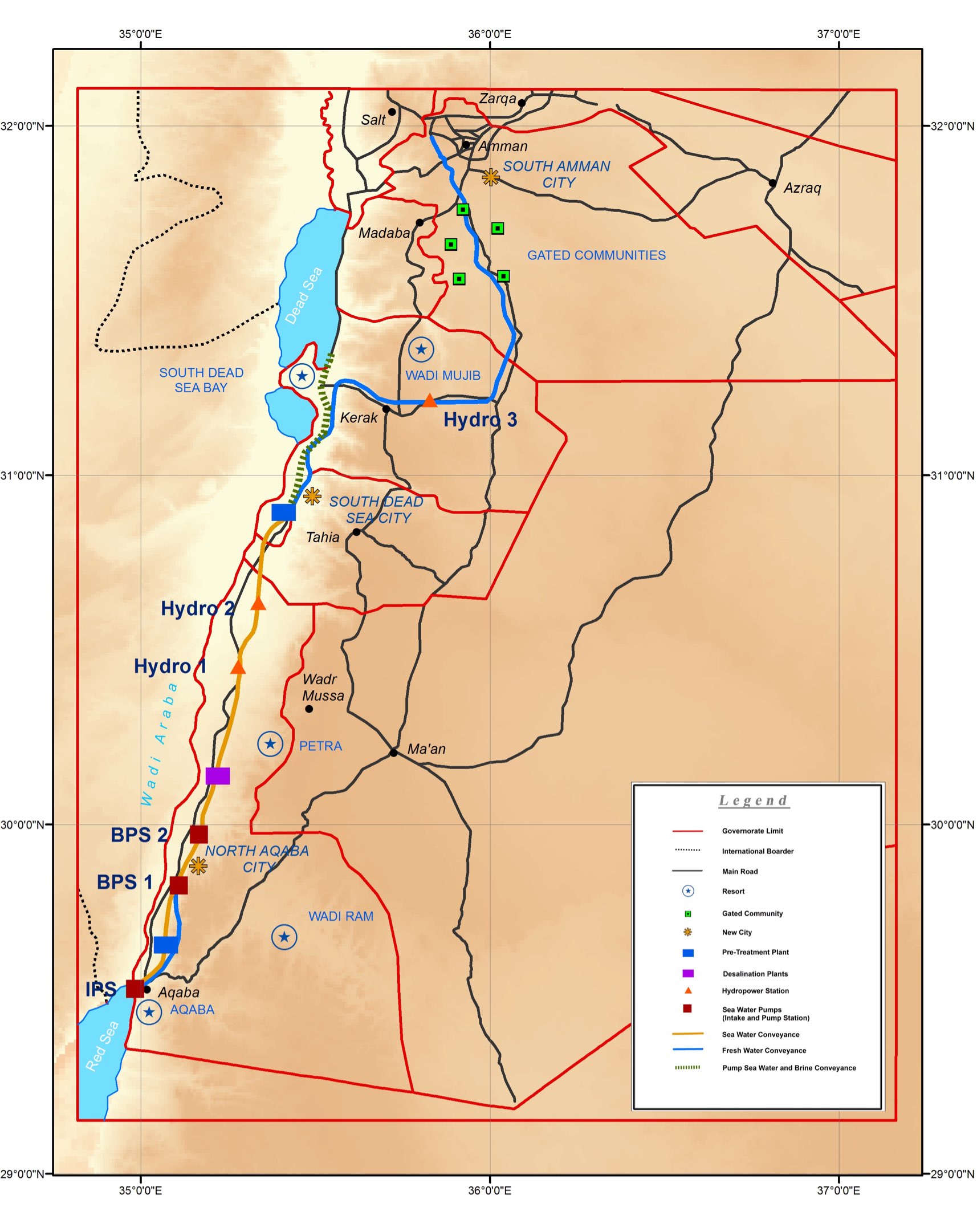 MaPPING
ANSWERS
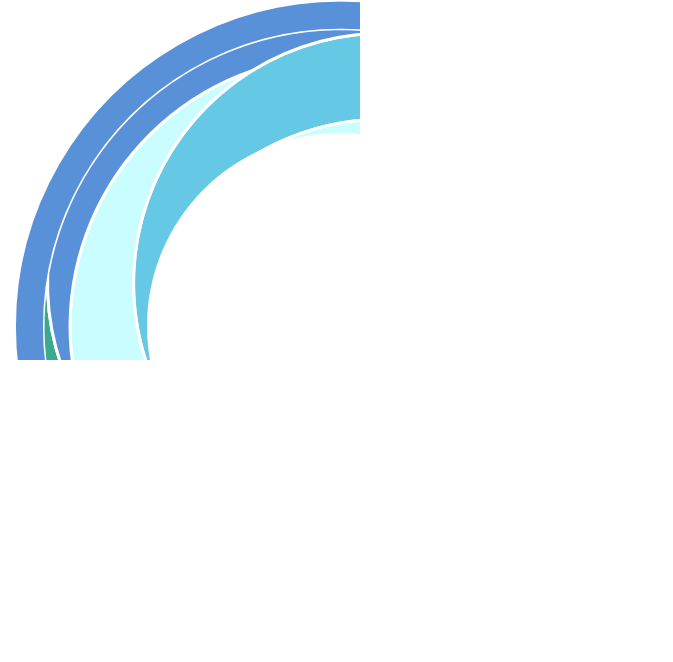 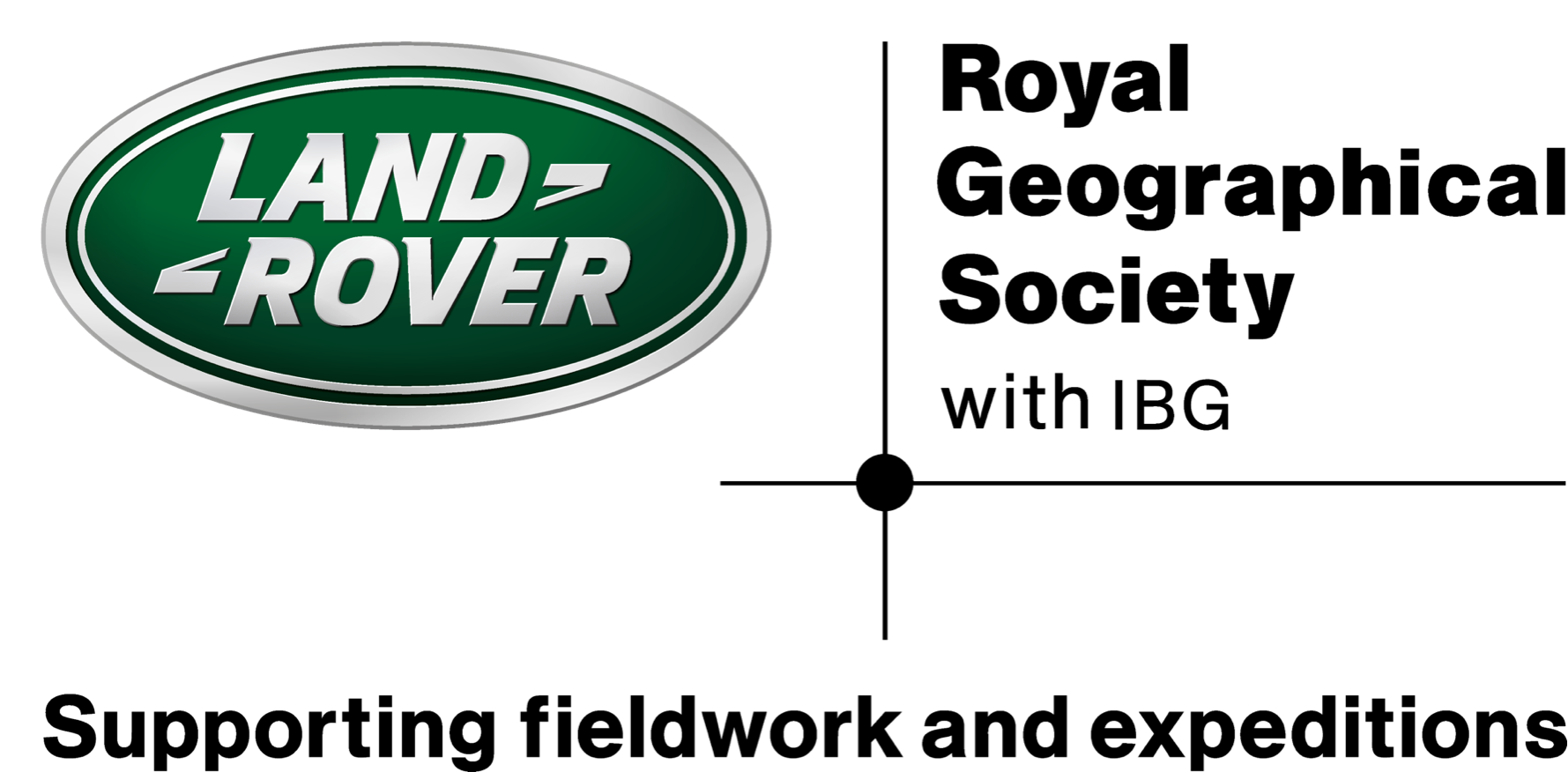 www.thewaterdiaries.com
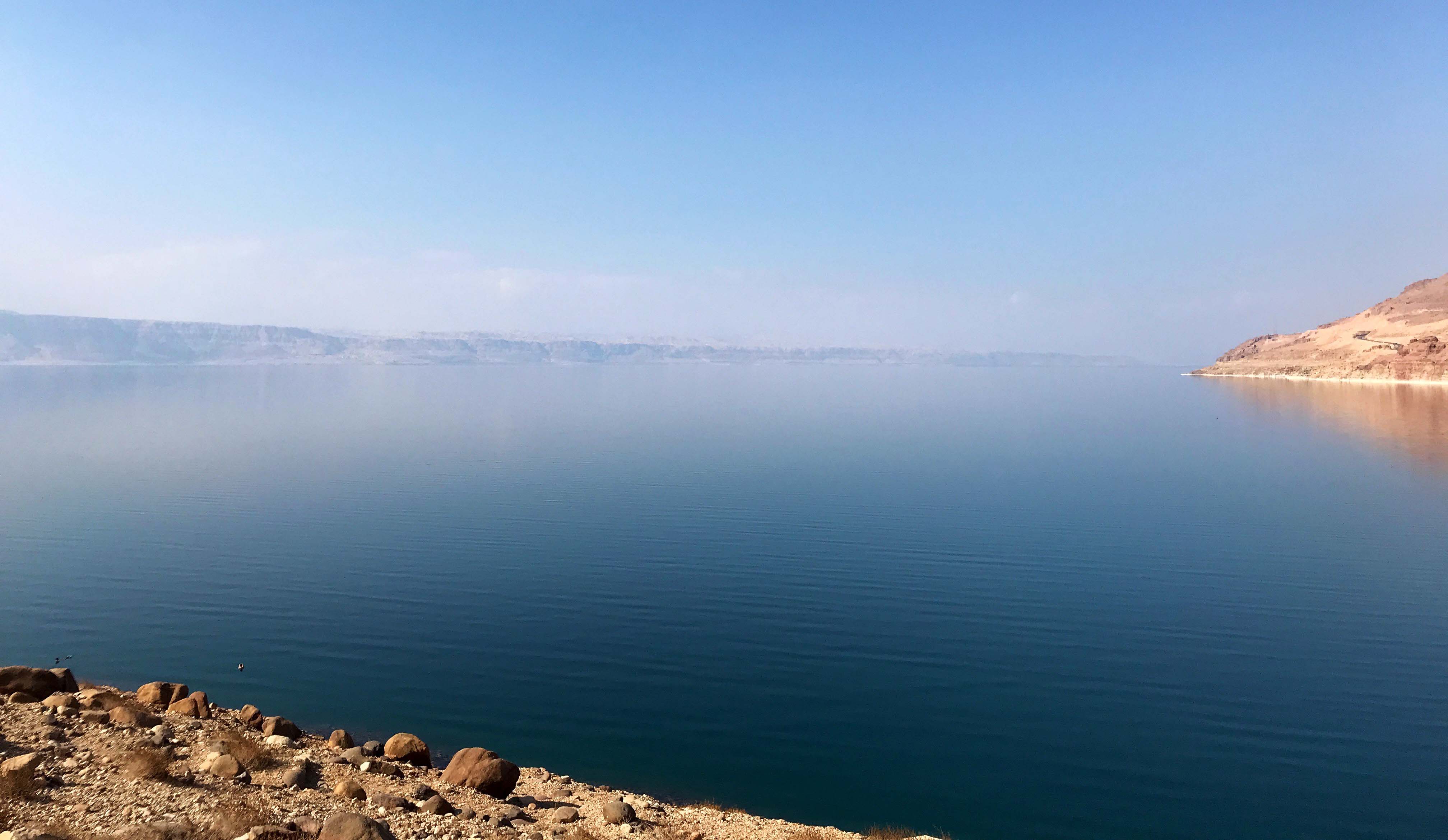 ANALYSING
READ THE ARTICLE AND COMPLETE THE TABLE
Use highlighters to code the following elements:
SOCIAL
ECONOMIC 
ENVIRONMENTAL 
ECOLOGICAL
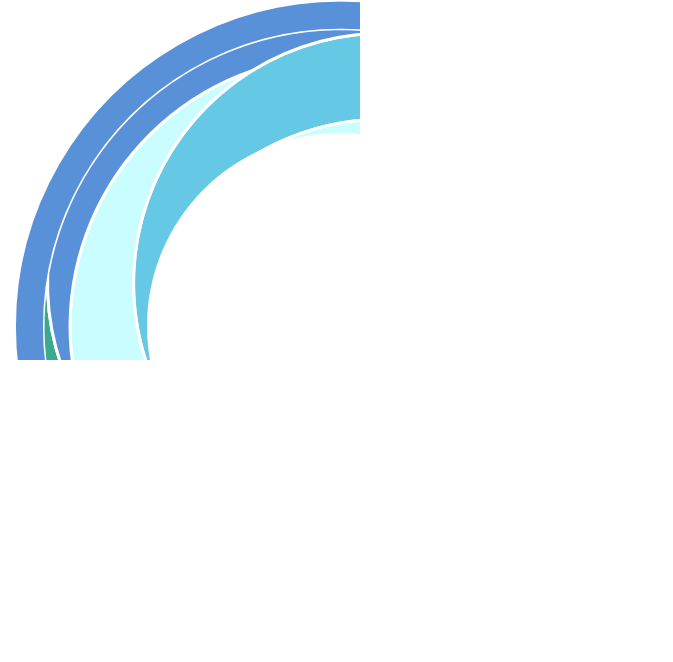 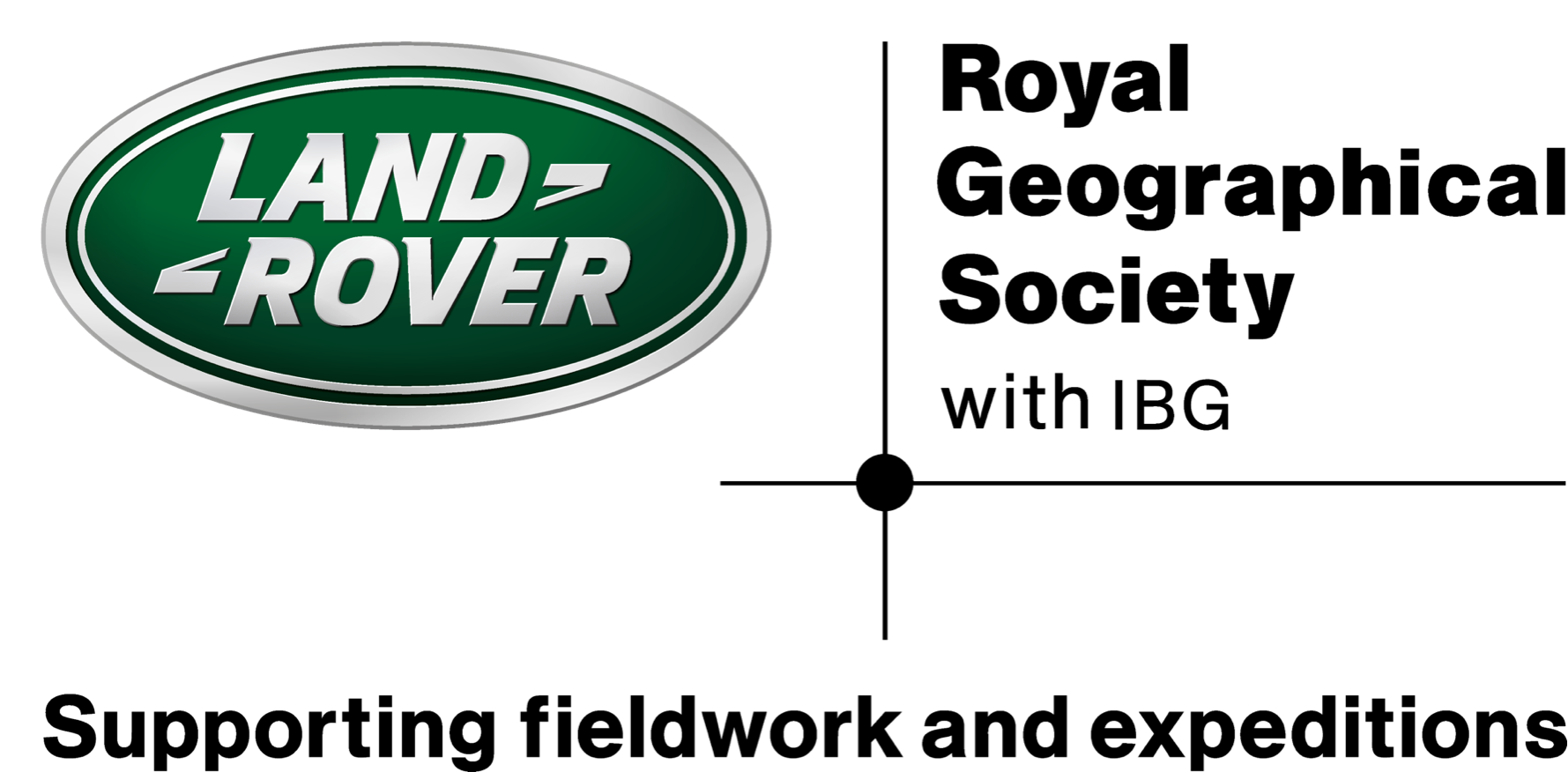 www.thewaterdiaries.com
Complete The Table
ANALYSING
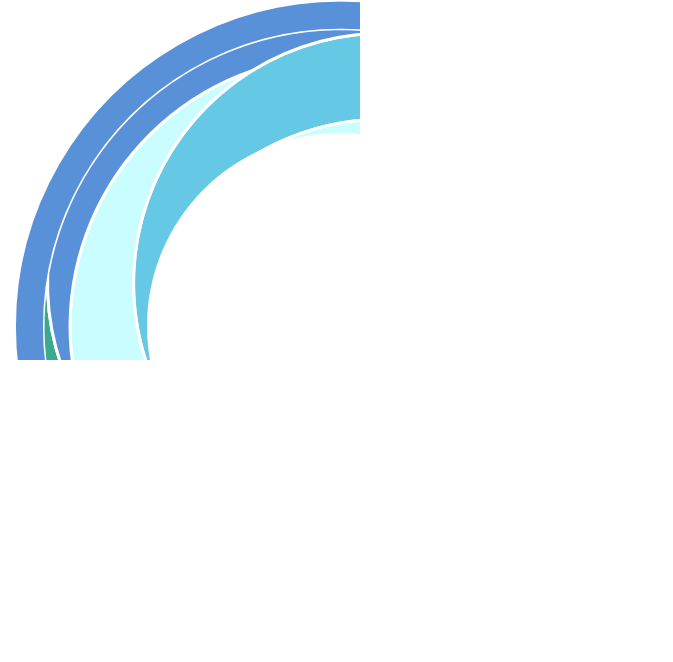 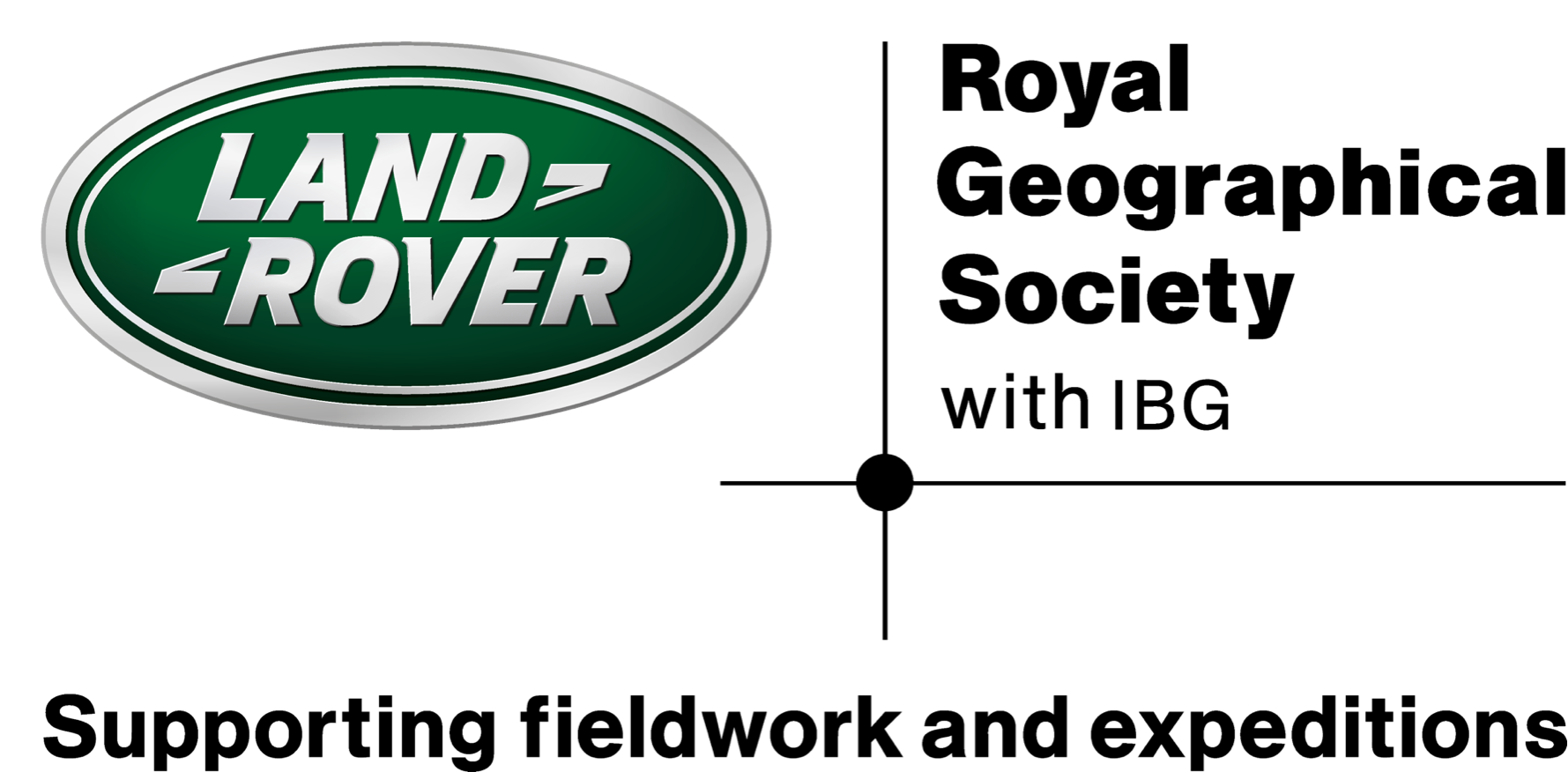 www.thewaterdiaries.com
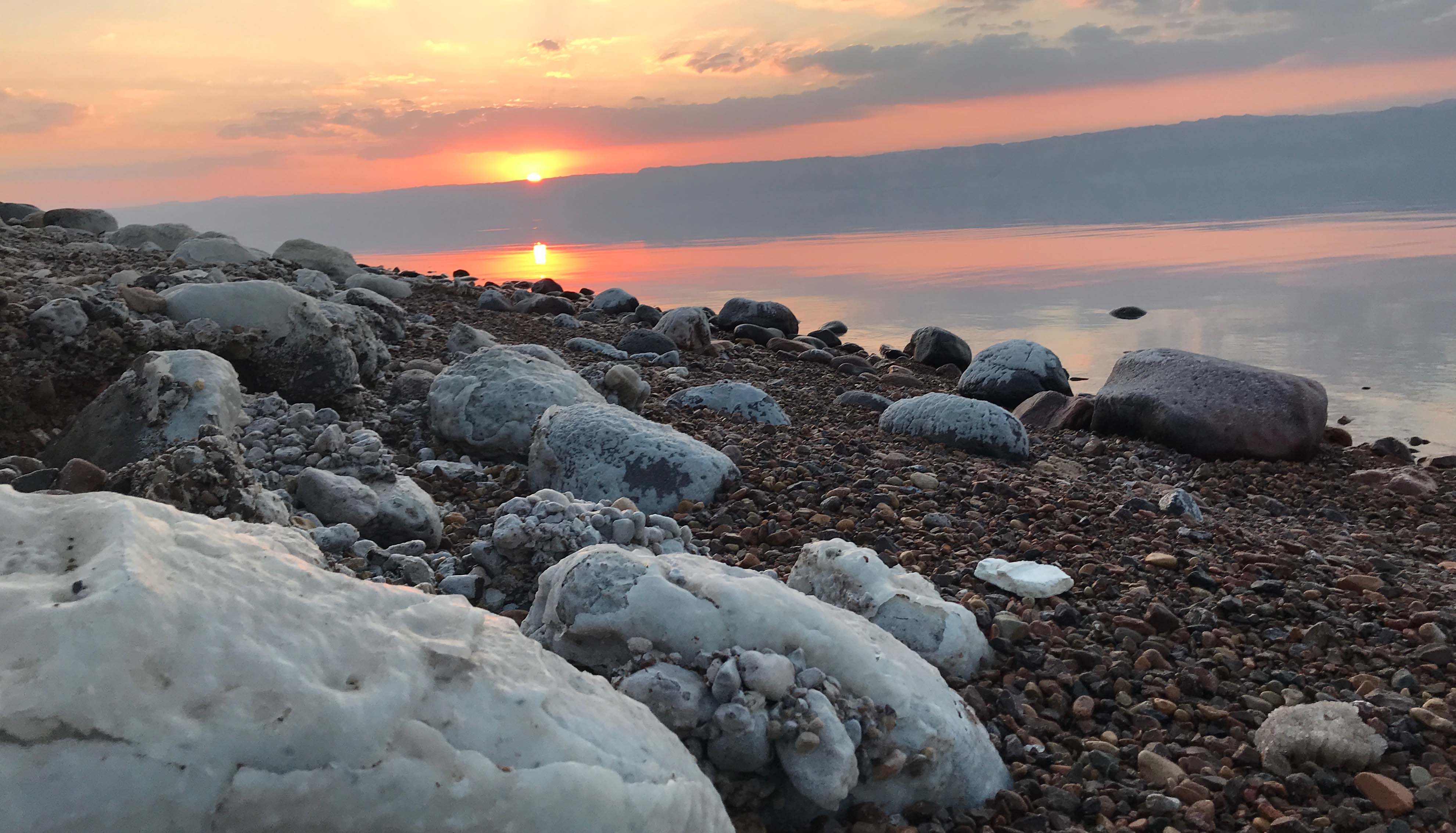 ANALYSING
Write a report advising the Jordanian Government whether or not to proceed with the Pipeline.
Use the writing frame to guide you.
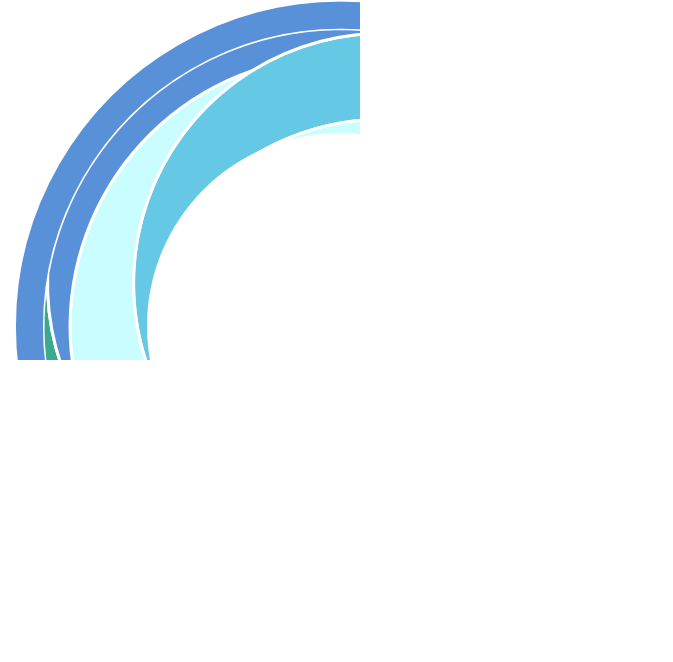 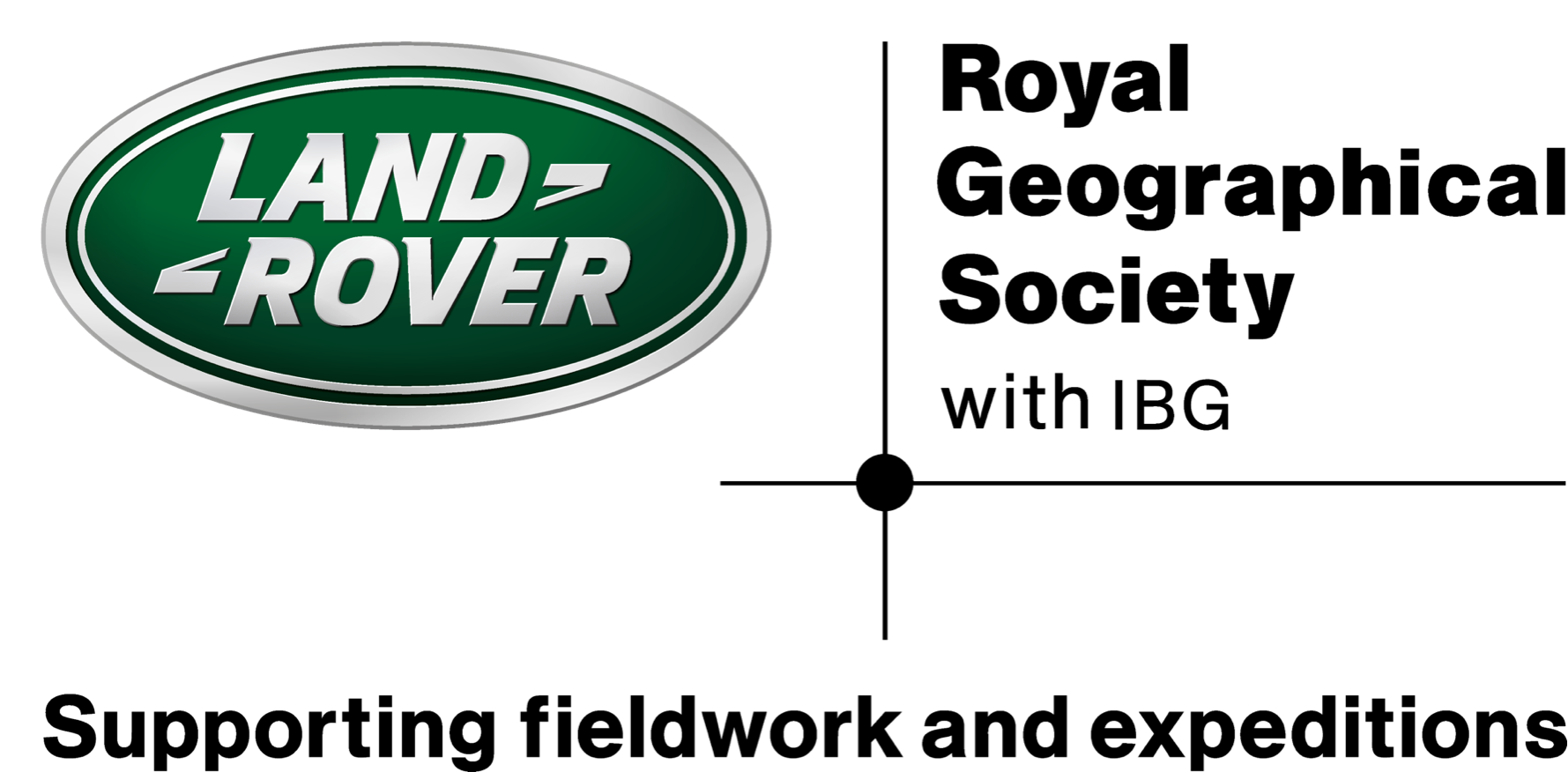 www.thewaterdiaries.com
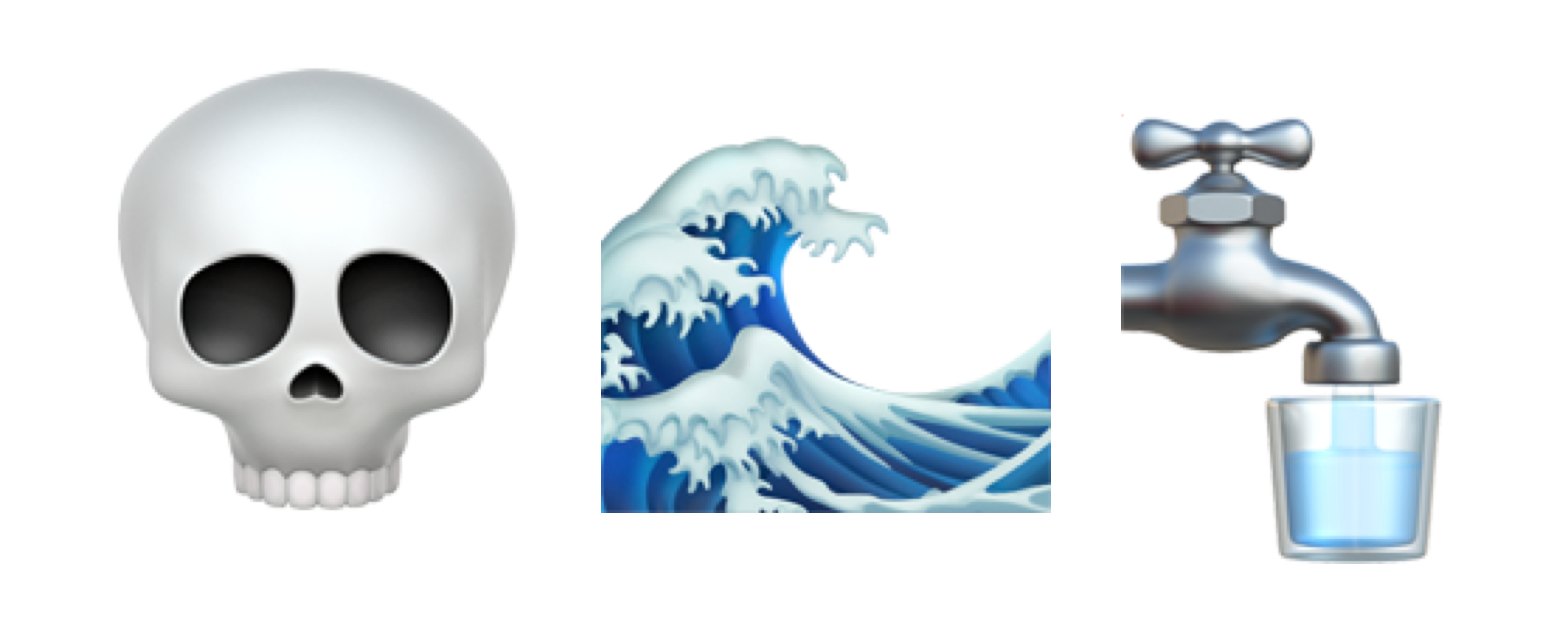 SAVING THE DEAD SEA
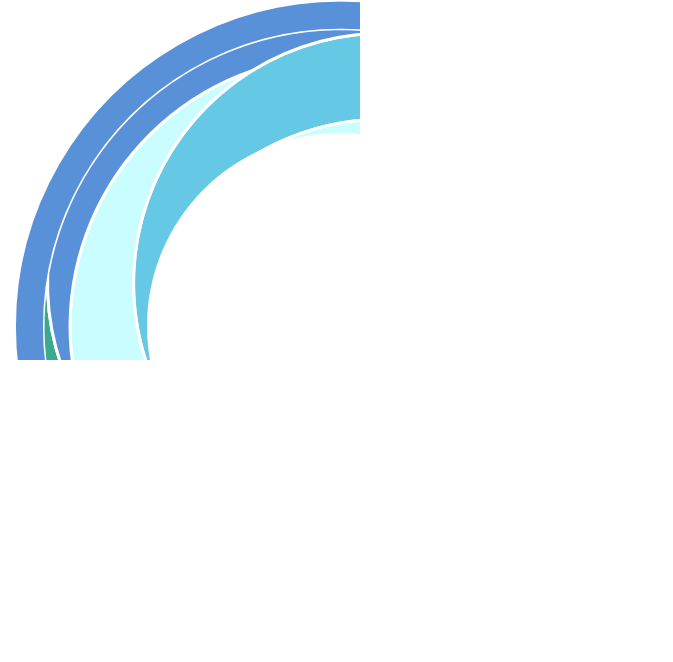 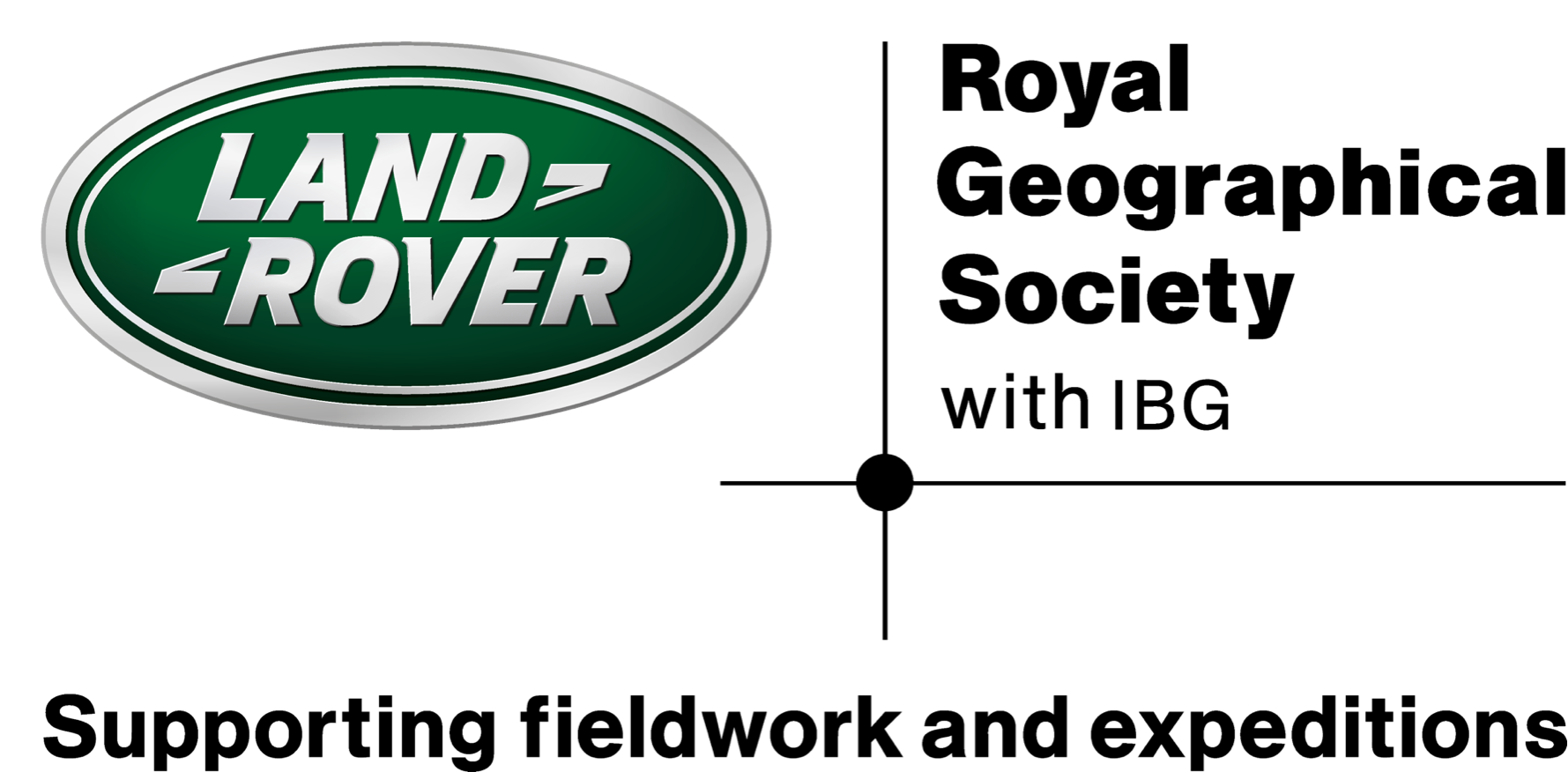 www.thewaterdiaries.com
The water diaries team
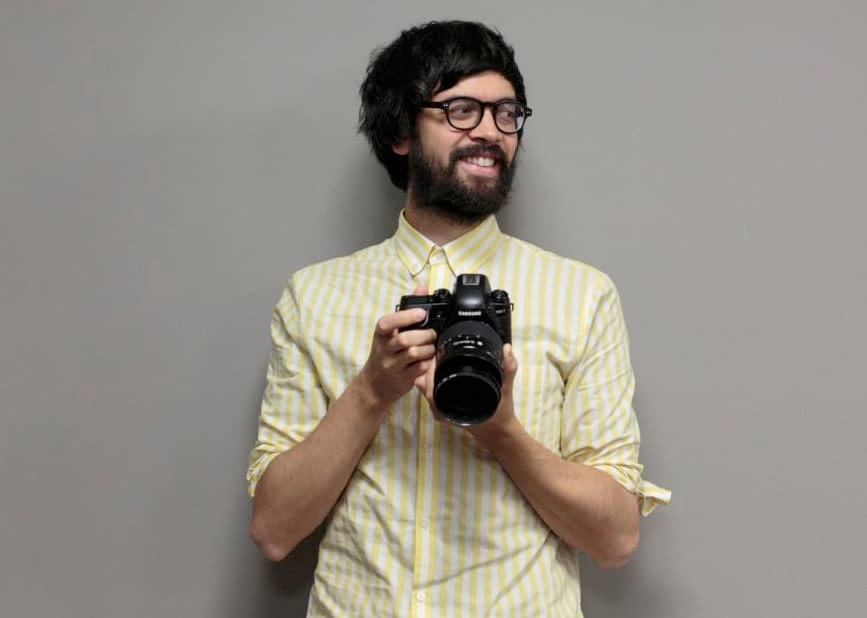 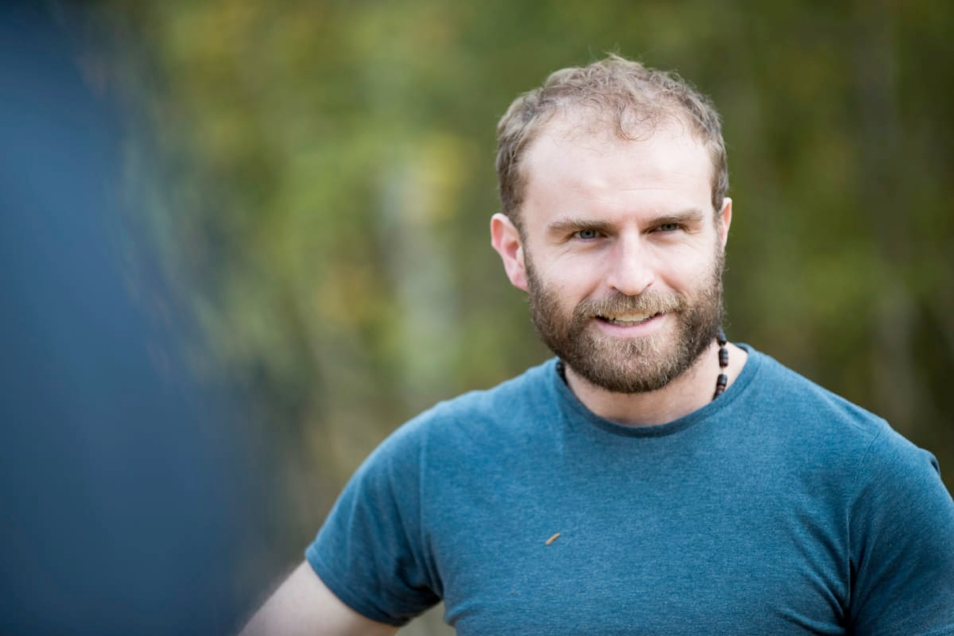 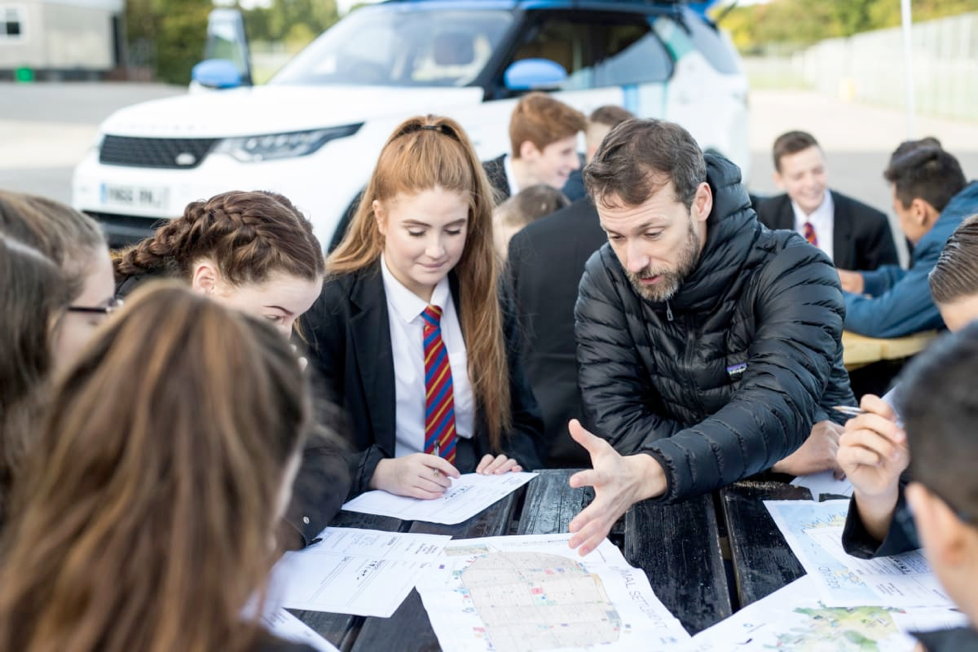 Fearghal O'Nuallain
Temujin Doran
Shane McGuinness
Teacher | Lead
Field Scientist
Filmmaker
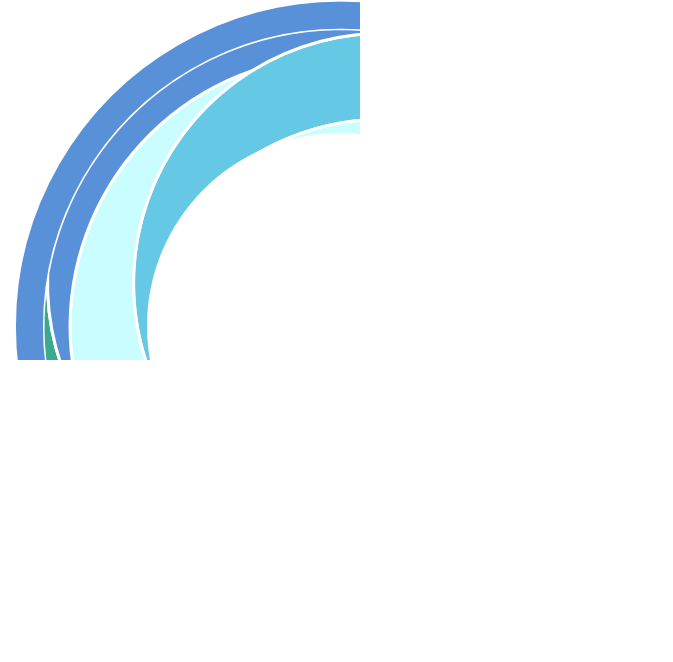 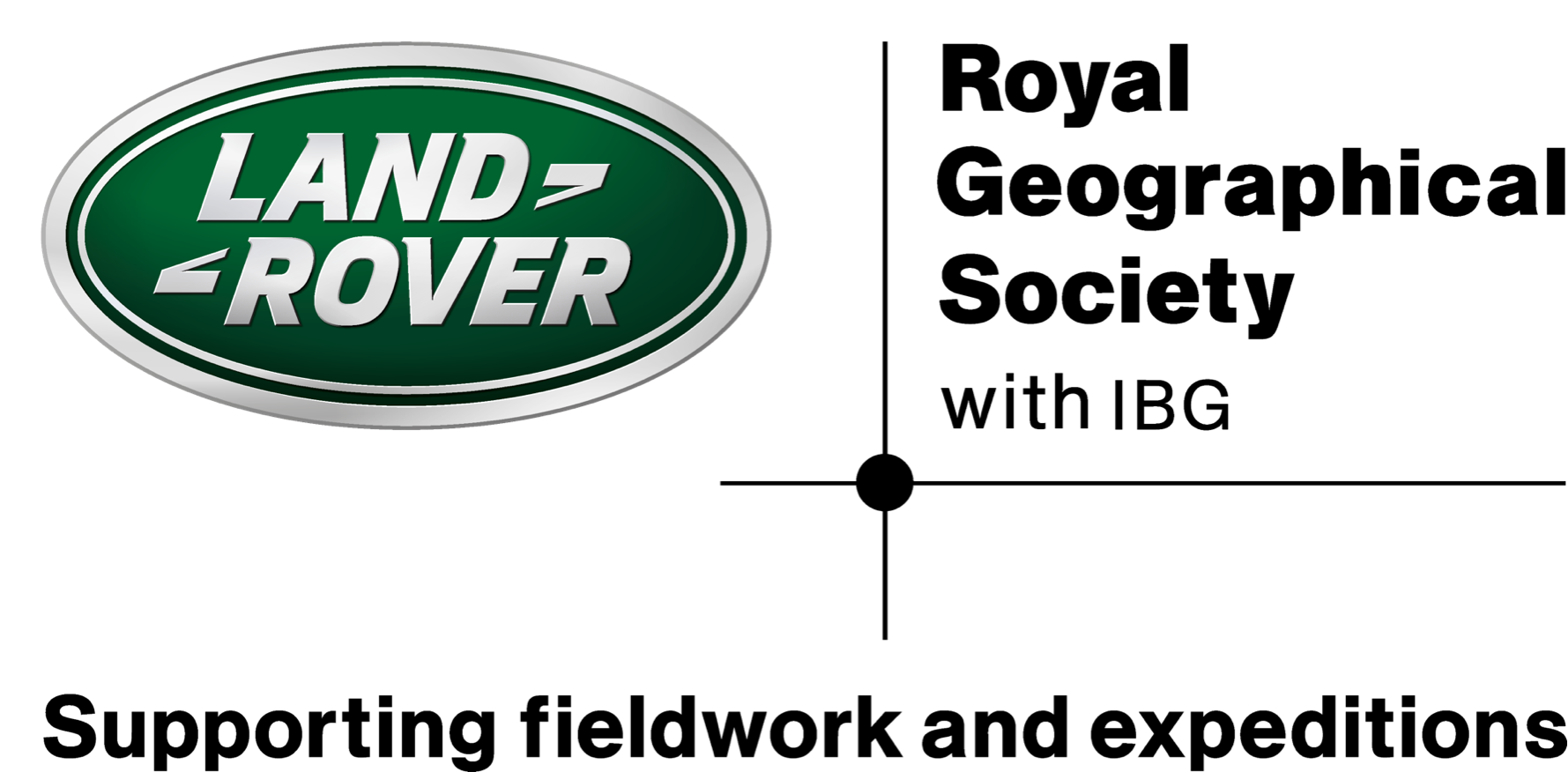 www.thewaterdiaries.com
SUPPORTED BY 
THE RGS LAND ROVER BURSARY 2017
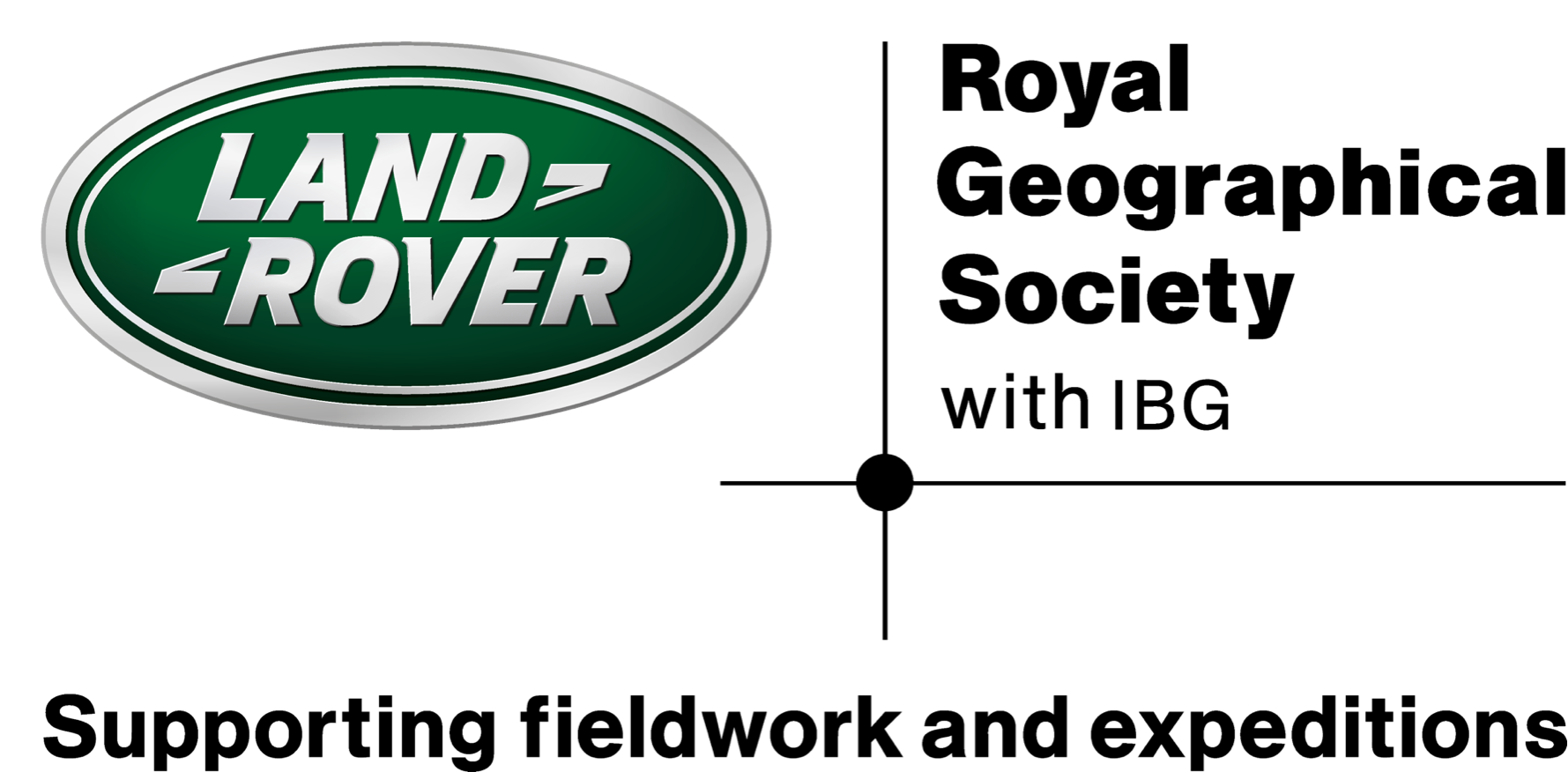 www.thewaterdiaries.com